NEW PHYSICS SEARCHES FROM BELOW
Cédric DELAUNAY
Laboratoire d’Annecy de Physique Théorique
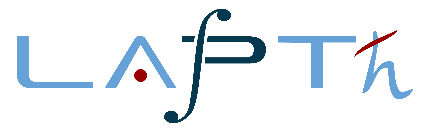 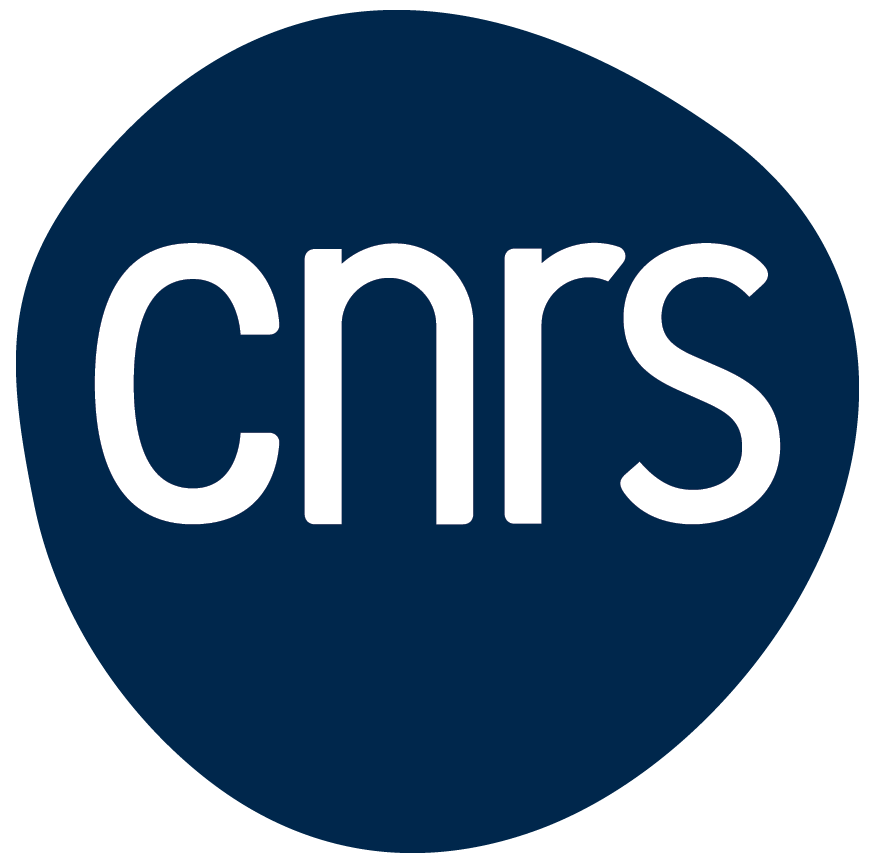 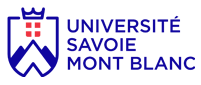 CPPM Seminar | April 15, 2024
The Standard Model
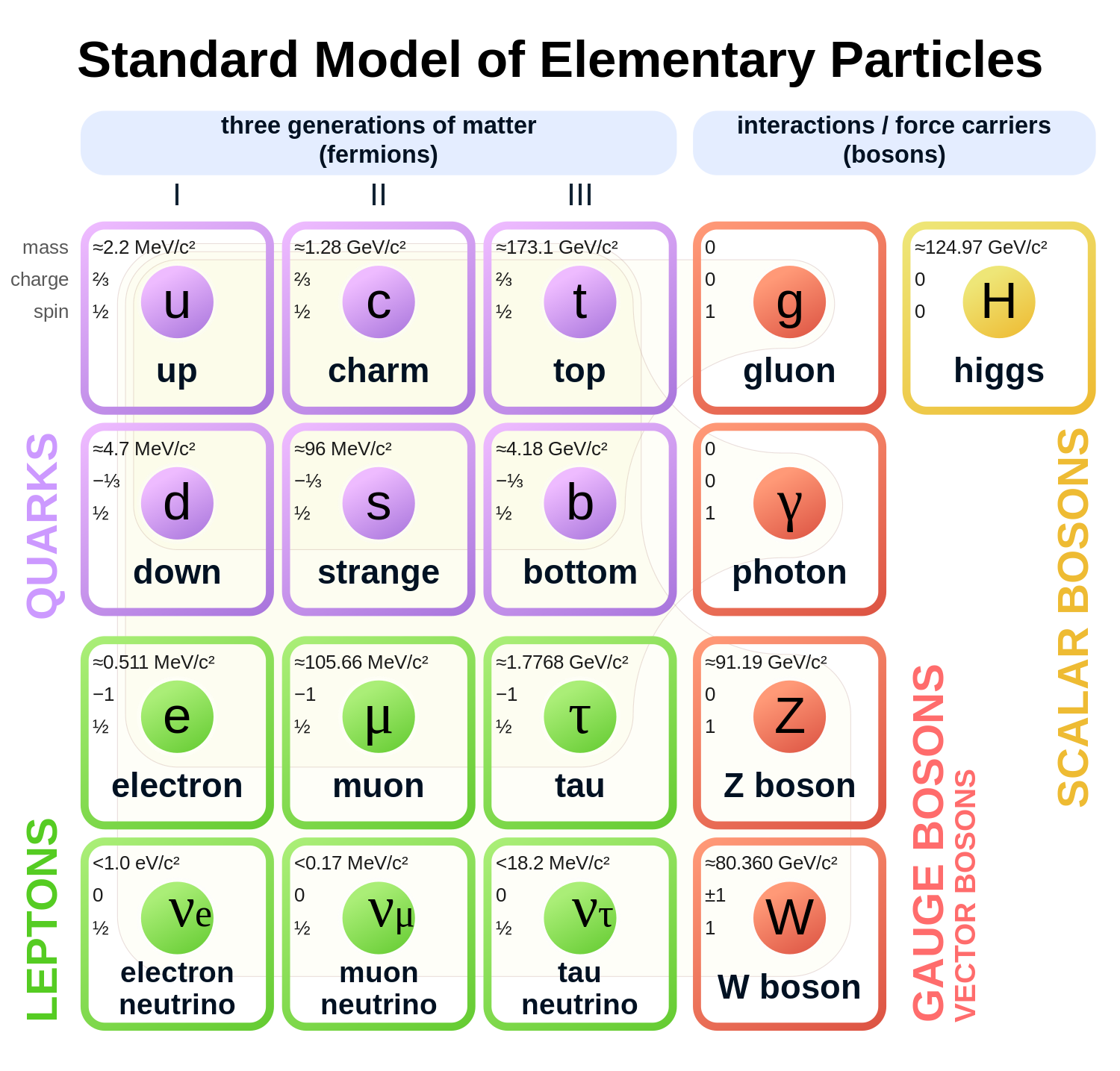 QCD+EW interactions
ruled by gauge invariance
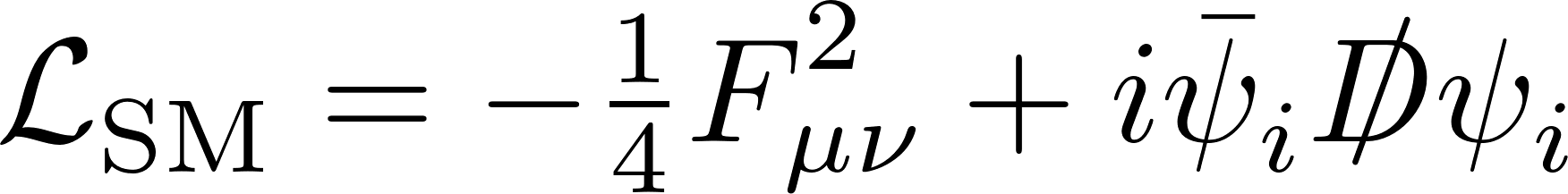 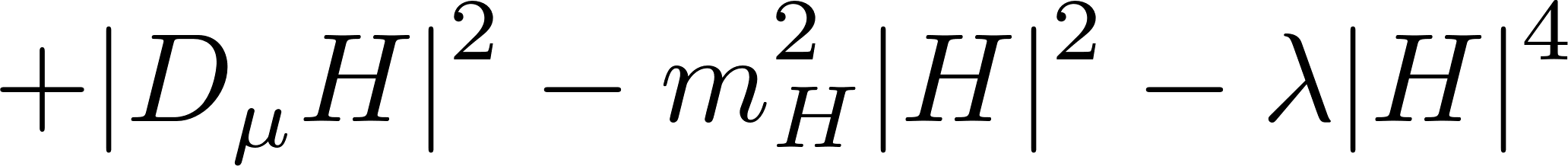 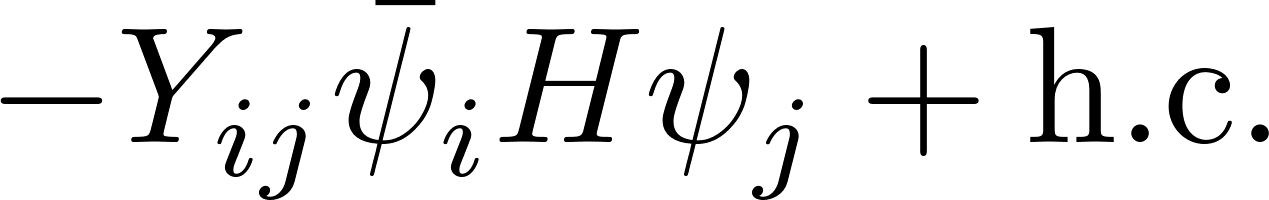 Higgs interactions
The Higgs field fills up the vacuum, making the W/Z bosons and the charged fermions massive
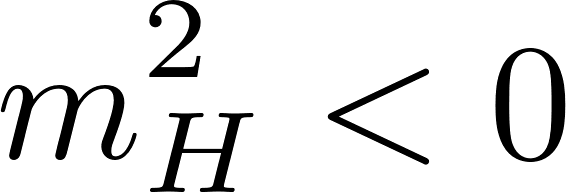 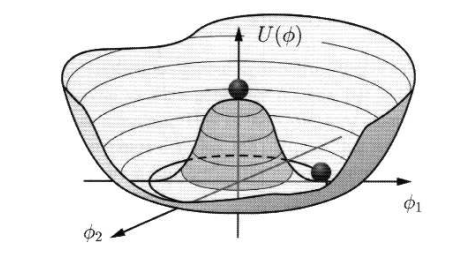 2
Is This the End?
History analog:
XIXth century « elementary » particles
Mendeleev’s table
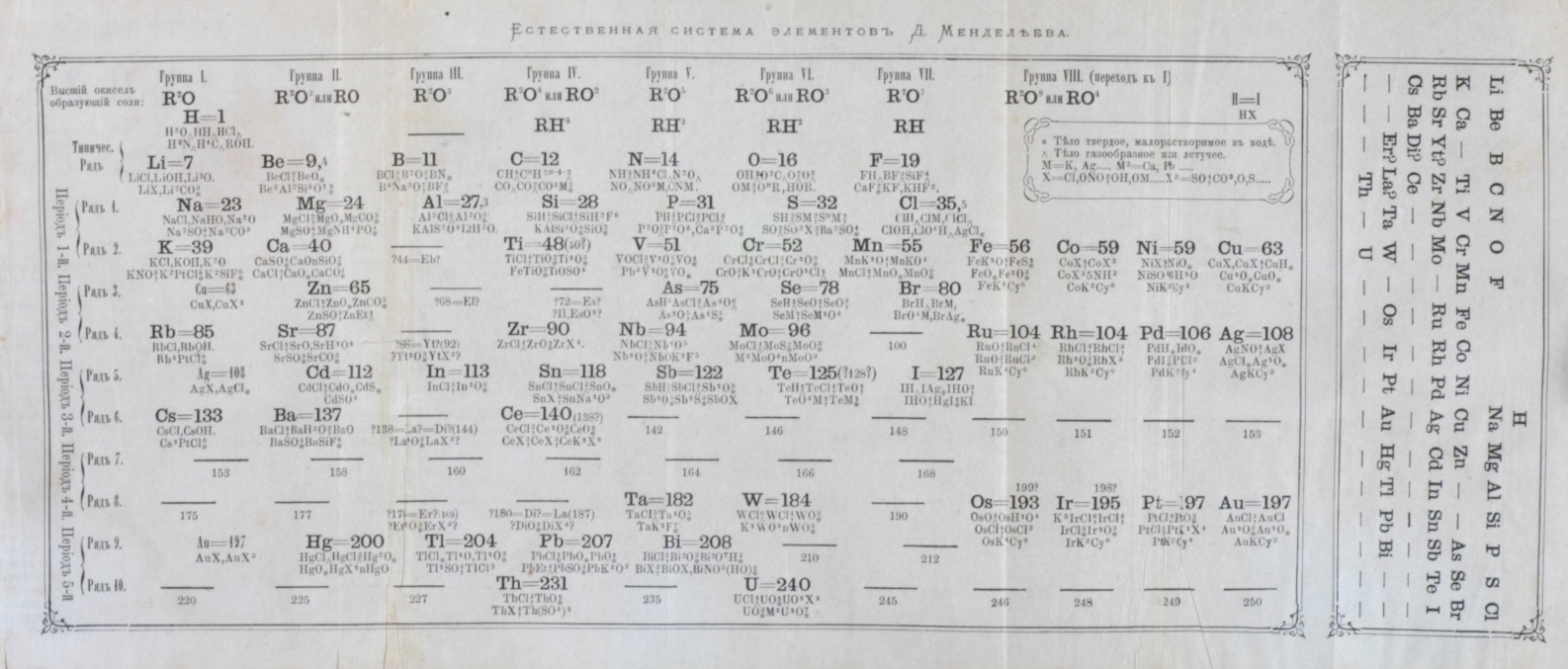 ca. 1870
Only 2 fundamental forces: Gravitation (Newton’s law) 
& Electromagnetism (Maxwell’s theory)
3
Is This the End?
History analog:
At the closing XIXth century, 
William Thompson is often quoted having said that:
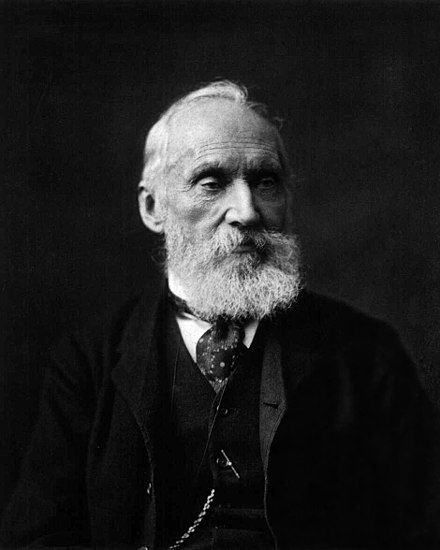 “There is nothing new to be discovered in physics now. All that remains is more and more precise measurements.”
Yet, universality of the speed of light  relativity,
stability of atoms (+UV catastrophe)  quantum mechanics
William Thompson
aka. Lord Kelvin
More than 100 years later (at         smaller distances)
we are facing a similar situation
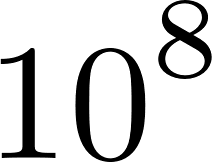 4
An Incomplete Masterpiece
A Standard Model
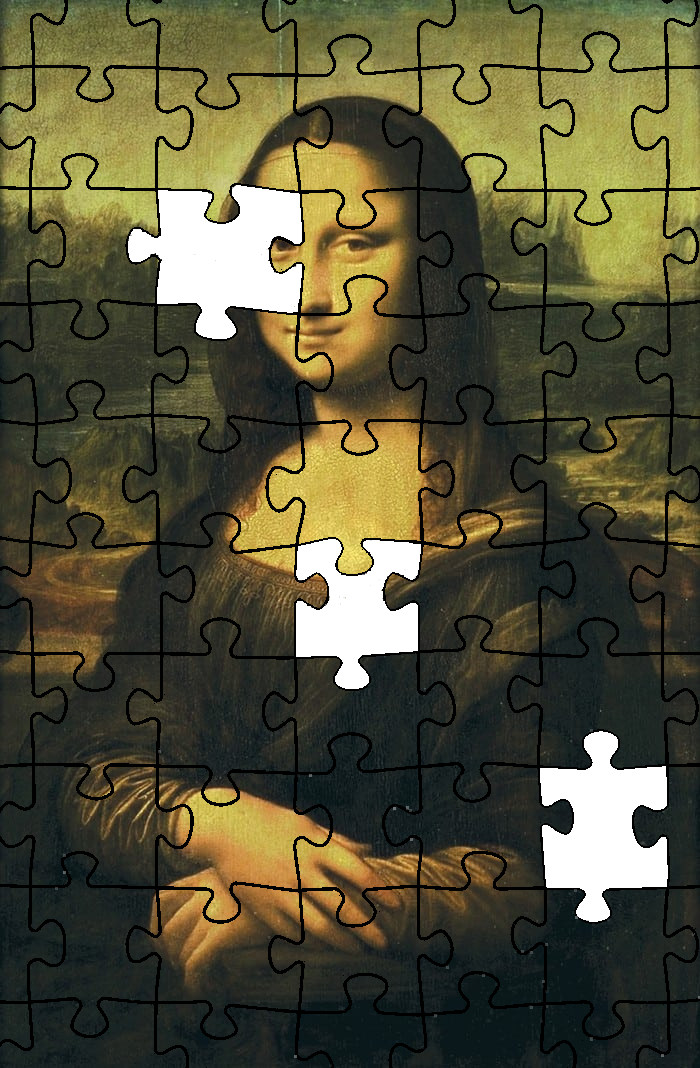 Neutrino oscillations
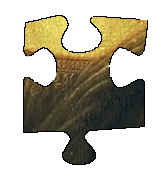 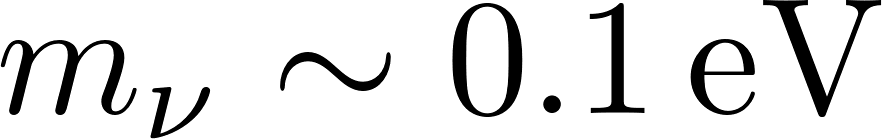   Lepton number-violating interactions needed
Matter/antimatter asymmetry
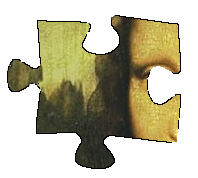 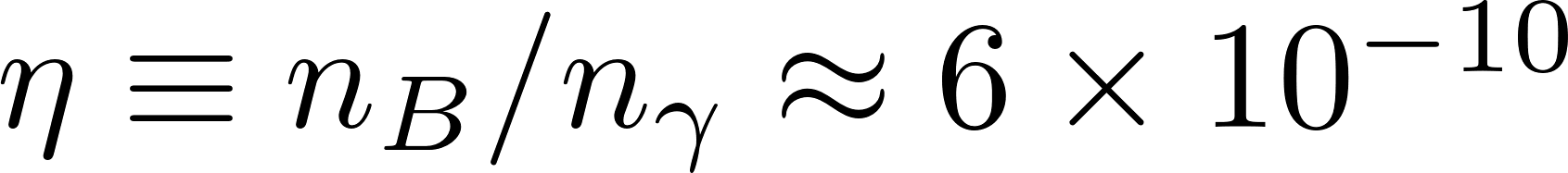   new CP-violating interactions needed
Dark matter
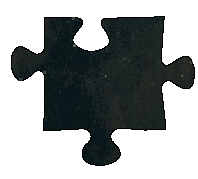 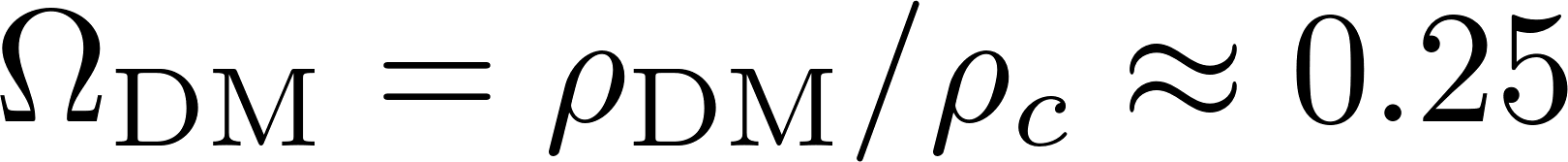   new type of matter needed
5
An Incomplete Masterpiece
A Standard Model
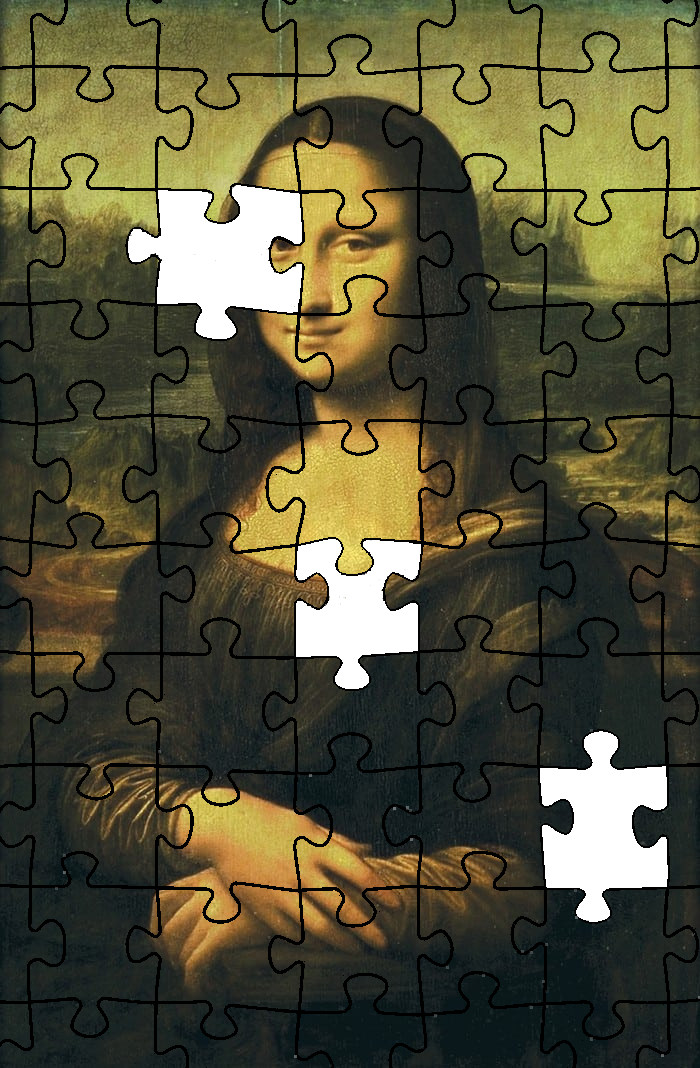 New Physics, i.e. physics that is not described by
the Standard Model, has already been (indirectly) discovered

The SM is an approximation of a more fundamental theory

However, the NP energy scale   is unknown. Nevertheless, the SM provides some guidance
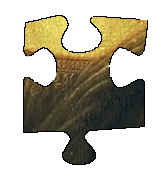 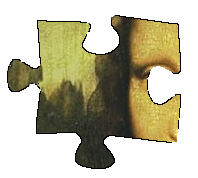 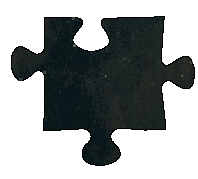 6
The hierarchy problem
Quantum fluctuations bury away the weak force 			     down to much shorter distances
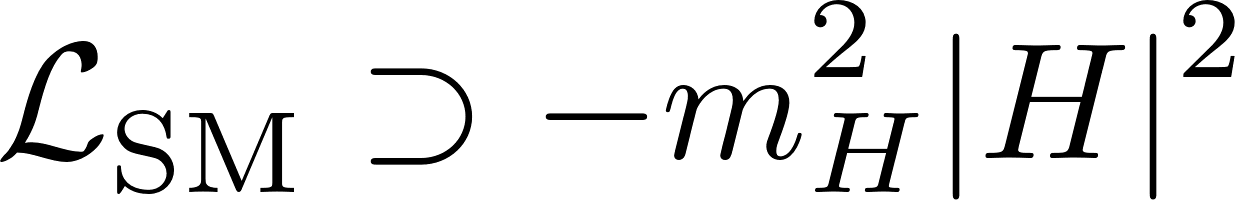 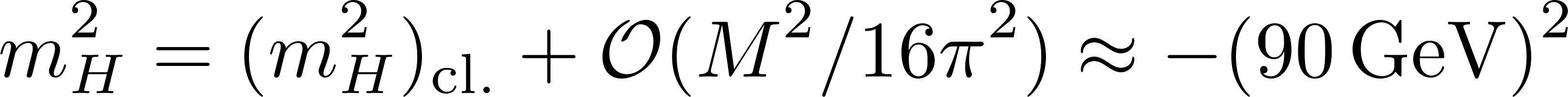 from new particle of mass 
beyond the SM, 
fluctuating in the vacuum
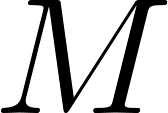 If		 
we have a (naturalness) problem, 
unless there is mechanism that protects the Higgs mass
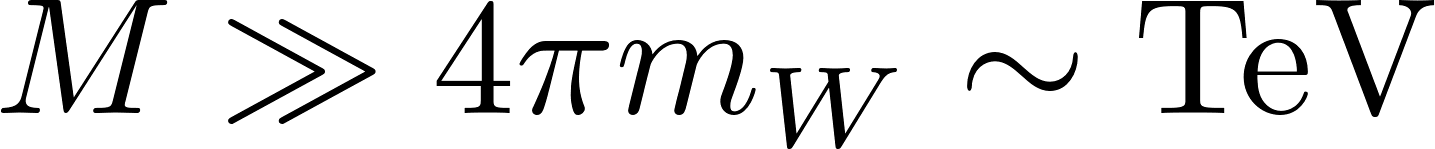 7
The strong CP problem
In principle, QCD violate CP symmetry through


This term is topological and predicts an electric dipole moment for the neutron that is not observed experimentally
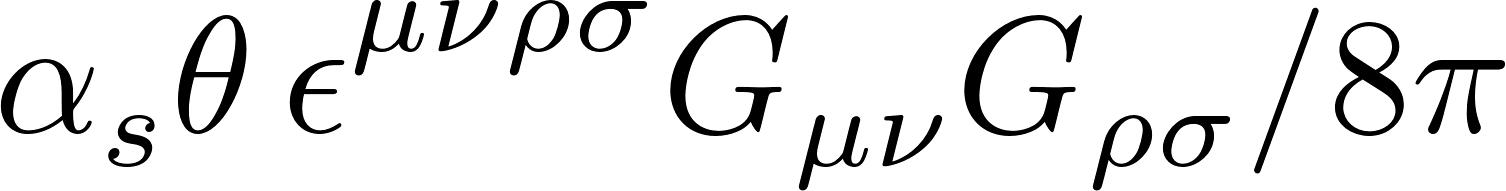 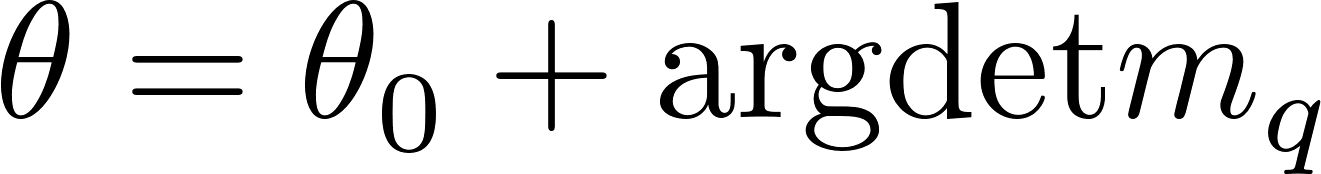 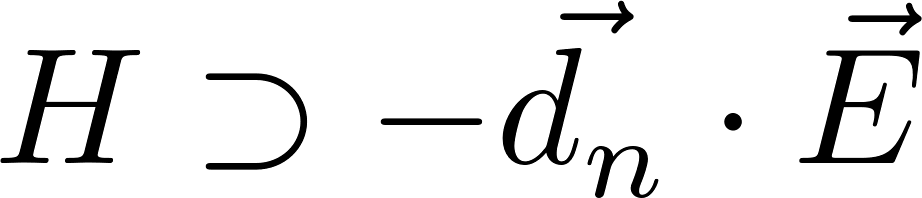 In practice, QCD is found to respect 
CP to a very-high degree, why?
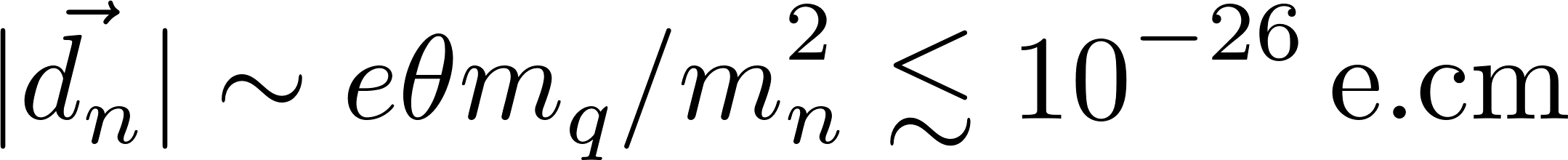 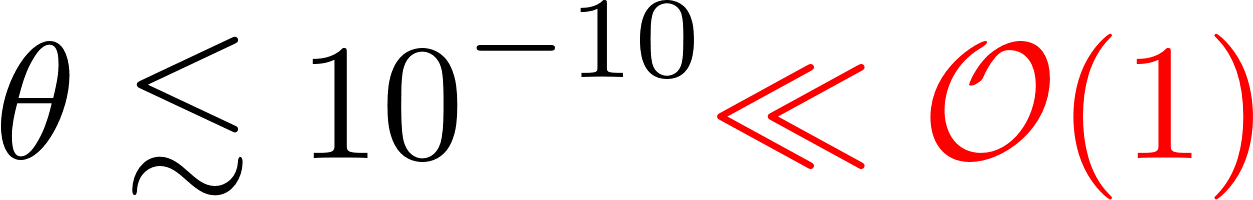 8
The flavor puzzle
Charged fermion masses arise from a single source (the Higgs field)
Yet, they differ by many orders of magnitude, why?
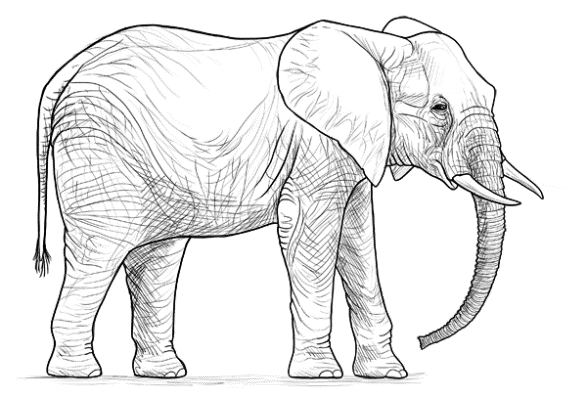 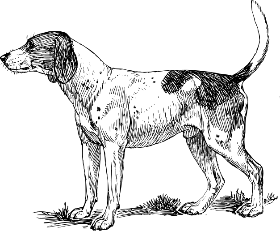 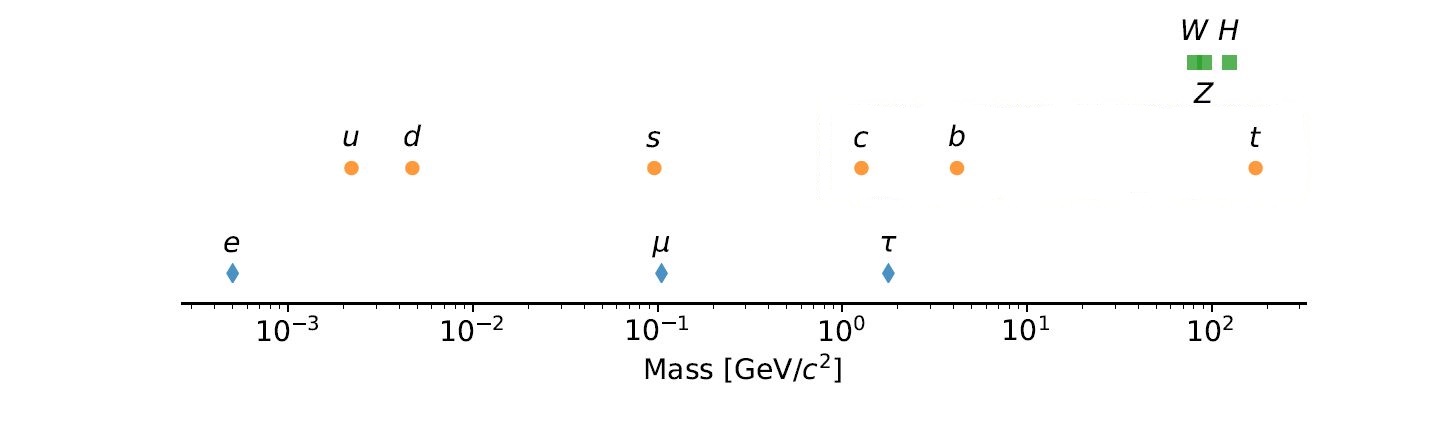 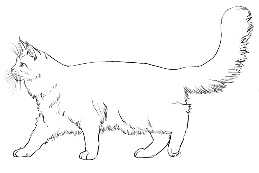 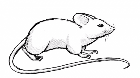 9
Challenging the Standard Model
The Standard Model was tested experimentally
up to TeV energies    		
at the Large Hadron Collider
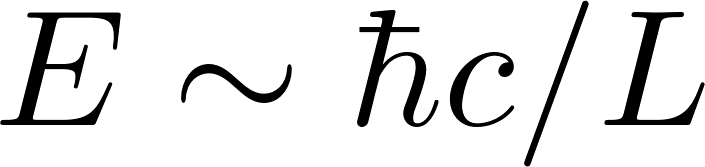 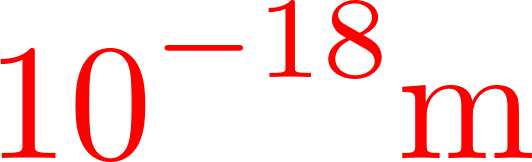 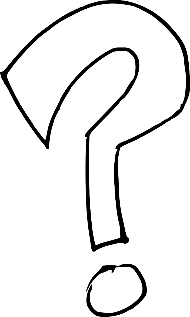 (and  indirectly at LEP and flavor factories)
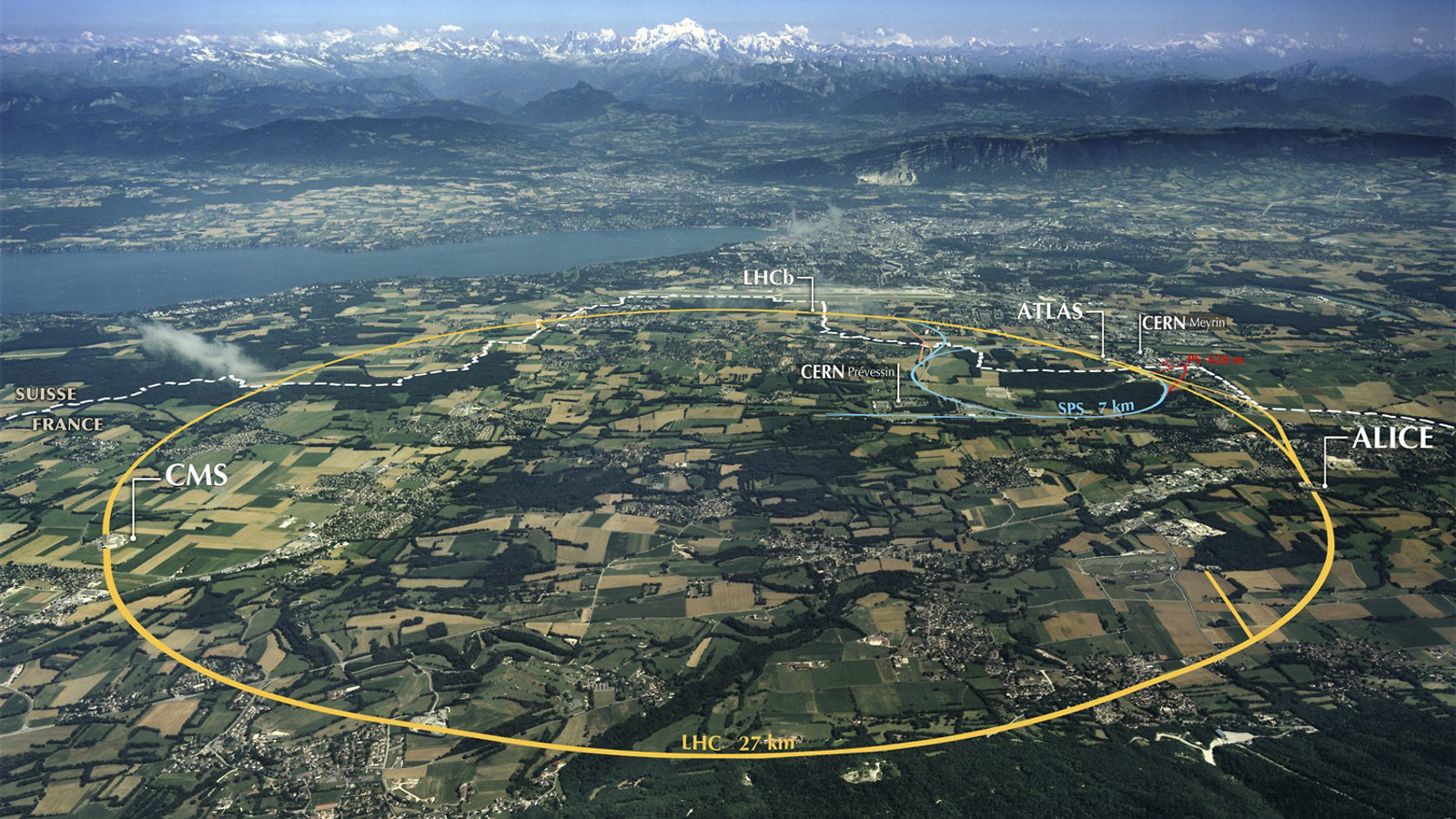 TeV
Standard 
Model
10
Challenging the Standard Model
Next generation of high-energy colliders plan to extend the reach by a factor 10
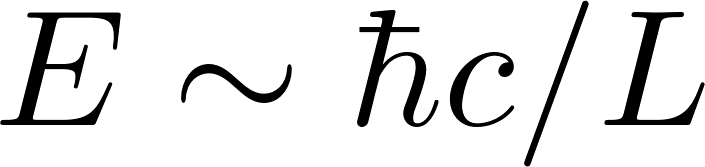 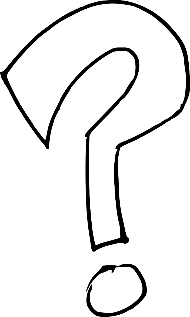 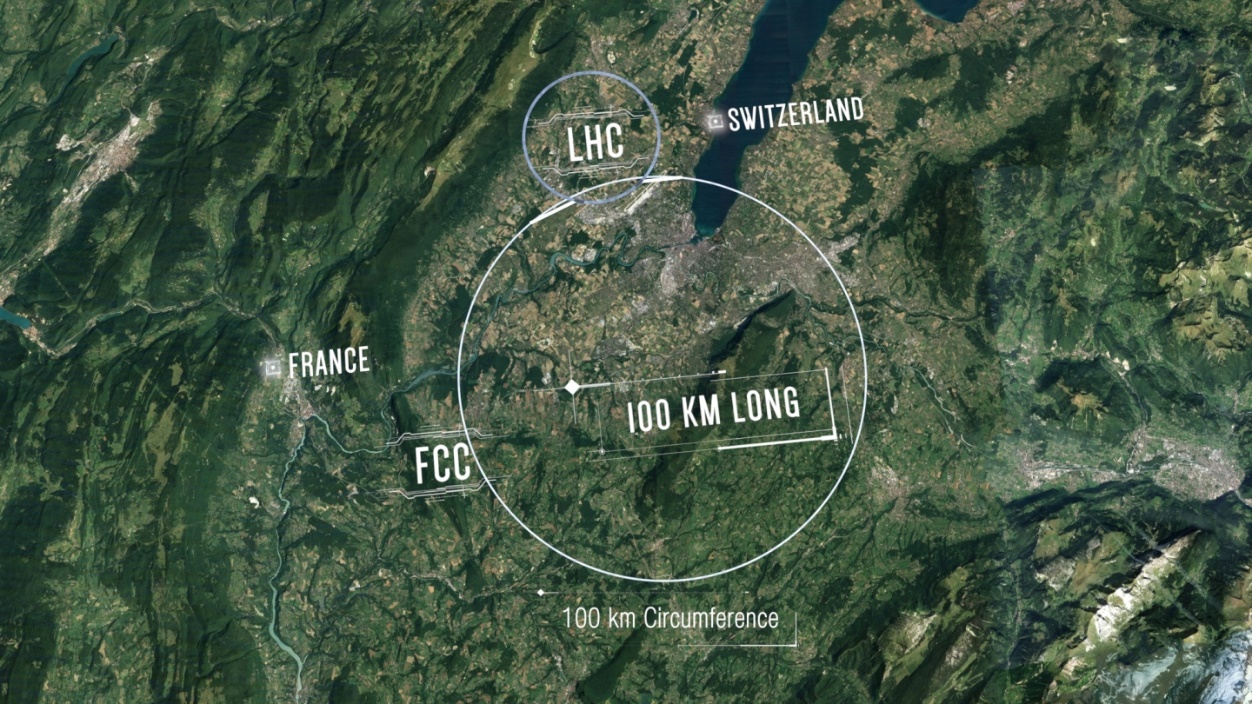 10TeV
TeV
Standard 
Model
11
Challenging the Standard Model
Colliders probe heavy BSM particles 
with large coupling to known particles
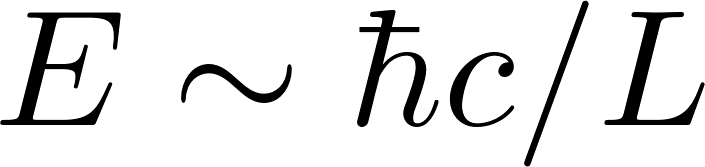 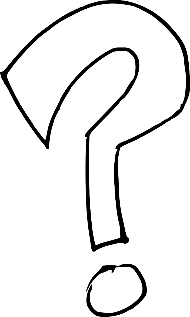 Much lighter BSM particles could have escaped
detection if very weakly coupled
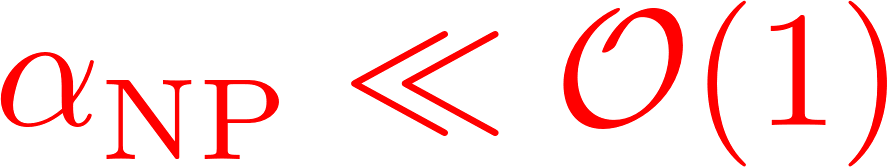 TeV
Exploring this region requires 
precision measurements
at low energies
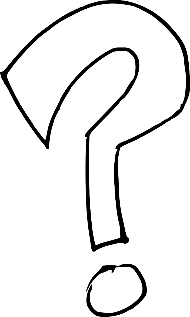 Standard 
Model
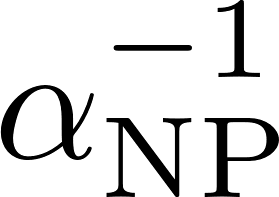 1/(0.1-0.01)
12
Light New Physics
Sub-GeV physics beyond the SM is well-motivated theoretically :


moduli fields in String theory compactifications
approximate new global symmetries, e.g.  QCD axion, ALPs, dilaton
light (mediators for) non-thermal DM, e.g. DM produced by freeze-in
cosmological solutions to the Higgs hierarchy problem, e.g. relaxion
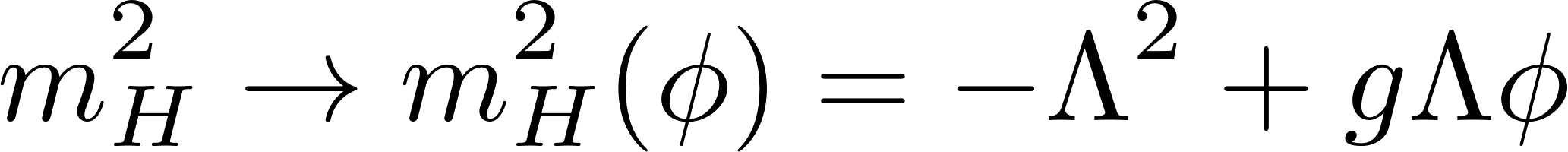 13
The Precision Frontier
14
Atomic Spectrometry
Accuracy of spectroscopic measurements is very (very!) high:
18 digits in optical clock frequency comparison, e.g. ytterbium vs. strontium
BACON coll. (Nature 591, 2021)
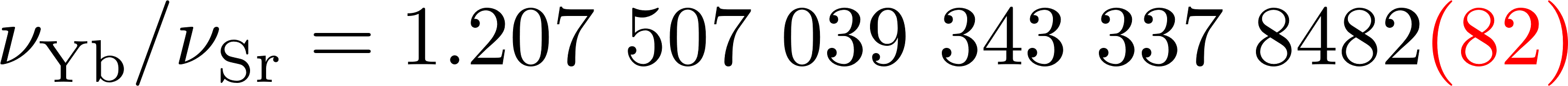 Can it be used to probe BSM physics?
15
Atomic Spectrometry
Accuracy of spectroscopic measurements is very (very!) high:
18 digits in optical clock frequency comparison, e.g. ytterbium vs. strontium
BACON coll. (Nature 591, 2021)
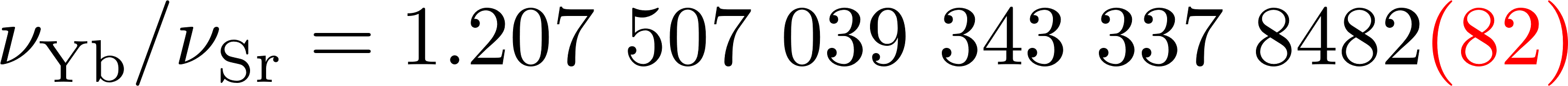 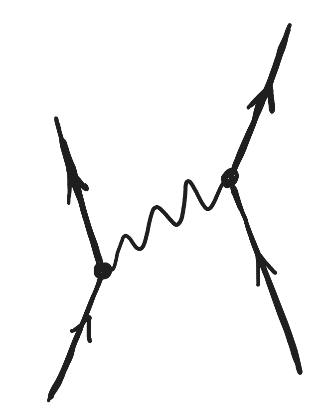 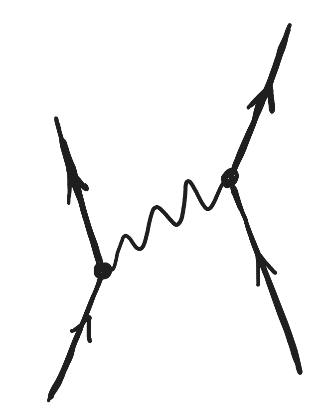 New bosons coupled to electrons and/or nuclei in a parity-preserving way will induce an exotic atomic force
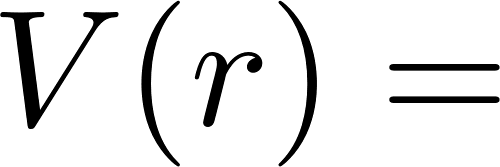 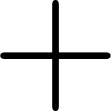 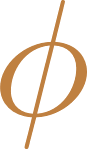 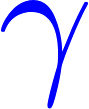 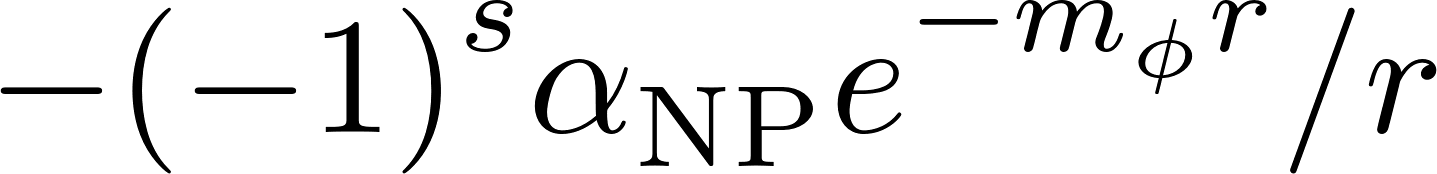 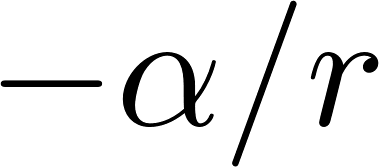 16
Extracting New Physics
Nuclear finite size is a major obstacle for
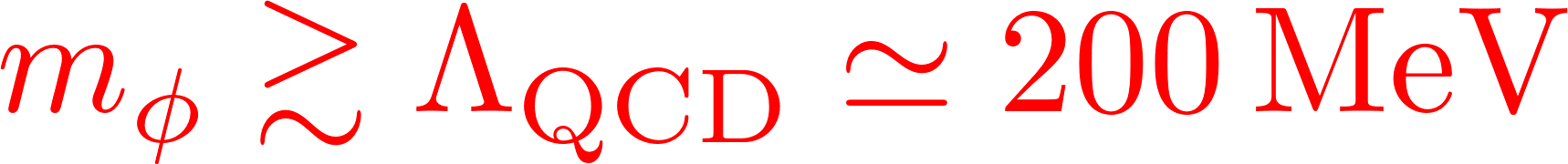 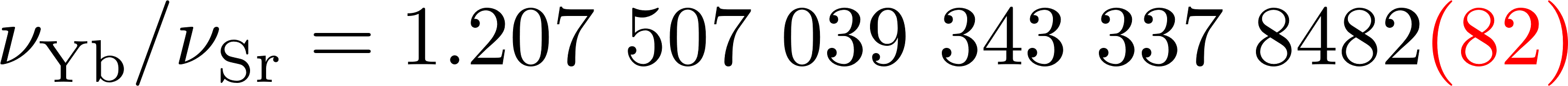 finite nuclear size
MBPT theory 
uncertainty
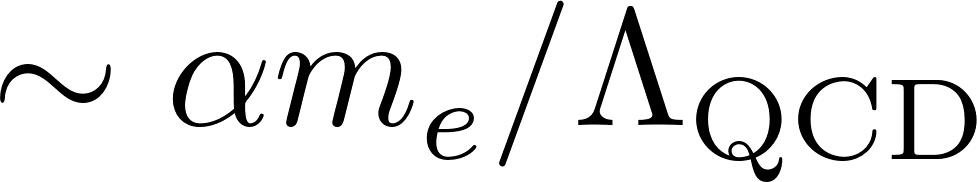 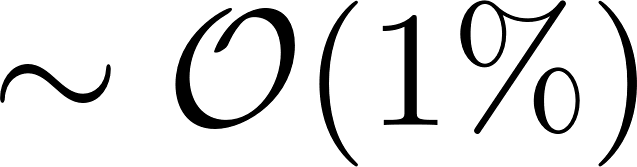 The range of the NP interaction must extend beyond the nucleus.
(NP interactions that breaks P or CP are well-known exceptions. Those are better probed in APV and EDM experiments)
Many-body effects need to be controlled for multi-electron atoms.
17
One Possible Strategy
Focus on few-body systems where precision QED calculation is possible, e.g. Hydrogen, H, Helium or positronium (e+e-), muonium (+e-)

Hydrogen and muonic hydrogen spectral lines are the best measured and so they have a higher sensitivity to NP. 

However, these lines are used by the CODATA collaboration to determine the values of fundamental constants (= parameters not predicted by the SM), assuming the SM (mostly QED) theory holds!
18
Another Possible Strategy
Construct observables less sensitive to theory uncertainties. e.g. Isotope shifts

Frenquencies are governed by EM interactions, which are universal for all nuclei of same Z
Thus EM contributions largely cancel out in isotope shifts:  


NP (conserving P&CP) couples to the entire nucleus A and is only mildy suppressed in the frequency difference:
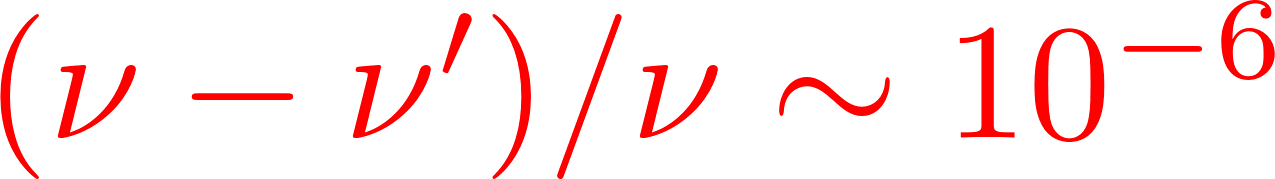 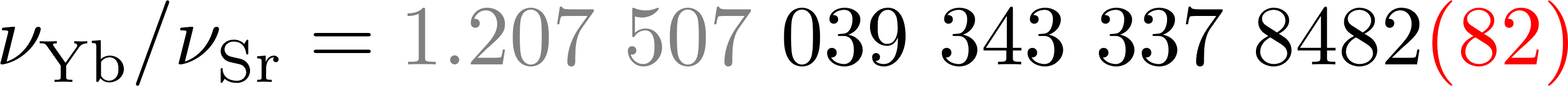  No need to calculate the first 6 digits!
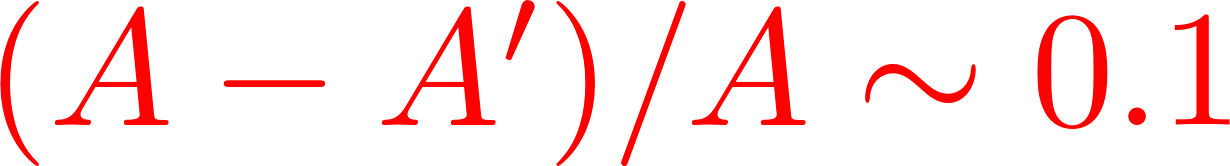 19
Phys.Rev.Lett. 130 (2023) 25, 121801
CD (LAPTh),
J.-P. Karr (LKB),
T. Kitahara (Nagoya),
J. C. J. Koelemeij (V.U. Amsterdam),
Y. Soreq (Technion),
and J. Zupan (U. Cincinnati)
The BSM CODATA
20
The Hydrogen Frontier
Measurements of atomic lines 							 in hydrogen are very precise:
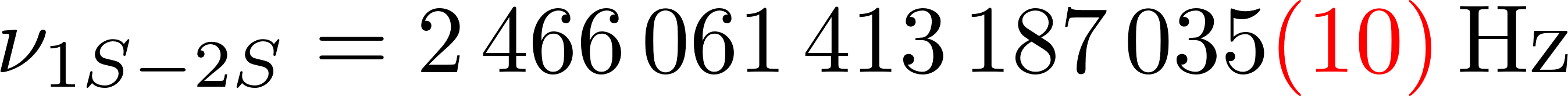 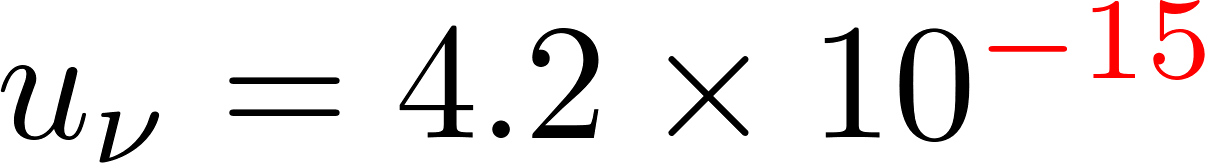 Parthey et al. (2011)
21
The Hydrogen Frontier
Measurements of atomic lines 							 in hydrogen are very precise:
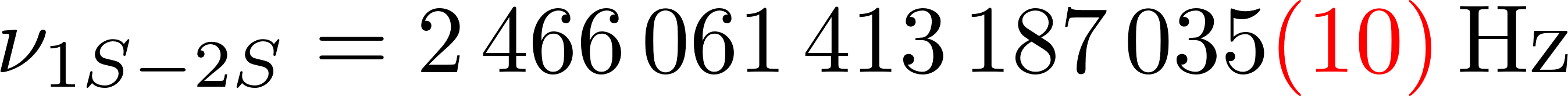 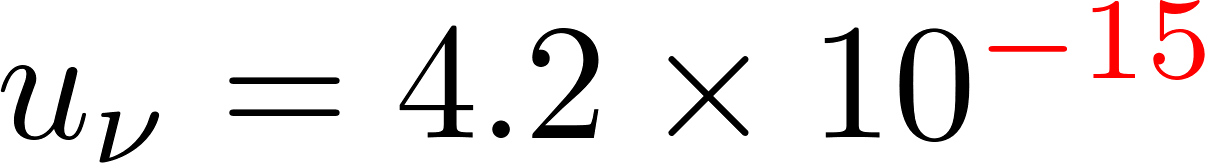 Parthey et al. (2011)
QED prediction is even better:
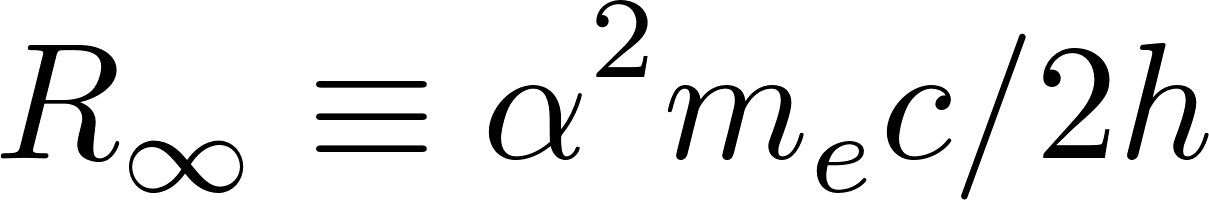 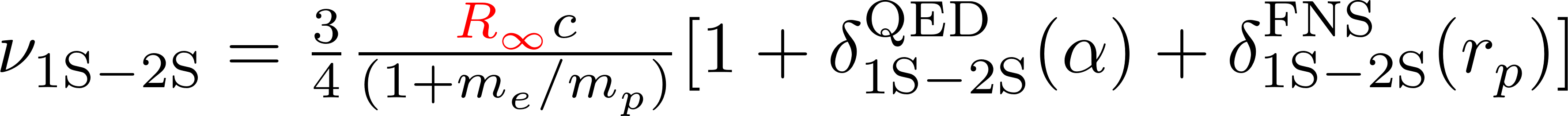 TH uncertainty
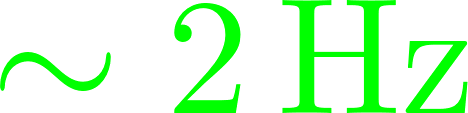 22
The Hydrogen Frontier
Measurements of atomic lines 							 in hydrogen are very precise:
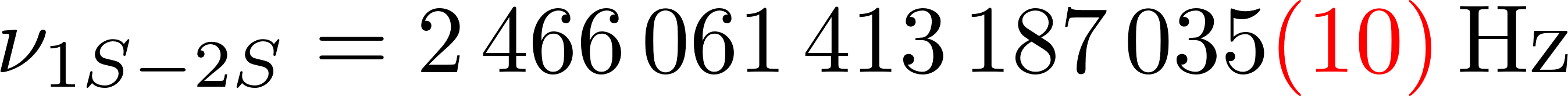 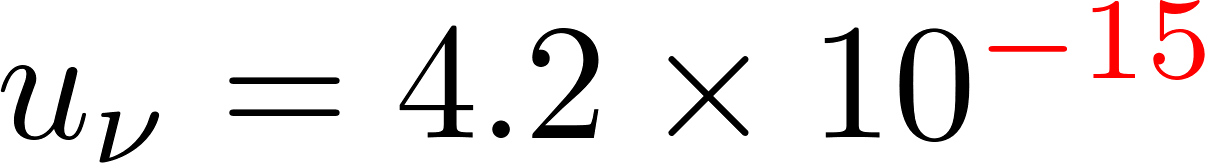 Parthey et al. (2011)
QED prediction is even better:
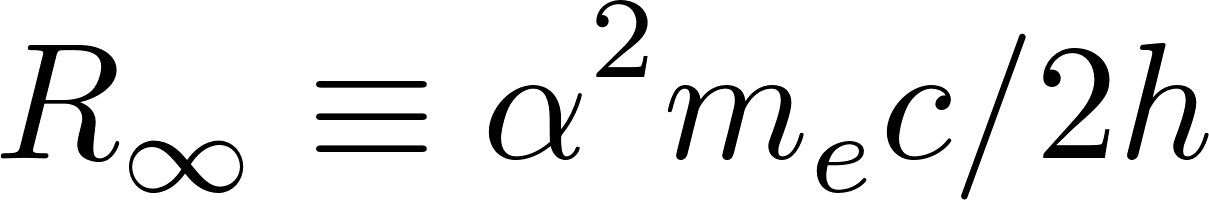 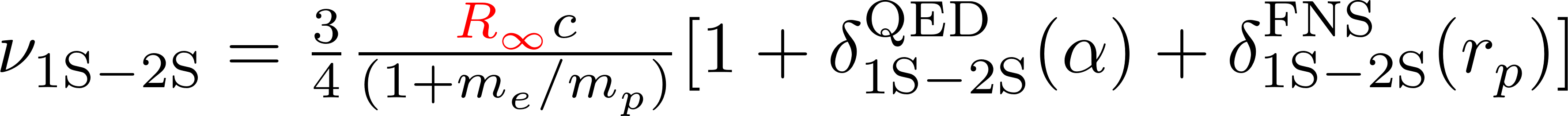 TH uncertainty
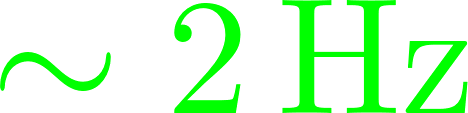 limited by proton radius
Direct comparison fixes the Rydberg constant:
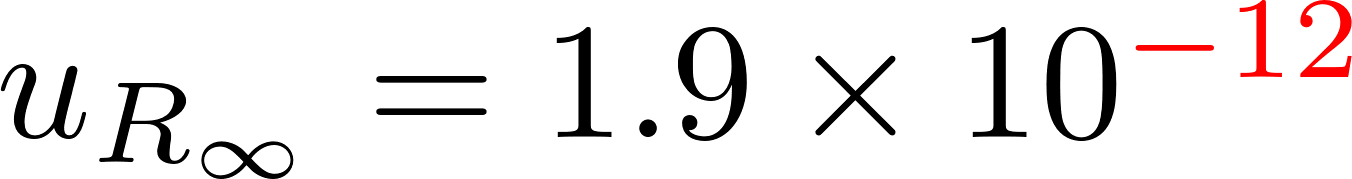 most precisely known
fundamental constant
in physics!
Tiesinga et al. 
[CODATA 2018]
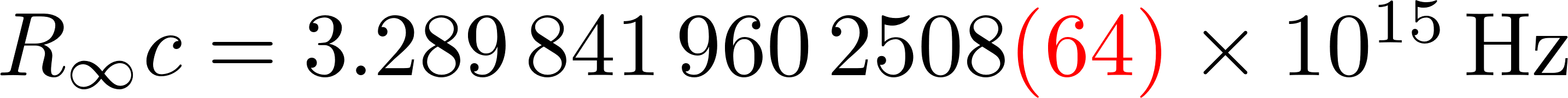 23
A Constellation of Constants
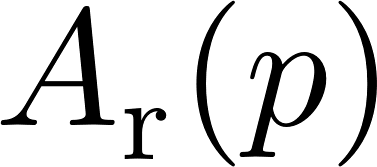 Rydberg constant
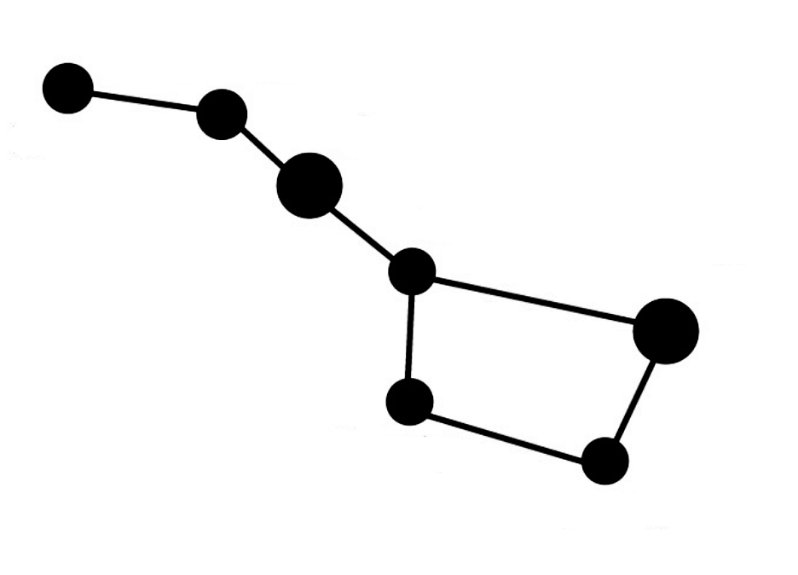 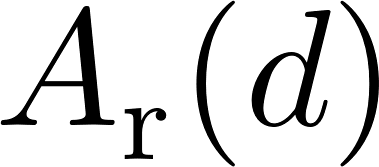 hydrogen               (+22 other lines)
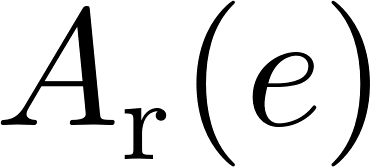 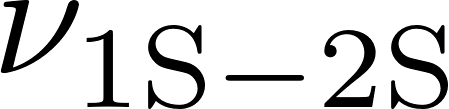 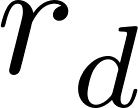 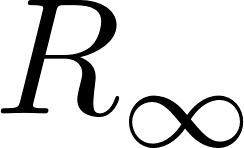 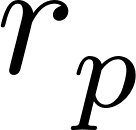 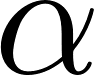 24
A Constellation of Constants
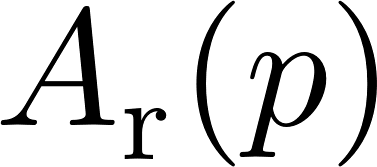 Rydberg constant
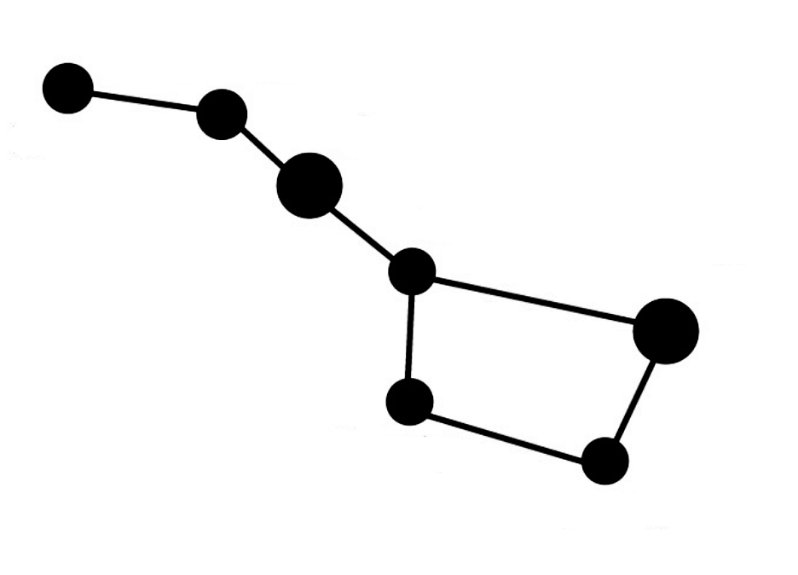 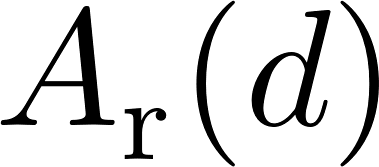 hydrogen               (+22 other lines)
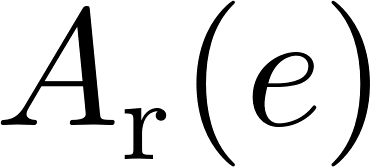 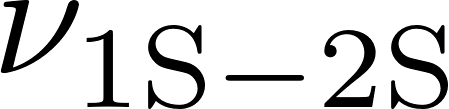 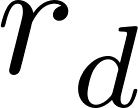 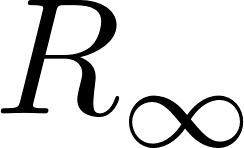 fine structure constant
electron
or atomic recoil
Fan et al. [2023]
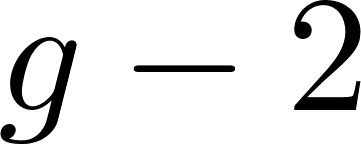 There are tensions there…
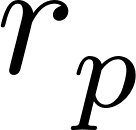 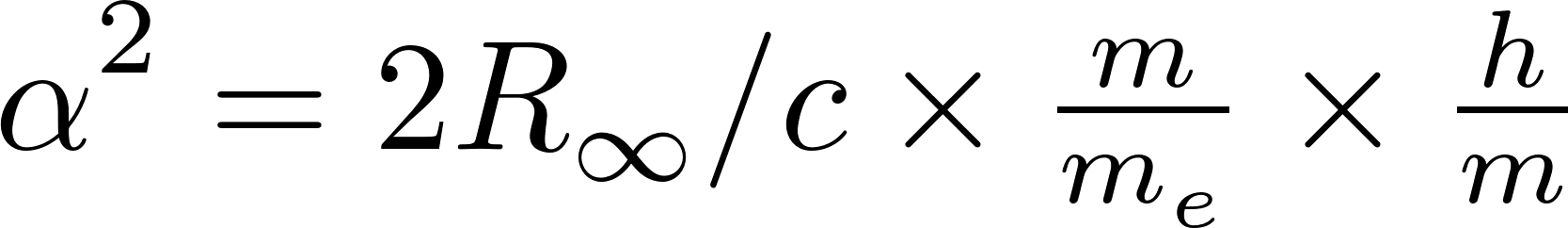 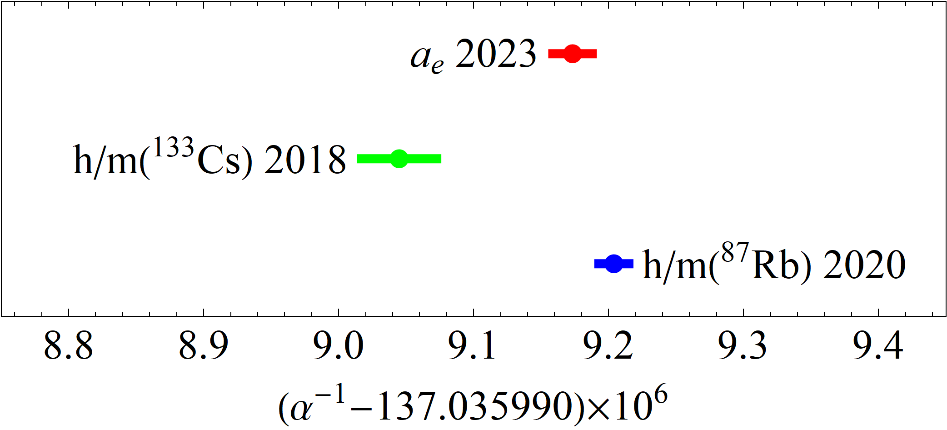 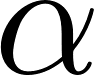 Morel et al. [2020] 
Parker et al. [2018]
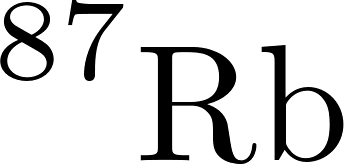 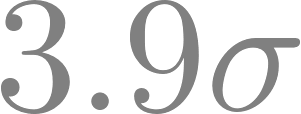 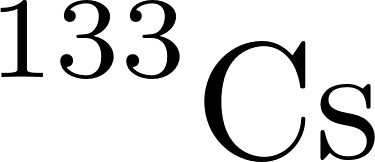 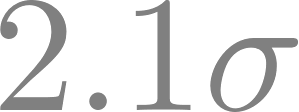 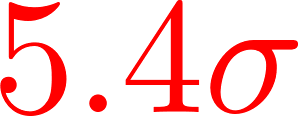 25
A Constellation of Constants
still a proton size puzzle…
Rydberg constant
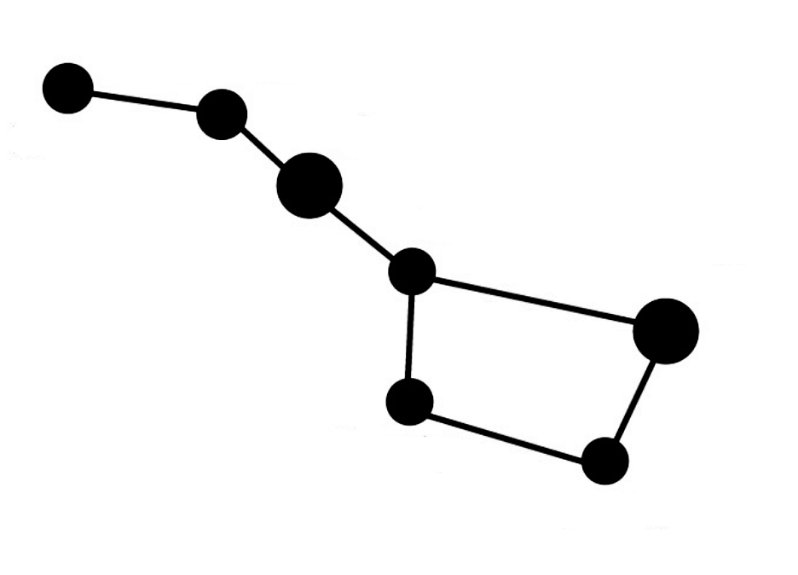 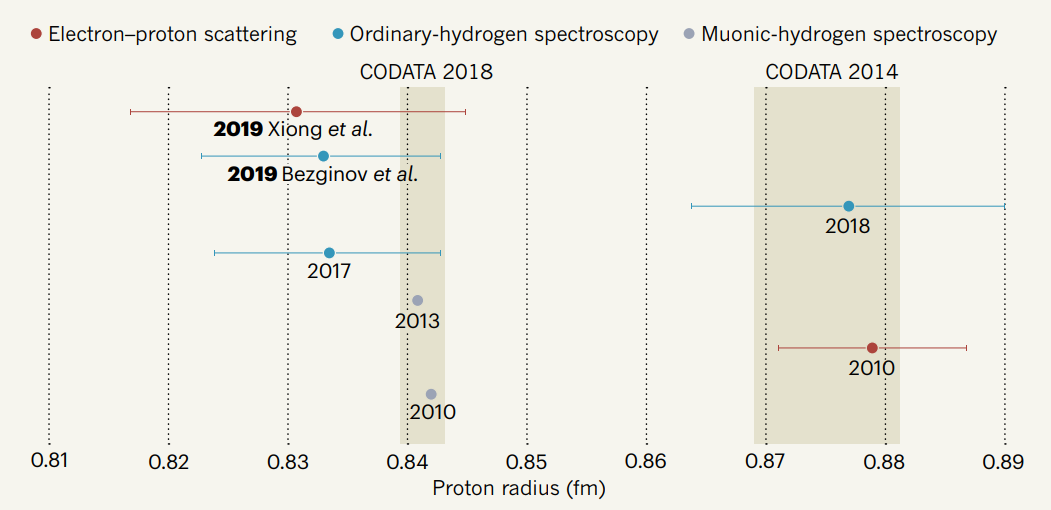 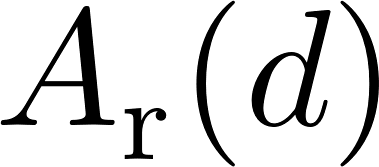 hydrogen               (+22 other lines)
H:LS
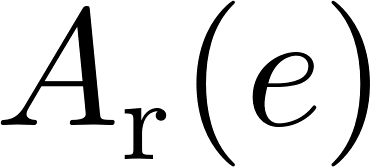 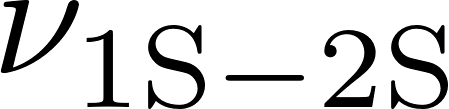 H:1S-3S@LKB
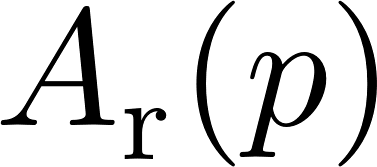 H:2S-4P
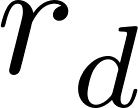 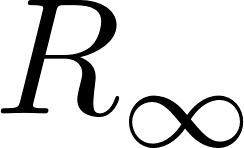 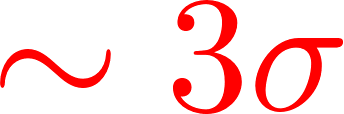 fine structure constant
electron
or atomic recoil
Fan et al. [2023]
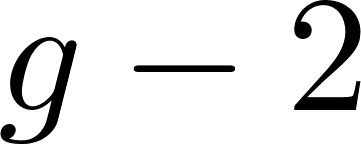 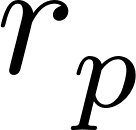 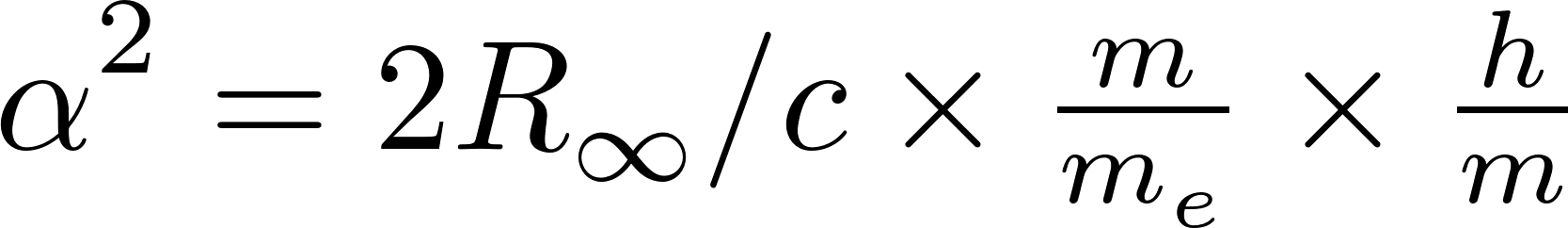 proton|deuteron (charge) radius
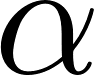 Morel et al. [2020] 
Parker et al. [2018]
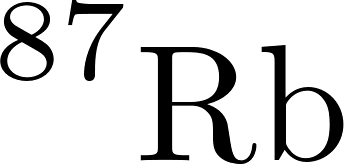 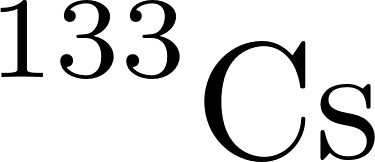 muonic hydrogen|deuterium Lamb shifts
or ordinary hydrogen|deuterium lines 
or e-proton|e-deuteron scattering data
26
A Constellation of Constants
Rydberg constant
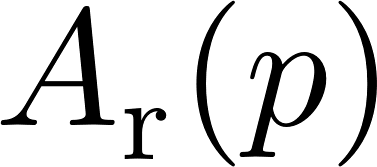 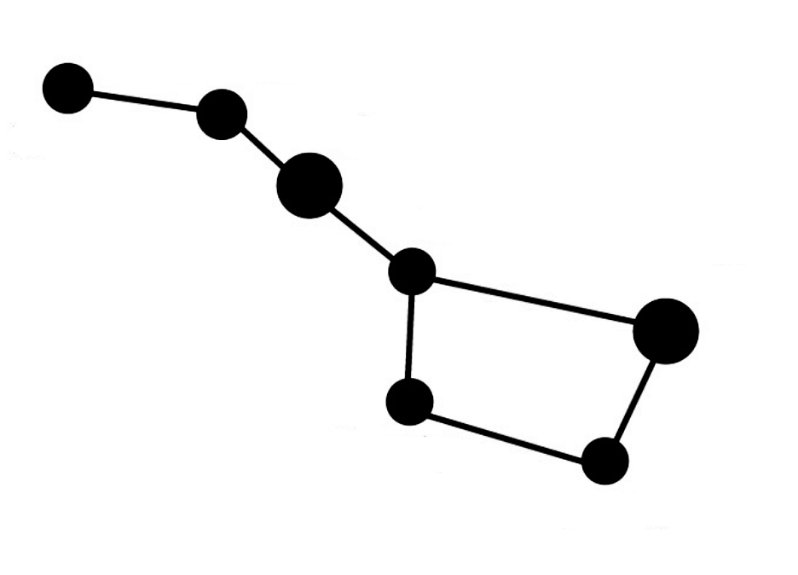 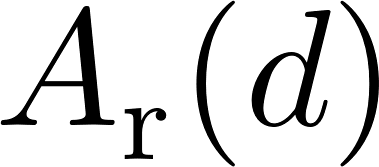 hydrogen               (+22 other lines)
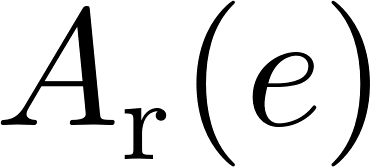 atomic mass
constants
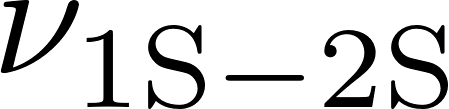 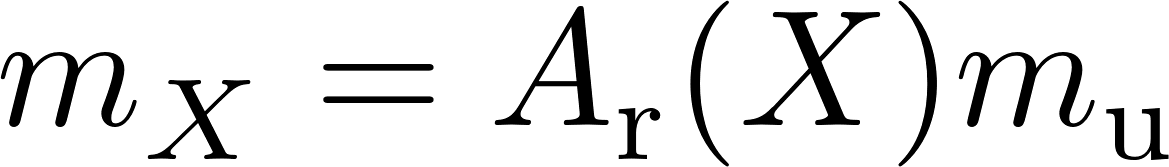 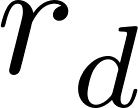 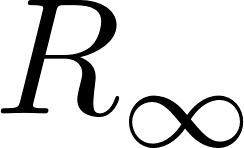 fine structure constant
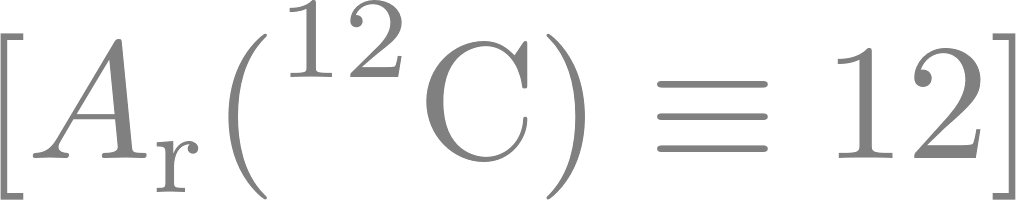 cyclotron motion
or HD+ molecular lines
electron
or atomic recoil
Fan et al. [2023]
Patra et al. [2020]
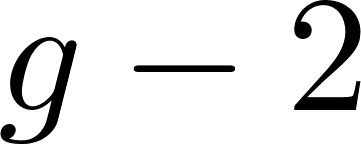 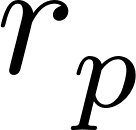 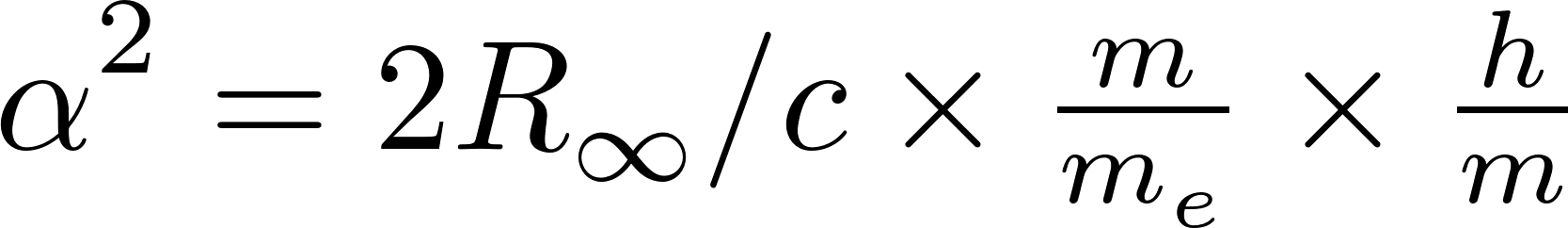 proton|deuteron (charge) radius
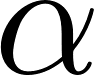 Morel et al. [2020] 
Parker et al. [2018]
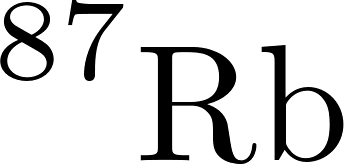 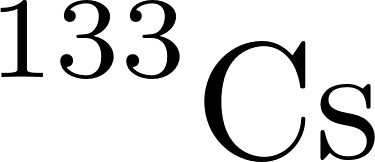 muonic hydrogen|deuterium Lamb shifts
or ordinary hydrogen|deuterium lines 
or e-proton|e-deuteron scattering data
27
A Constellation of Constants
Rydberg constant
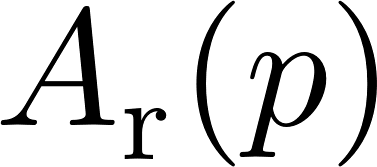 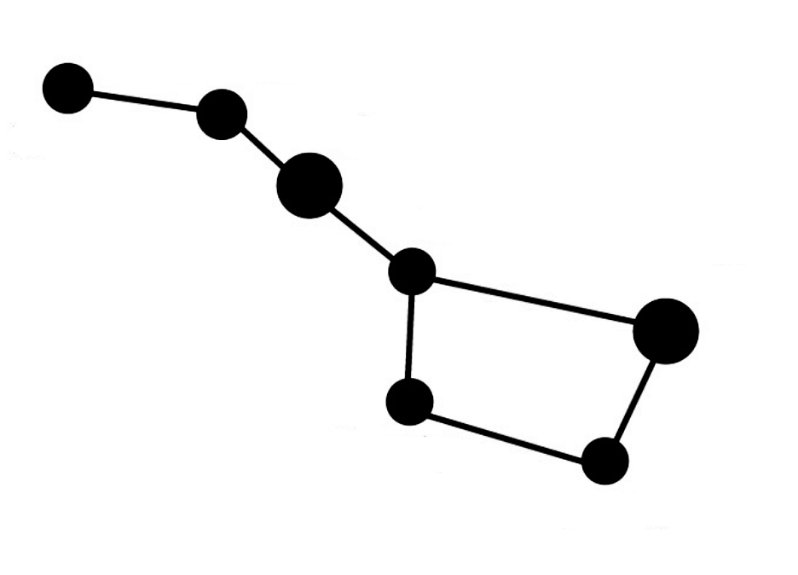 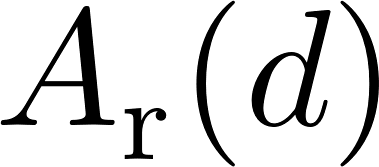 hydrogen               (+22 other lines)
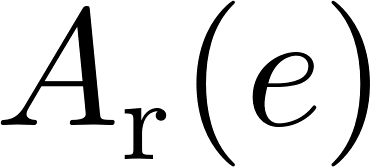 atomic mass
constants
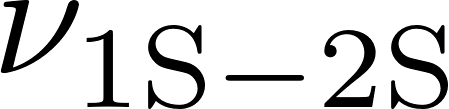 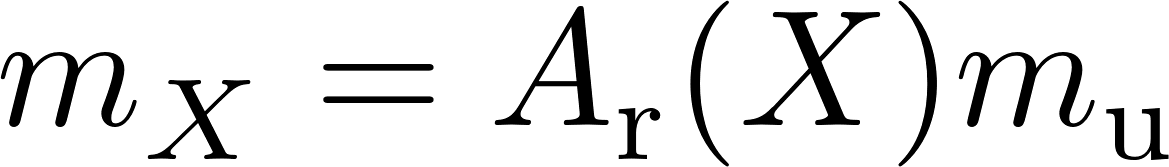 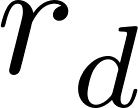 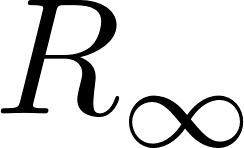 fine structure constant
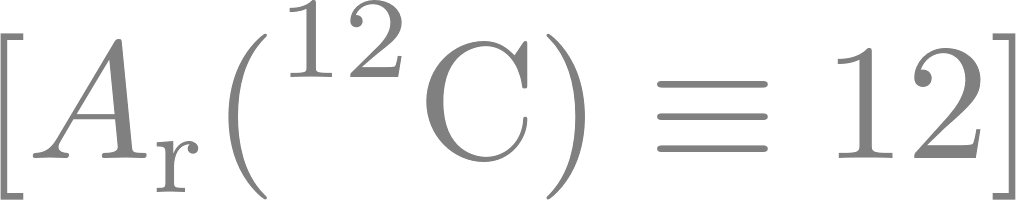 cyclotron motion
or HD+ molecular lines
electron
or atomic recoil
Fan et al. [2023]
Patra et al. [2020]
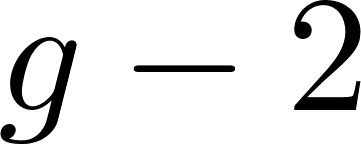 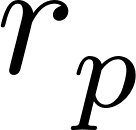 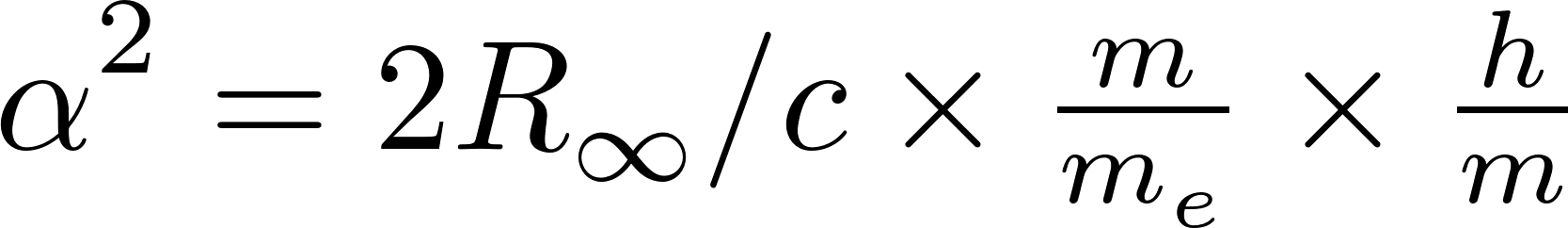 proton|deuteron (charge) radius
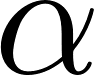 Morel et al. [2020] 
Parker et al. [2018]
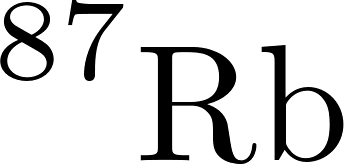 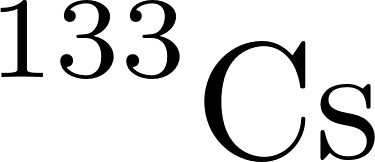 muonic hydrogen|deuterium Lamb shifts
or ordinary hydrogen|deuterium lines 
or e-proton|e-deuteron scattering data
to be determined together in a global fit 
 CODATA recommended values
https://pml.nist.gov/cuu/Constants/
28
CODATA 2018 values
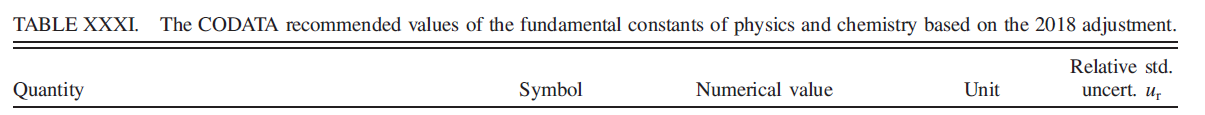 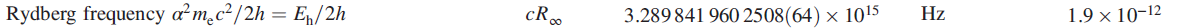 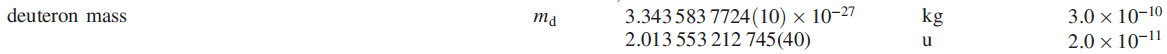 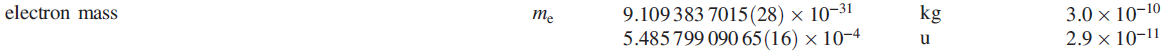 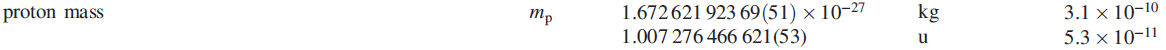 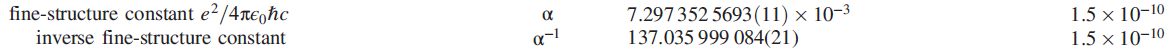 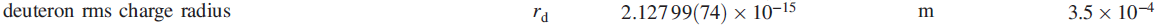 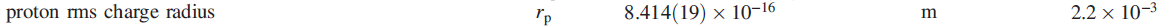 This accuracy relies on assuming the SM. Is this robust to BSM?
29
BSM CODATA
New particles below	      will affect the observables used to determine the fundamental constants:
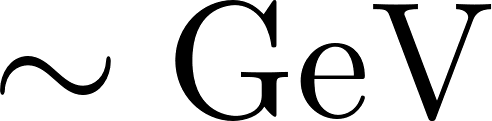 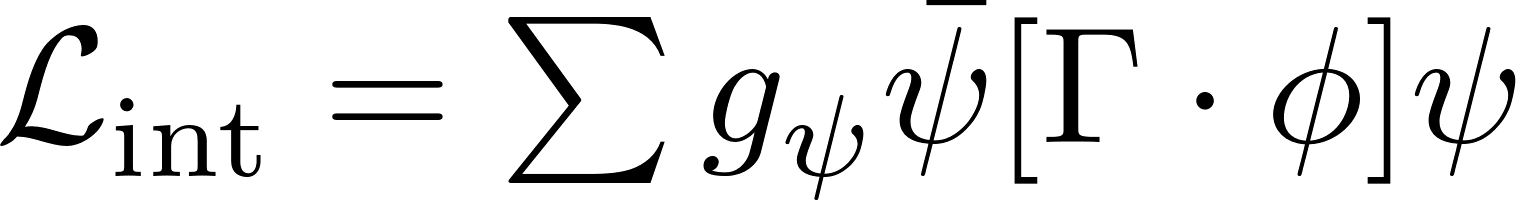 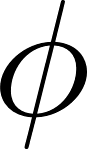 scalar
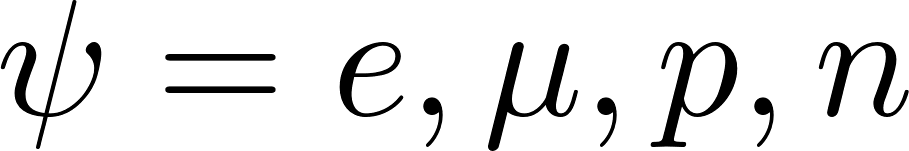 vector
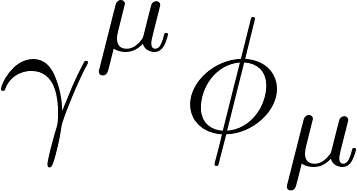 30
BSM CODATA
New particles below	      will affect the observables used to determine the fundamental constants:
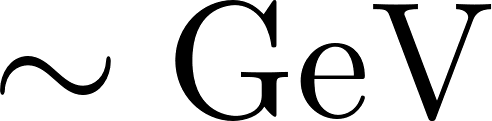 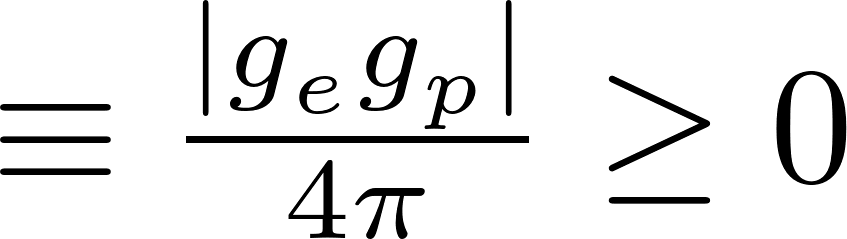 spin
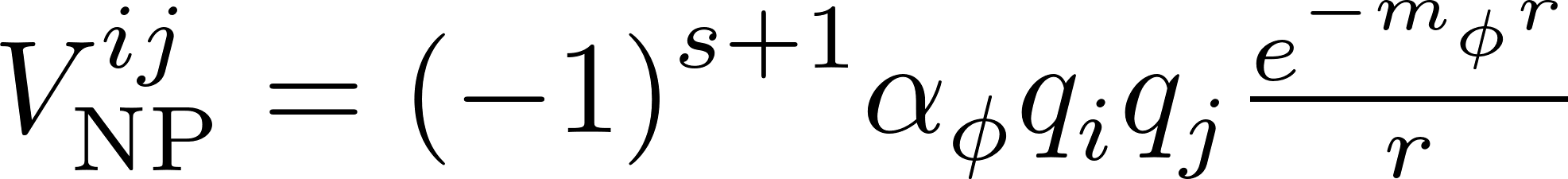 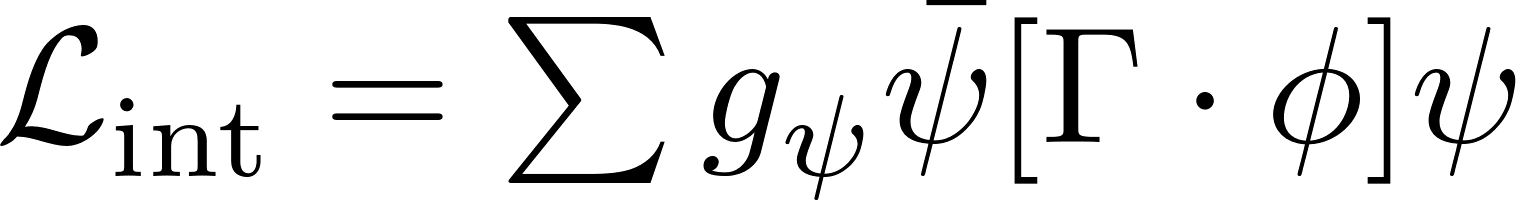 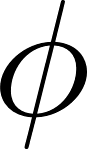 scalar
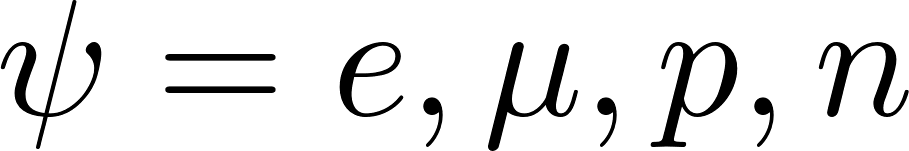 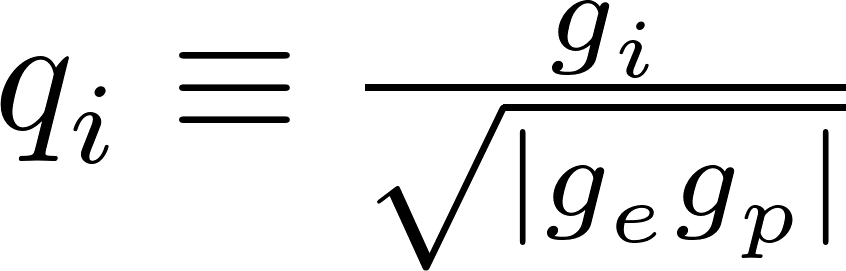 vector
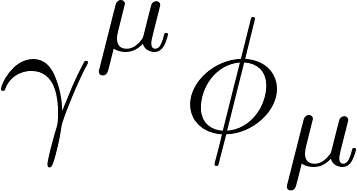 Yukawa potentials
contributing to spectral lines
hydrogen
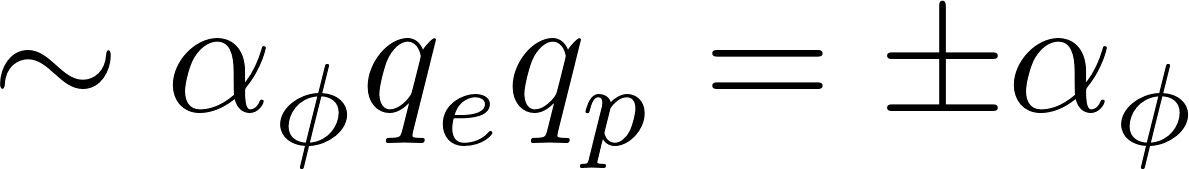 deuterium
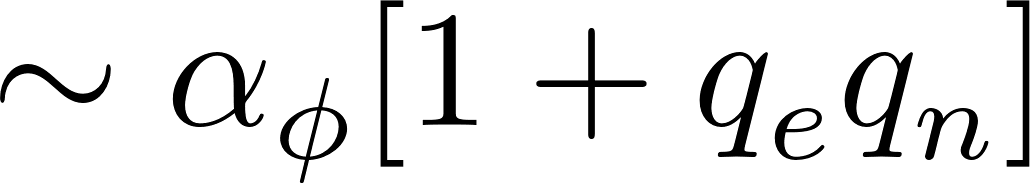 H/D
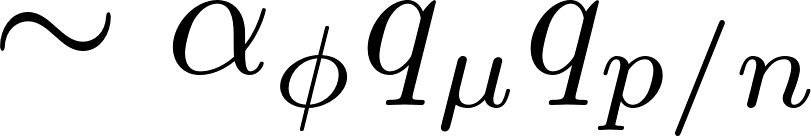 HD+
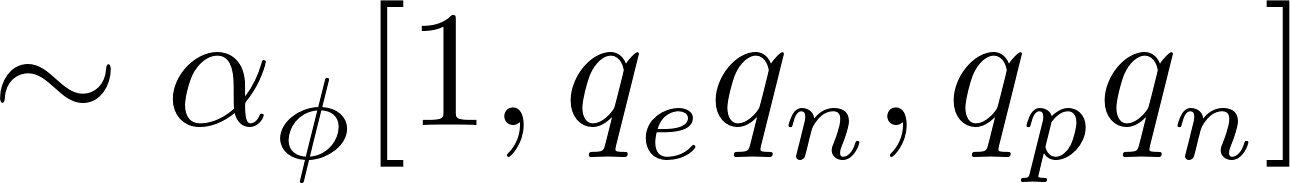 31
BSM CODATA
New particles below	      will affect the observables used to determine the fundamental constants:
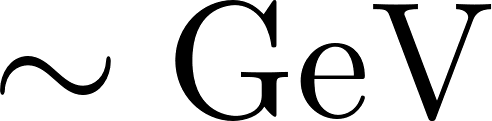 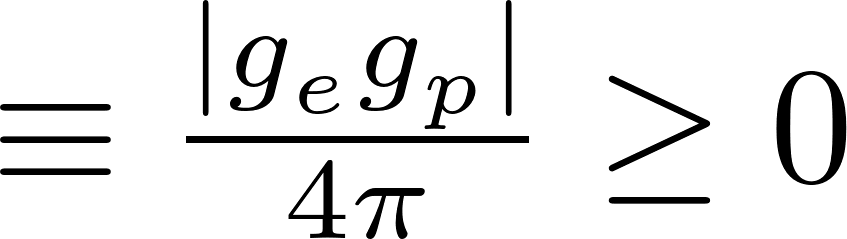 spin
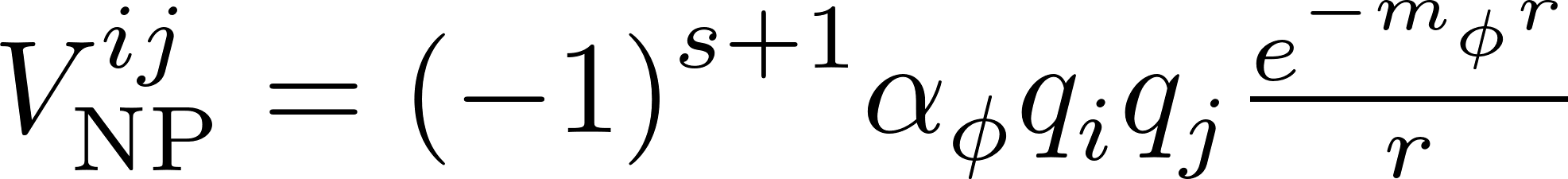 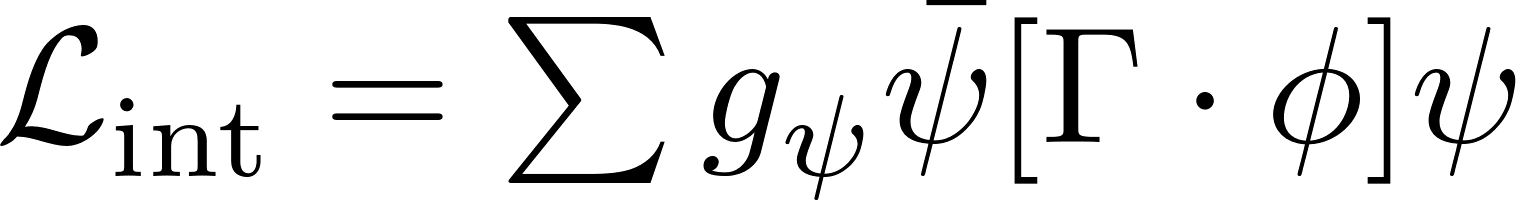 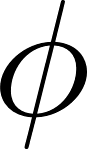 scalar
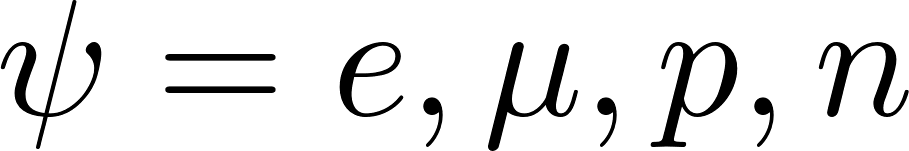 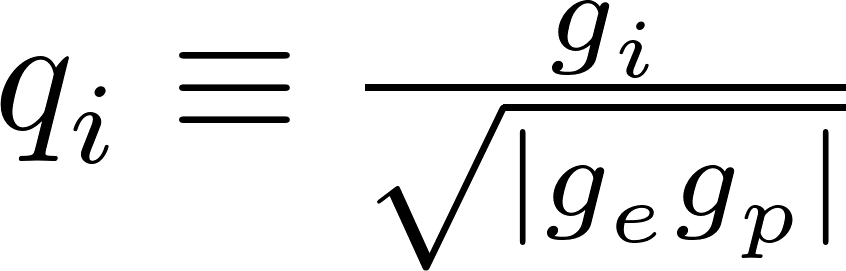 vector
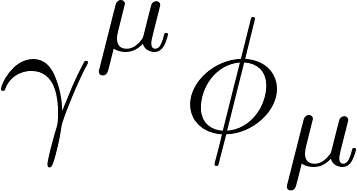 Yukawa potentials
contributing to spectral lines
hydrogen
One-loop correction to
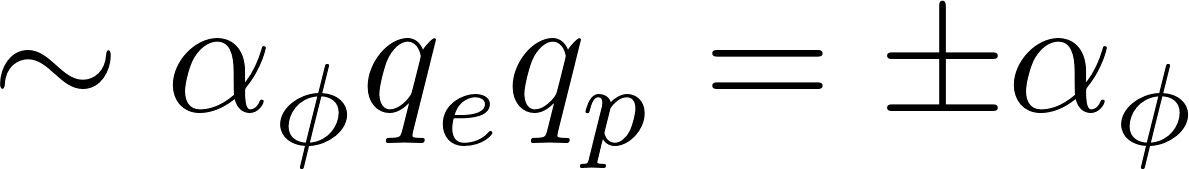 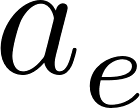 deuterium
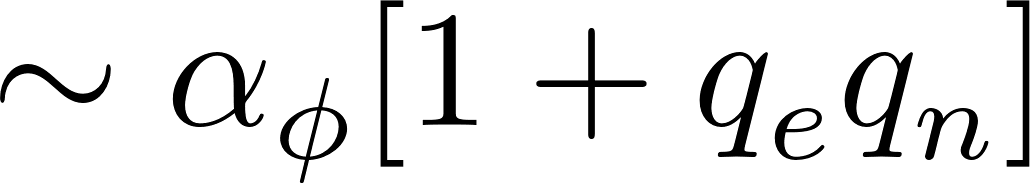 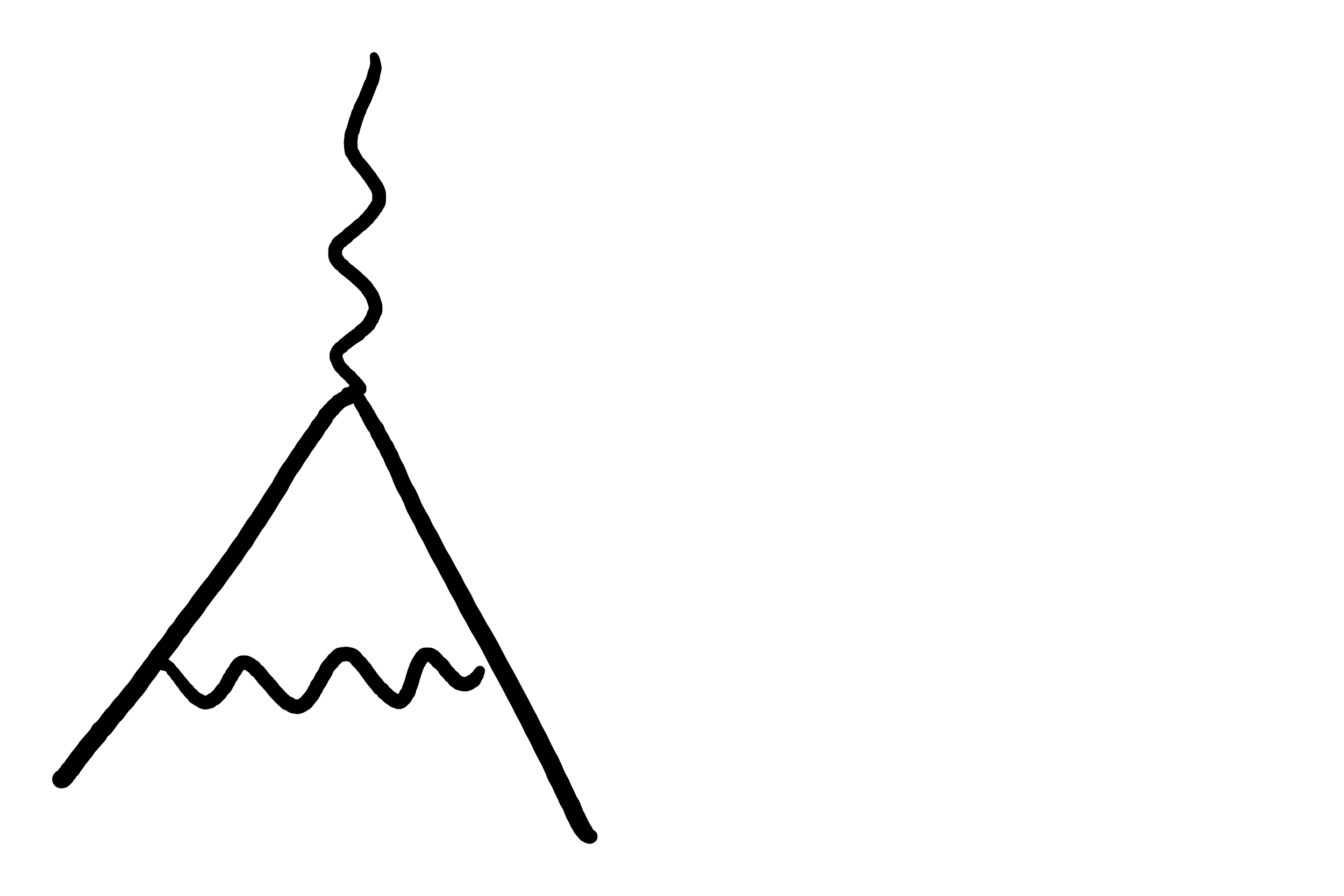 H/D
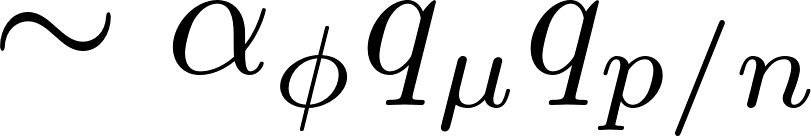 HD+
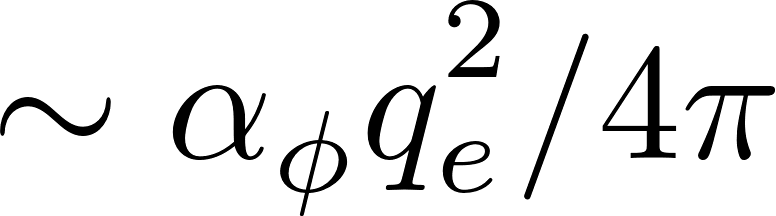 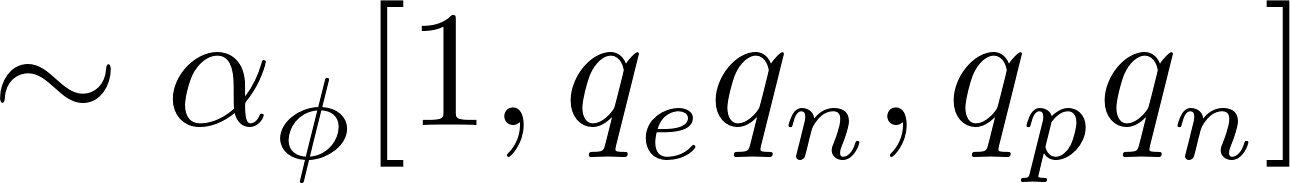 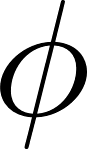 32
BSM CODATA
New particles below	      will affect the observables used to determine the fundamental constants:
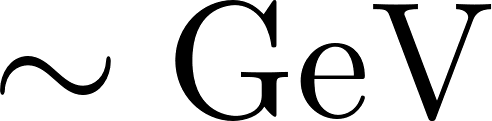 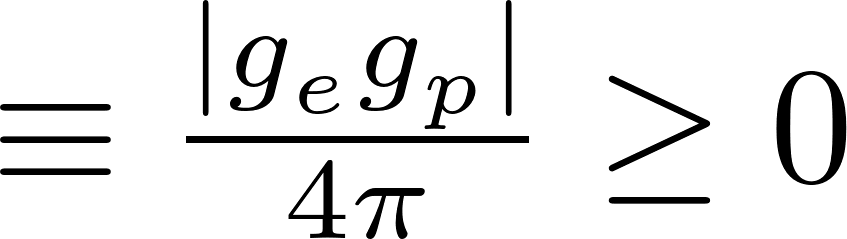 spin
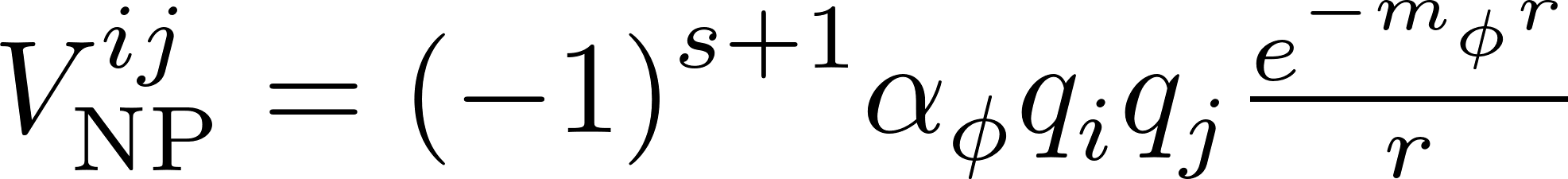 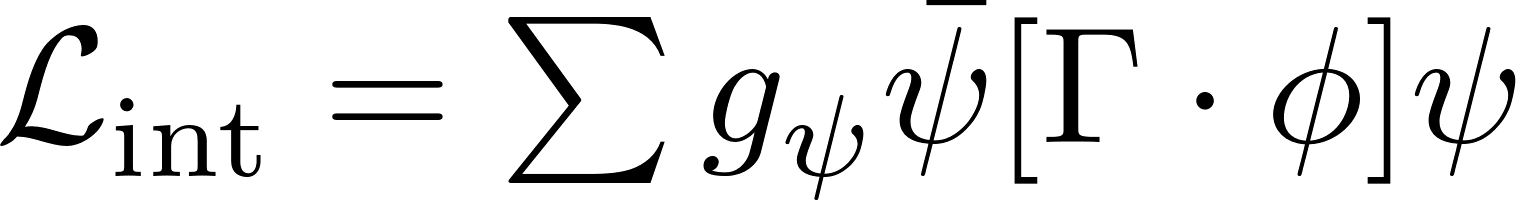 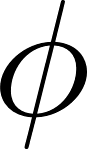 scalar
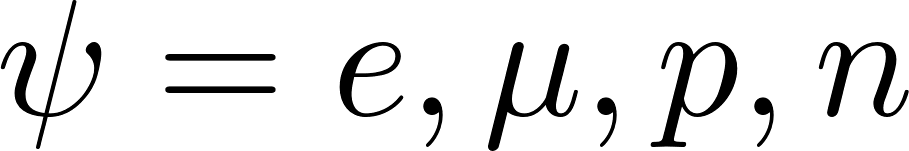 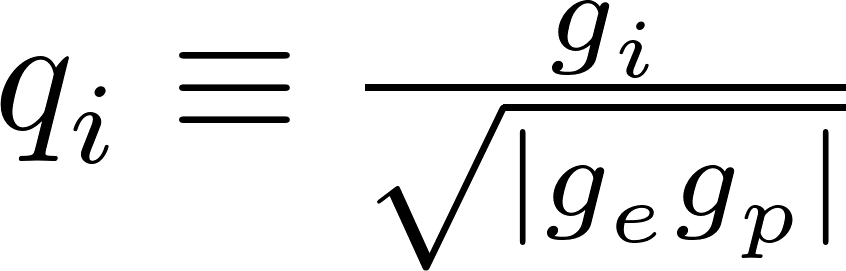 vector
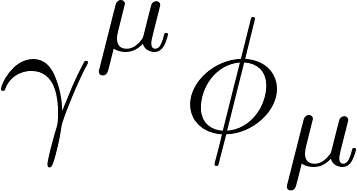 Yukawa potentials
contributing to spectral lines
One-loop correction to
Theoretical prediction for an observable     :
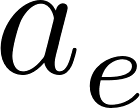 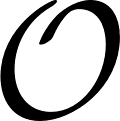 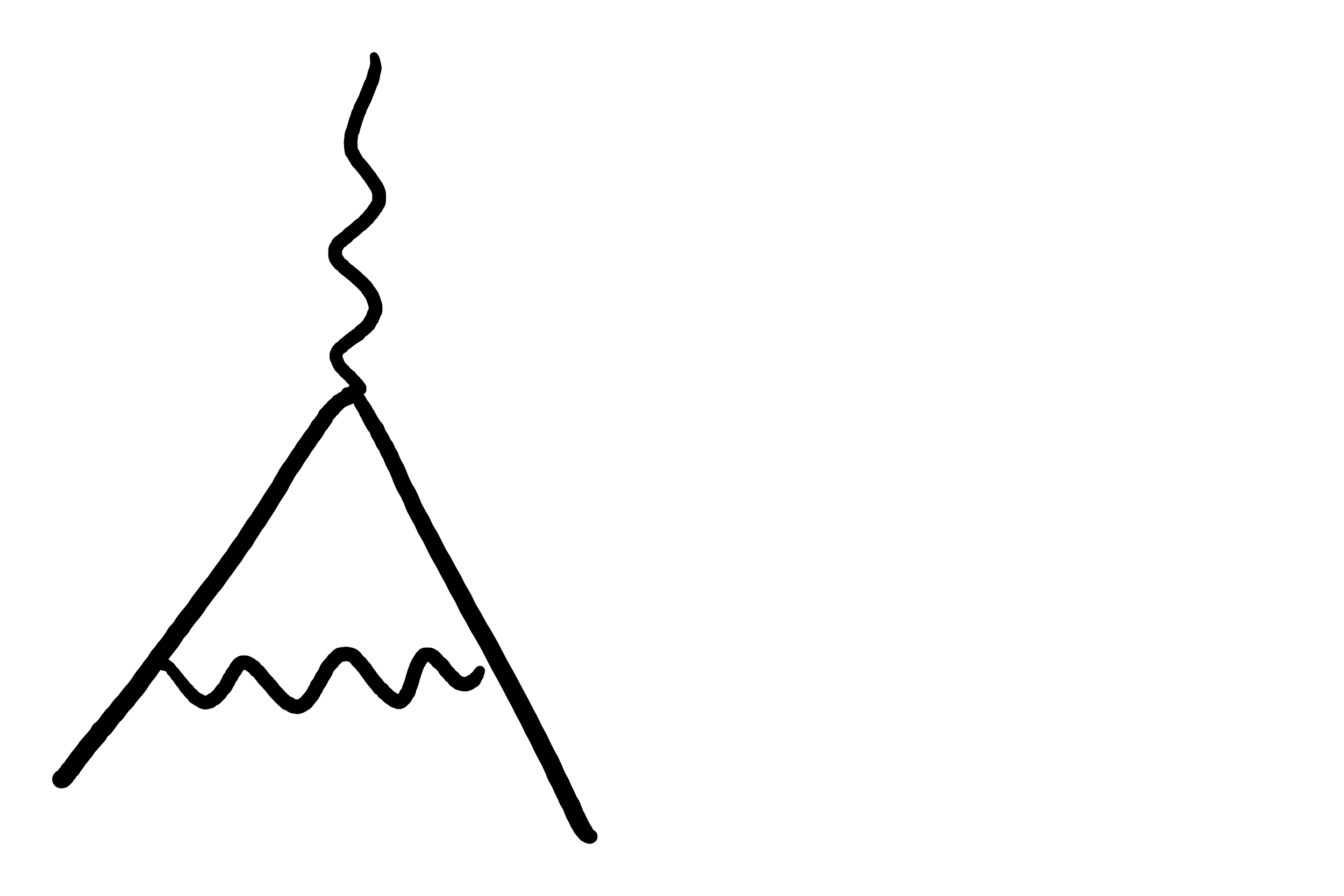 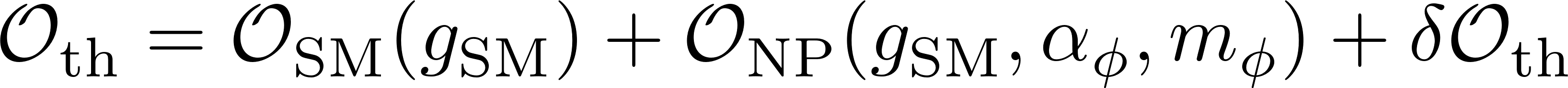 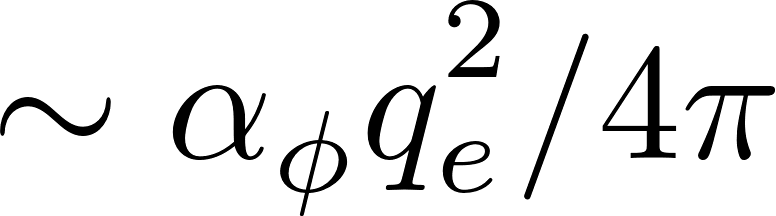 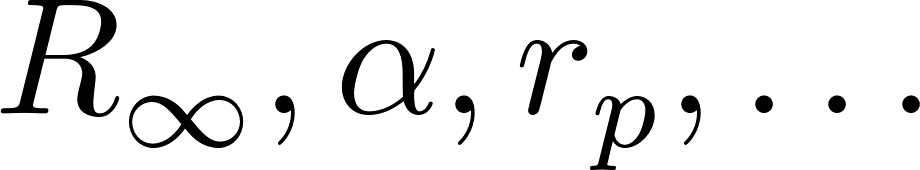 evaluated @LO in
TH uncert.
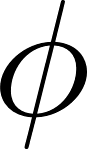 33
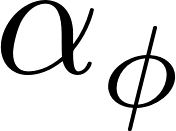 Datasets
DATA22
CODATA18
 used for validation
including post-CODATA18 improvements from
ge-2,masses…
Hydrogen/Deuterium
Hydrogen, HD+, pbar-He 
He lines, ge-2 and atomic masses
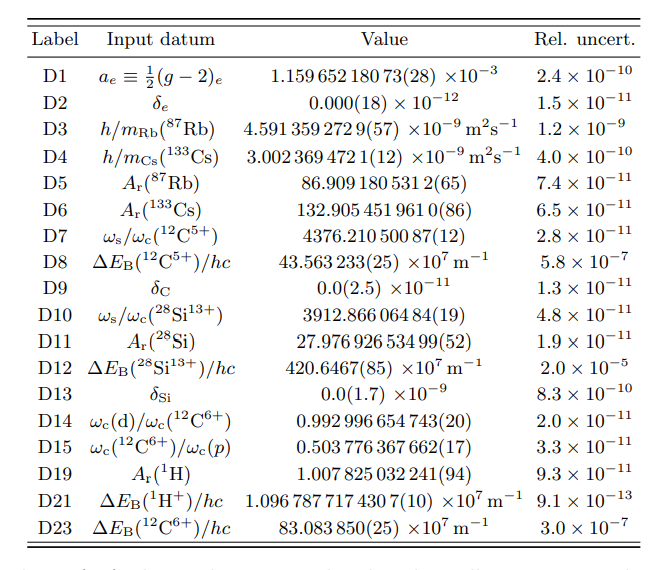 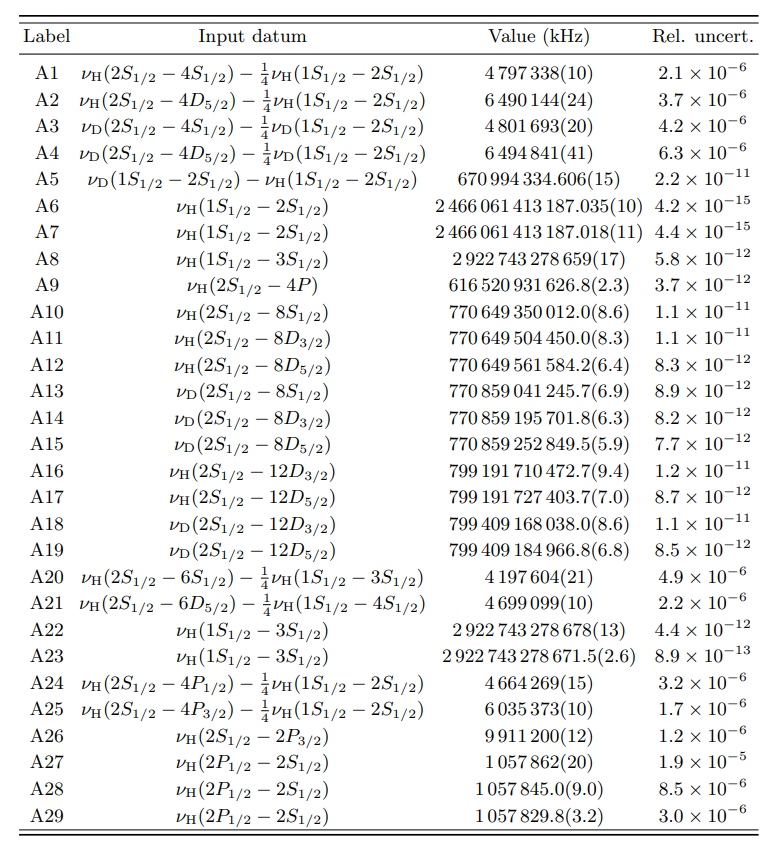 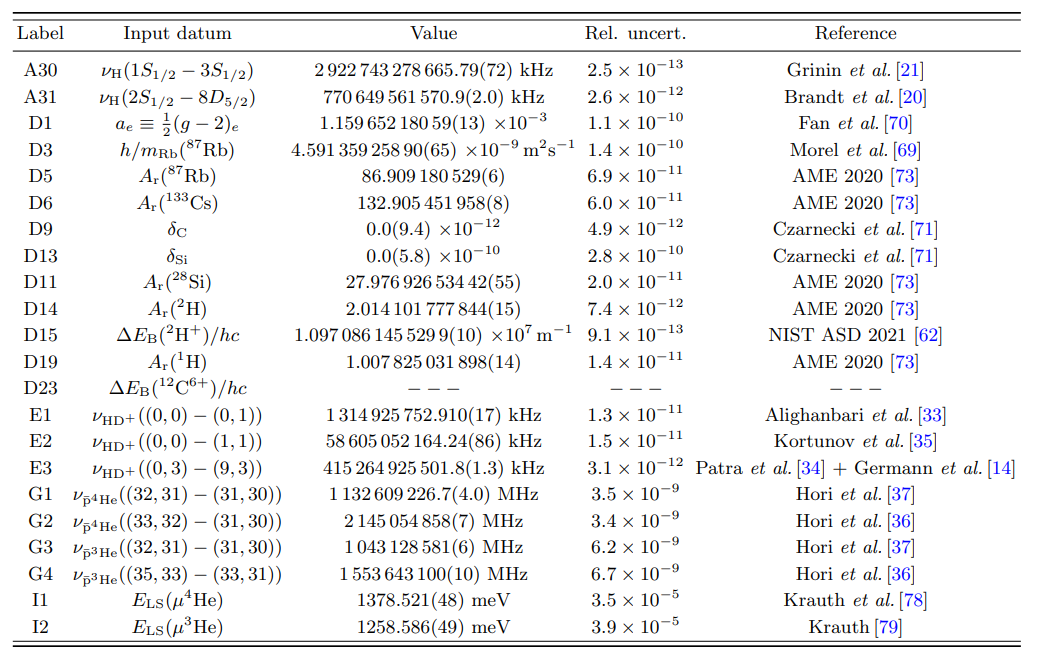 H/D
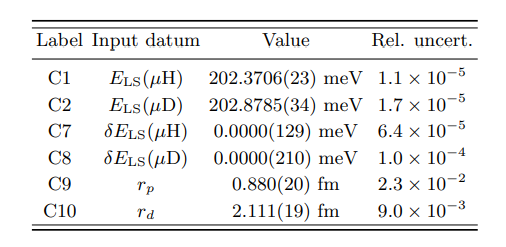 34
New Physics Models
U(1)B-L
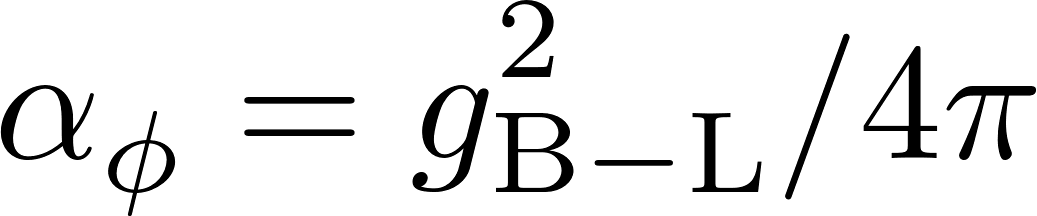 Dark photon
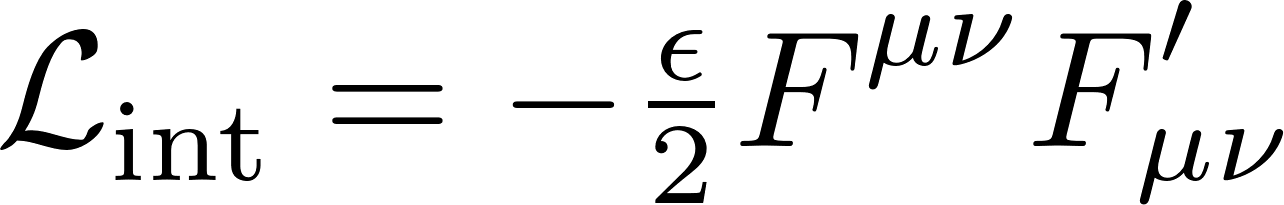 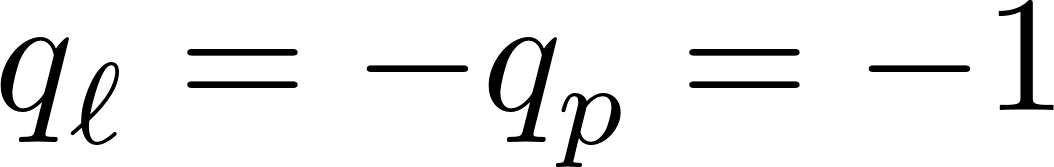  highlights deuterium
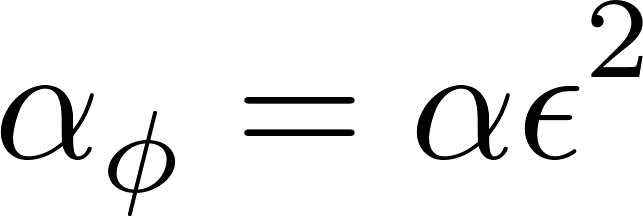 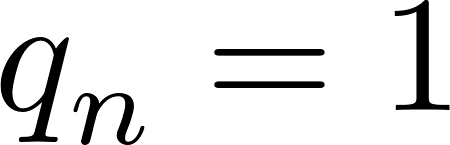 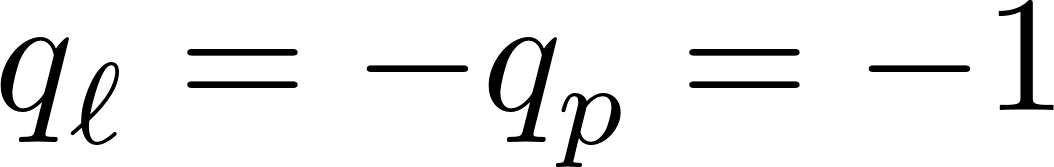 Higgs portal
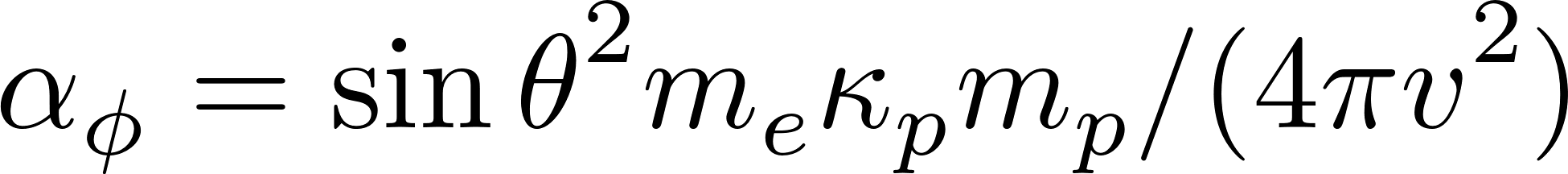 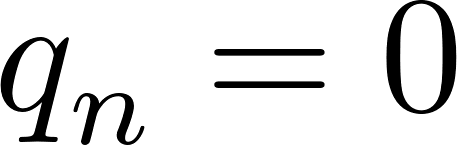  from nucleon form-factors
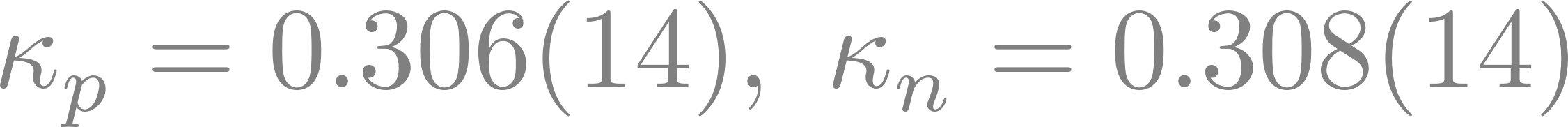 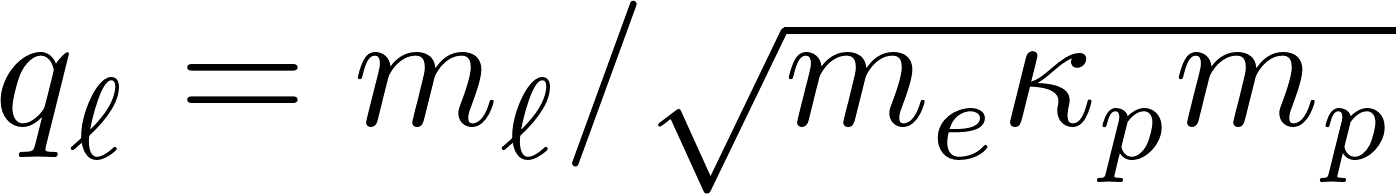  larger effects in muonic atoms and molecules
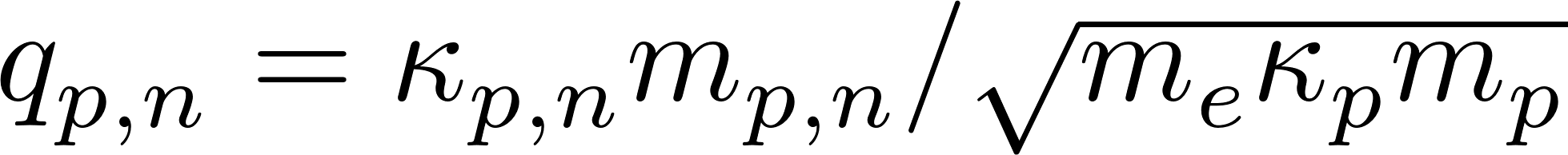 Up-Lepto-Darko-philic 
(ULD) scalar
Hadrophilic scalar
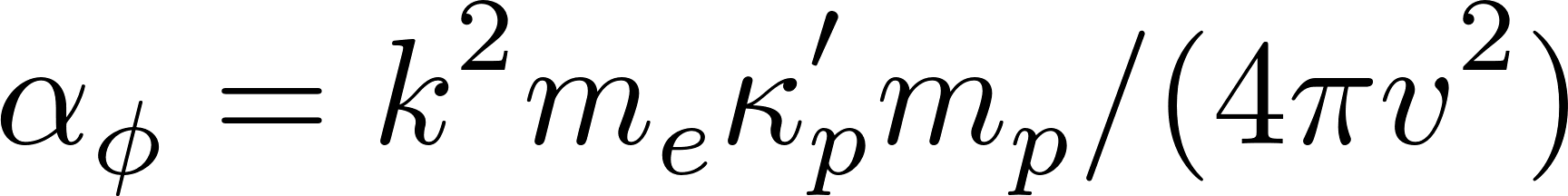 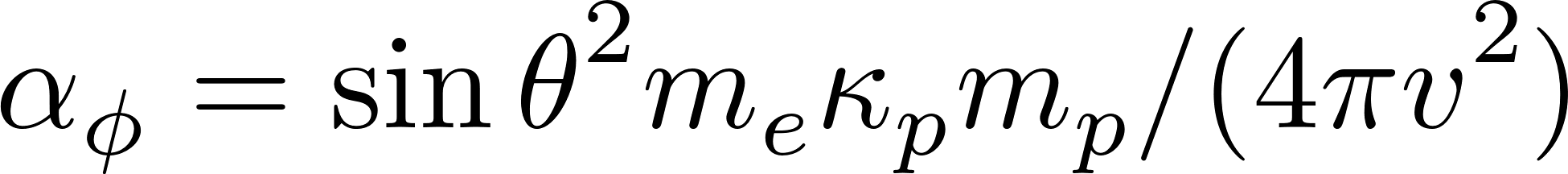 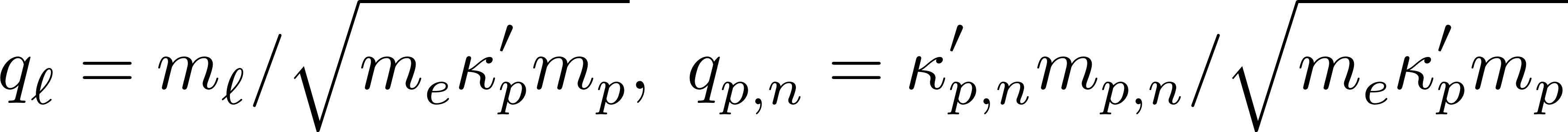  highlights molecules
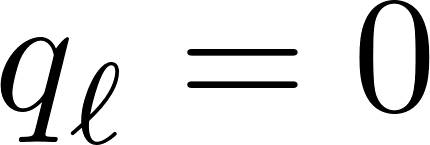  couples only to up-quark
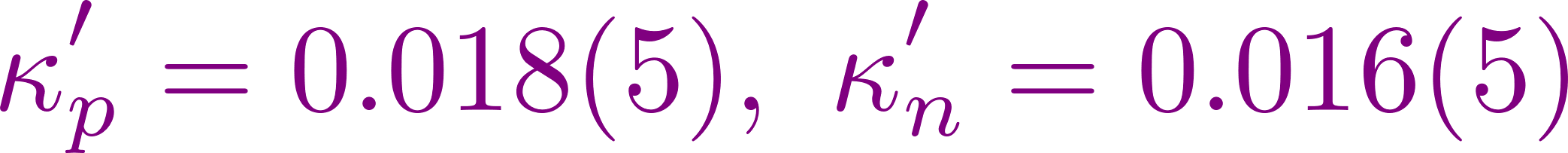 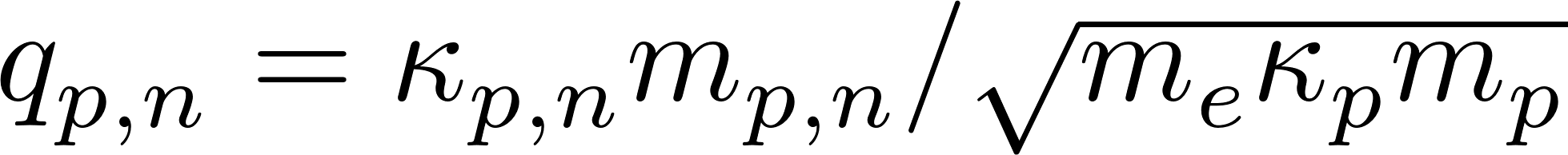 35
+ dominant      decay to invisible states (see later)
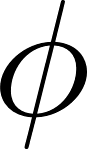 New Physics Bounds
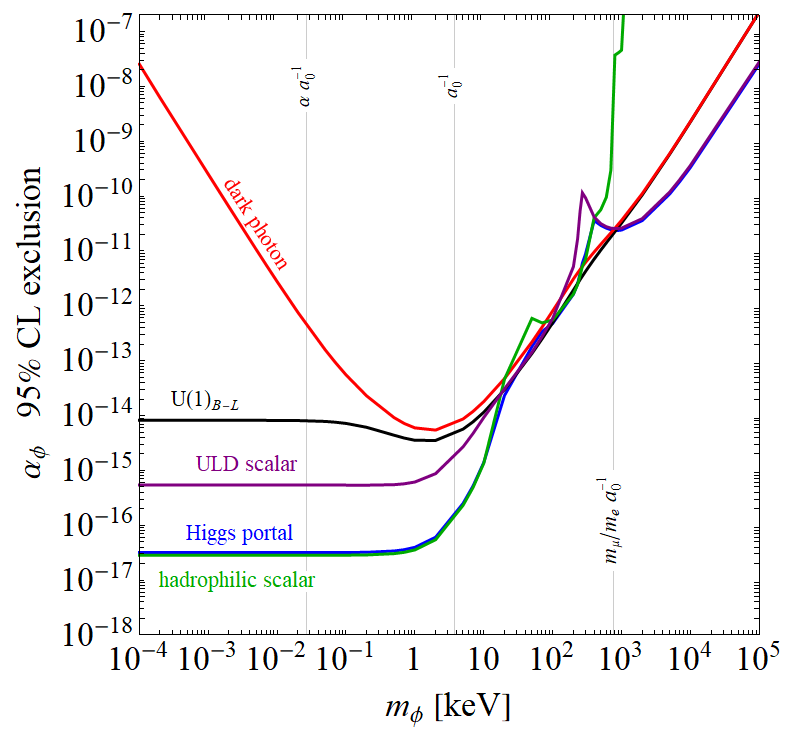 36
New Physics Bounds
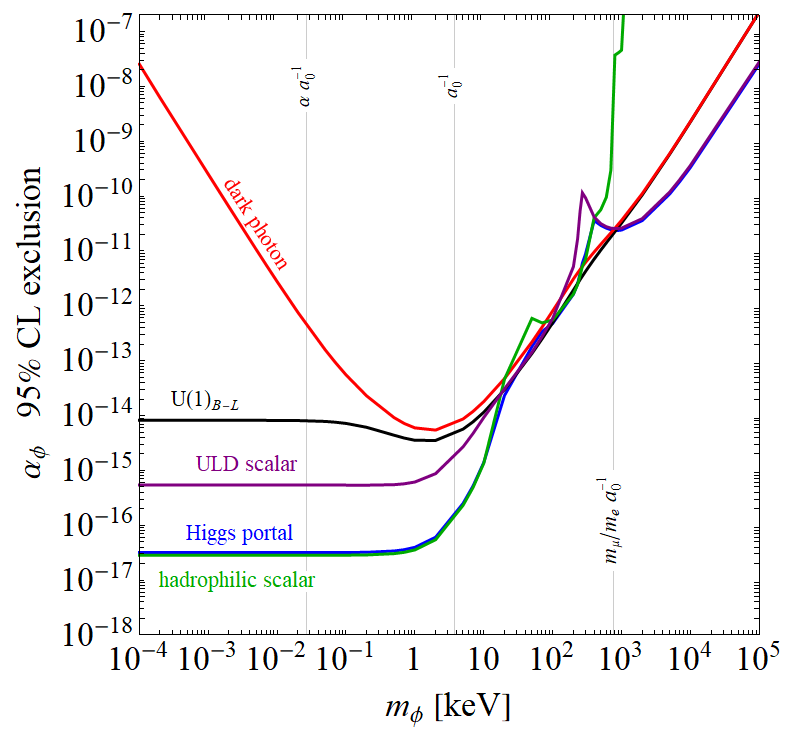 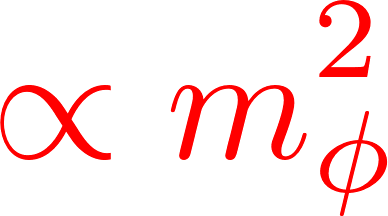 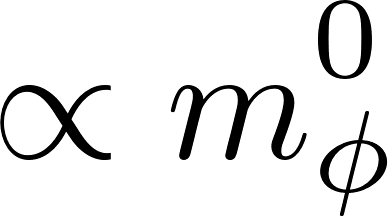 thanks to 
Deuterium data
stronger sensitivity 
from muonic atoms
in models where
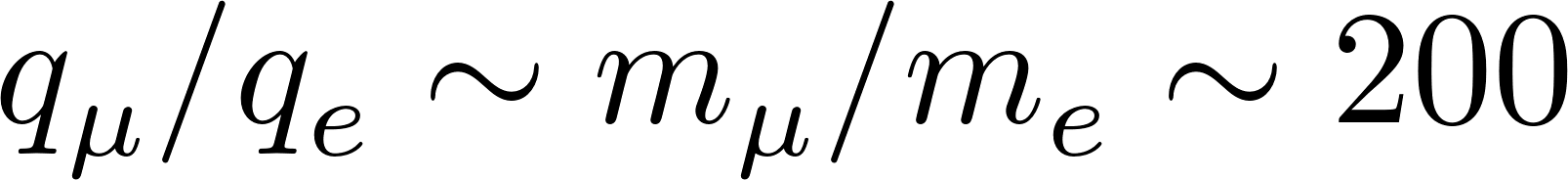 stronger sensitivity 
from internuclear forces
in molecules in models 
where
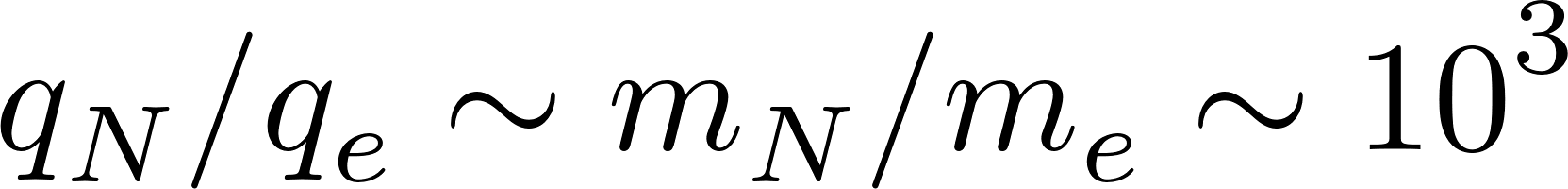 37
Non-zero Higgs Portal?
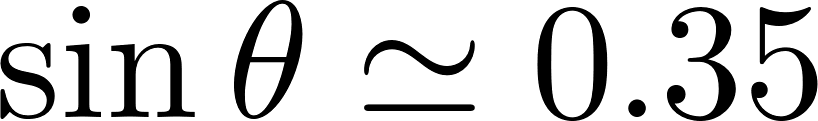 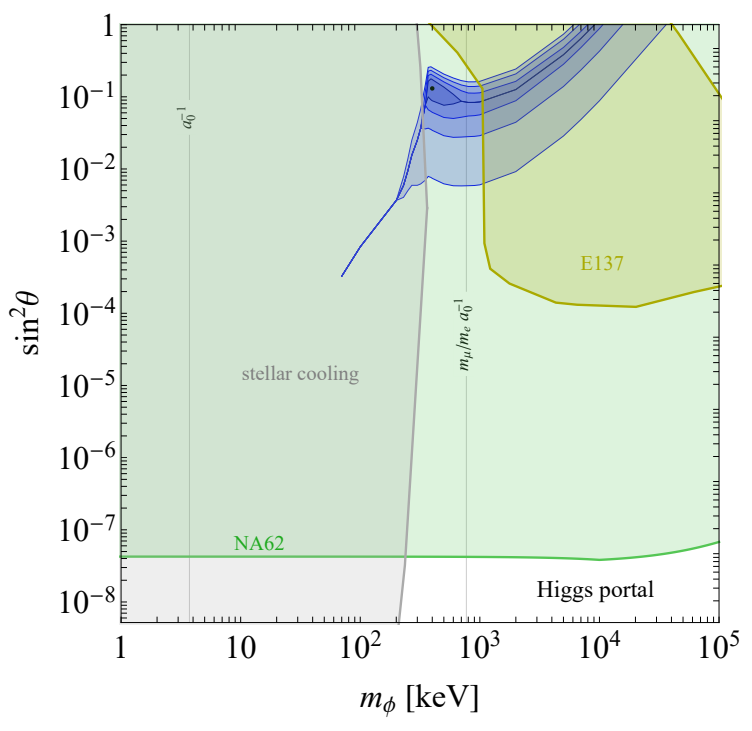 Best-fit point
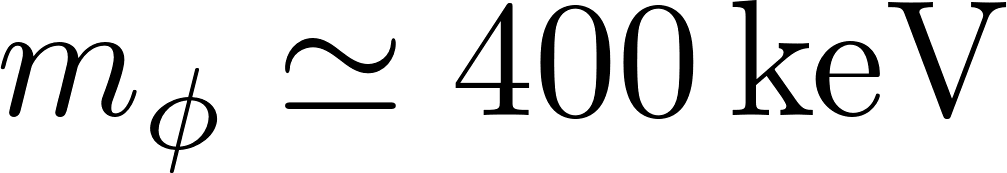 is largely excluded by 	                 	  	   searches
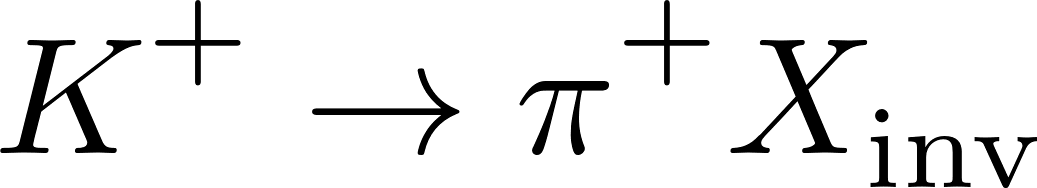 38
Non-zero Higgs Portal?
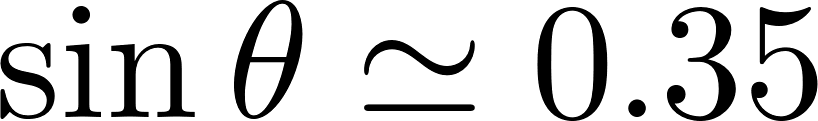 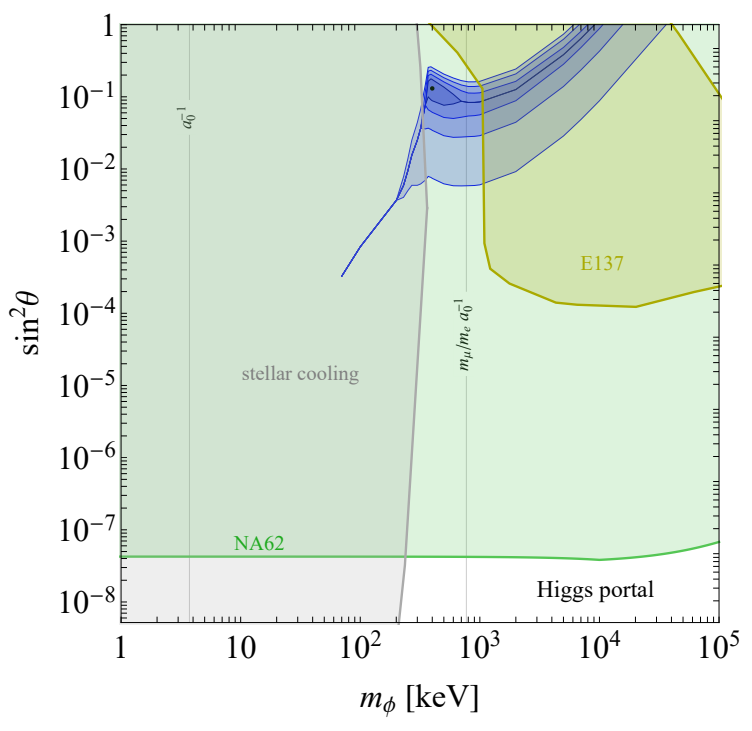 Best-fit point
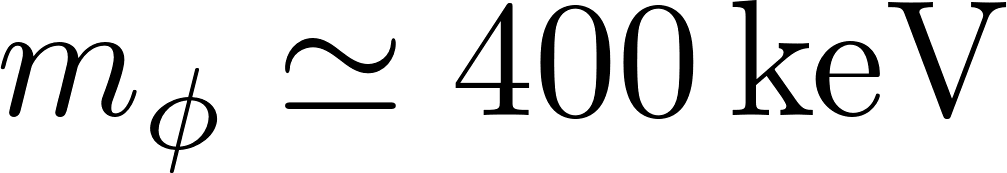 is largely excluded by 	                 	  	   searches
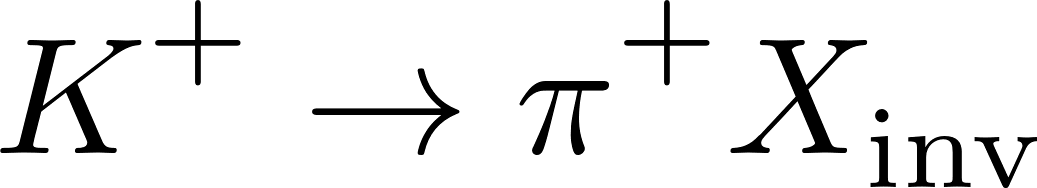 The NA62 bound is driven by 
coupling to heavy quarks
through one-loop penguins
The E137 beam-dump bound relies on scalars dominantly decaying to
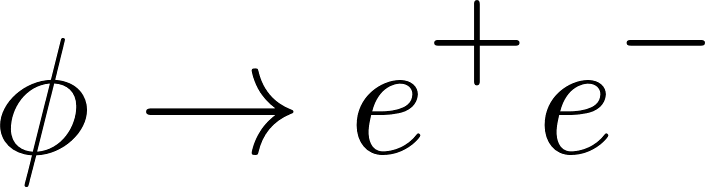 39
Evidence for ULD scalar
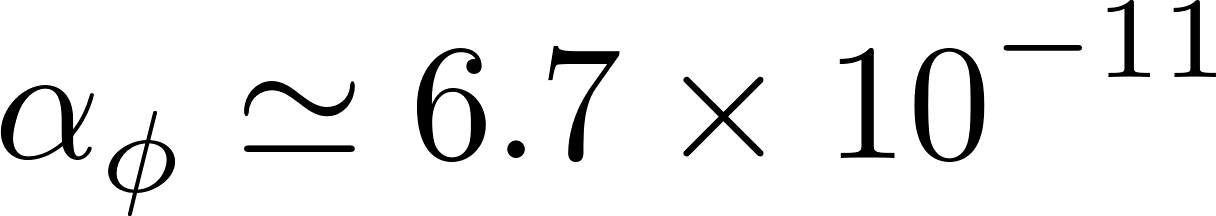 Best-fit point
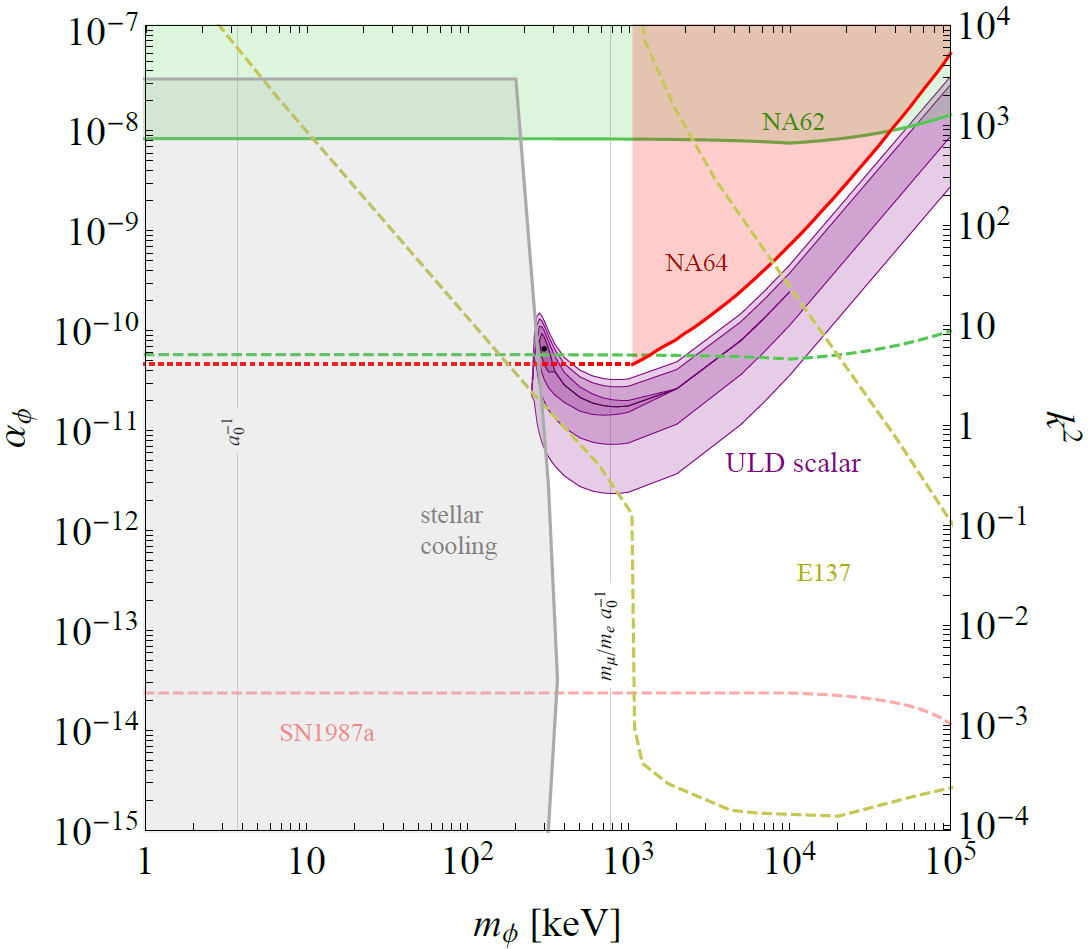 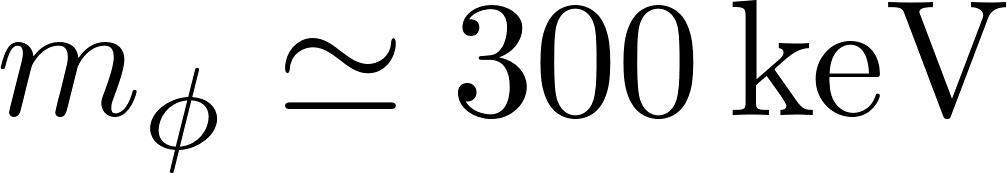 evades the NA62 bound by coupling only to up quarks
The E137 bound does not apply assuming invisible decay dominantes (	 	         ?)
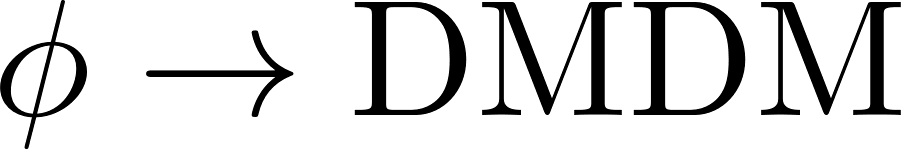 In that case NA64 is relevant

yielding a weaker bound but
NP sensitivity not clear below MeV
Andreev et al. [2021]
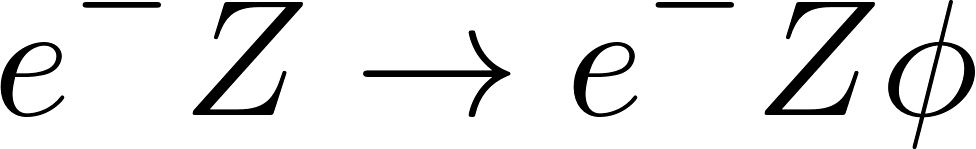 40
Impact on fundamental constants
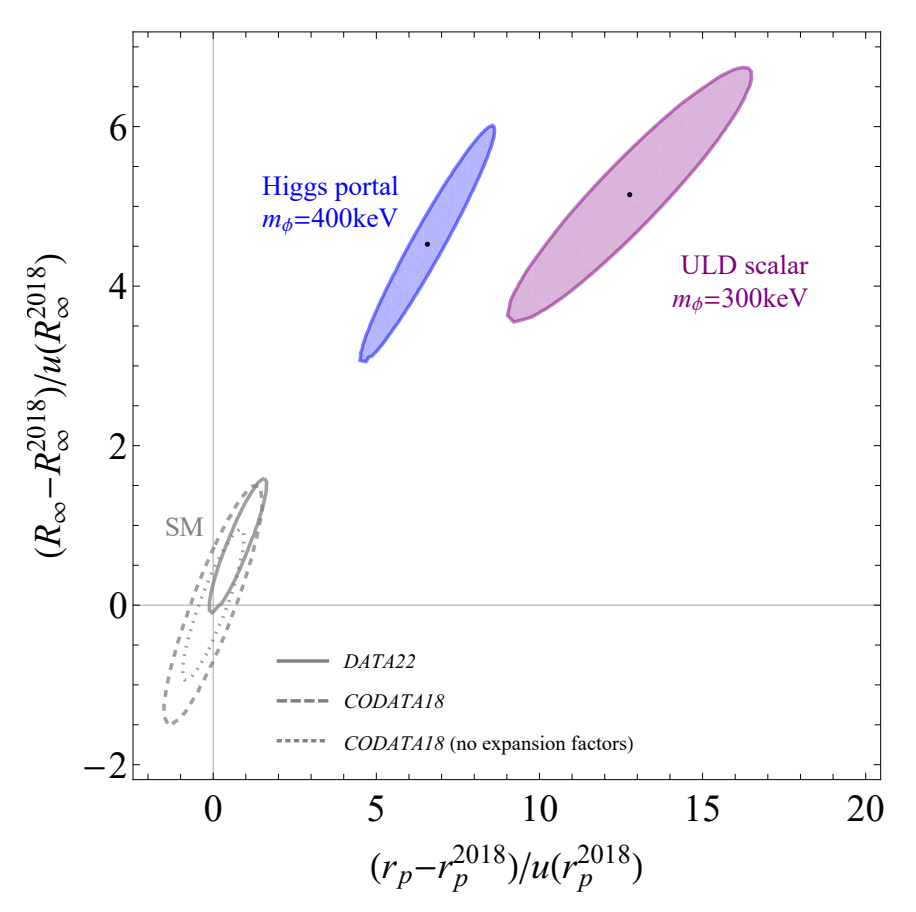 Fondamental Contants undergo huge shifts 
in the presence of NP
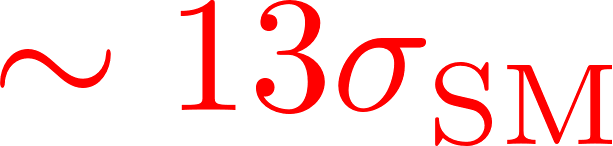 41
Impact on fundamental constants
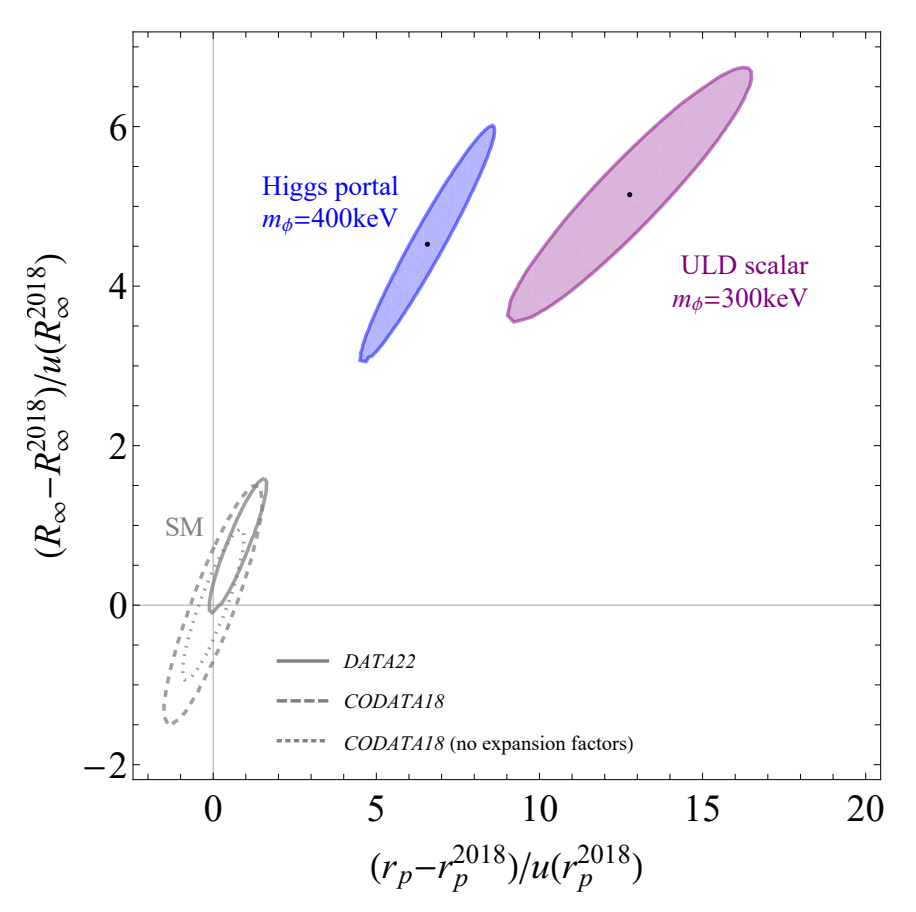 Fondamental Contants undergo huge shifts 
in the presence of NP
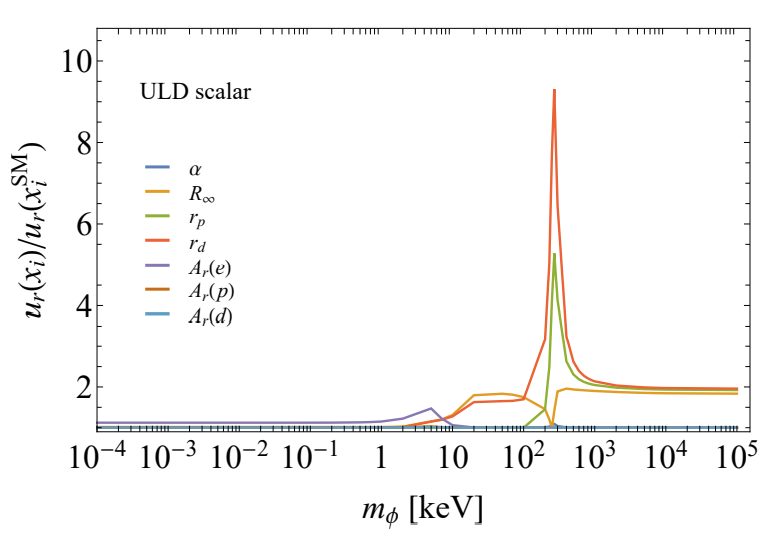 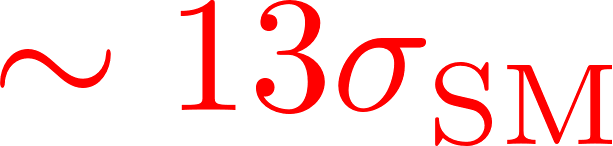 and their uncertainty significantly inflates 
relative to the SM-only hypothesis
42
Phys. Rev. D 96, 093001 (2017) CD, Ozeri, Perez and Soreq
Phys. Rev. Lett. 120, 091801 (2018) Berengut, Budker, CD, et al
Phys.Rev.Res. 2, 043444 (2020) Berengut, CD, Geddes and Soreq
Isotope shifts
43
Isotope Shift Theory
IS involve nuclear physics and are challenging to calculate. 
However                              so one can do perturbation theory

There are two nuclear effects at leading order:
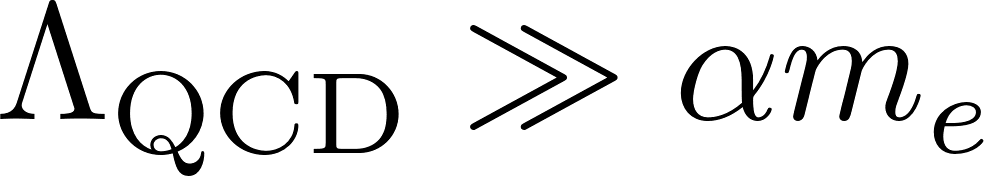 constants depending on 
the electronic configuration
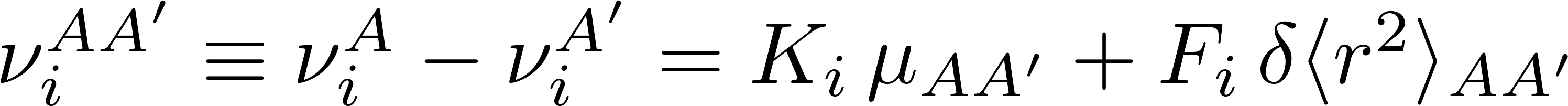 transition index
field shift
adding/removing neutrons affects 
the nuclear charge distribution, 
represented @LO by the charge radius
mass shift
changing the nuclear mass modifies:
the center-of-mass (normal MS) 
and electron-electron repulsion terms (specific MS)
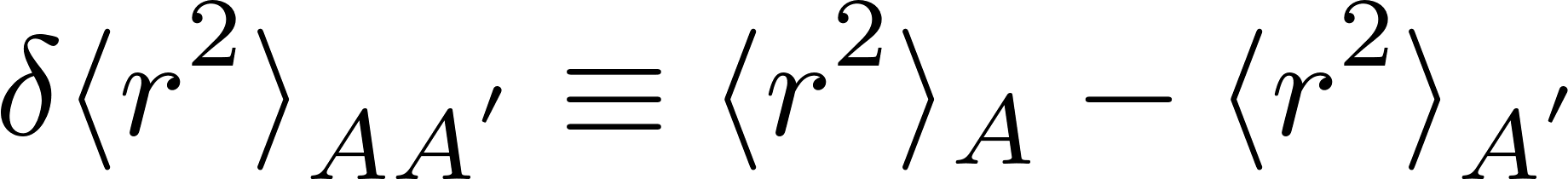 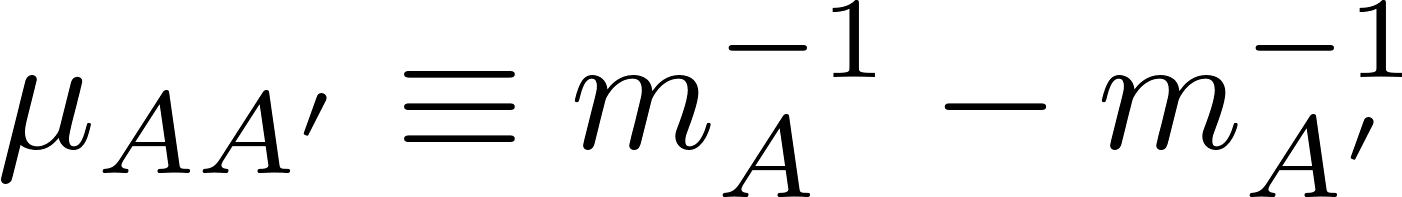 44
IS Theory (continued)
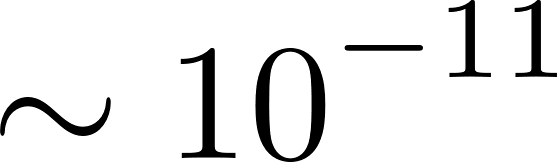 Nuclear masses are measured at	       accuracy (from spin precession in Penning traps).
However, charge radii are poorly known and electronic constants can be obtained within 1% from atomic structure calculations.
			 are we stuck again?

Not quite, since the nuclear parameters are common to all electronic states and the electronic states are the same for all isotopes (at least at first order in these perturbations). 

This simple observation grants us with a trick, noticed by King in the 60’s
45
King plot linearity
The trick is to use two distinct transitions, one being used to fix the unknown nuclear parameter

This yields a linear relation among the IS of the two transitions.
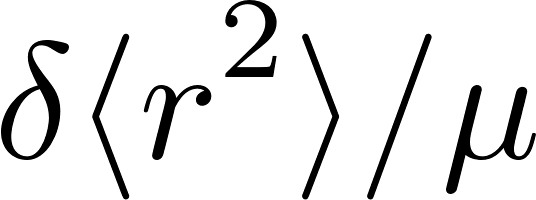 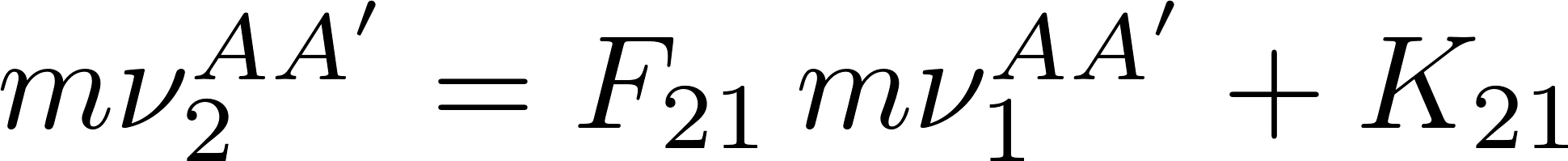 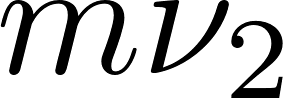 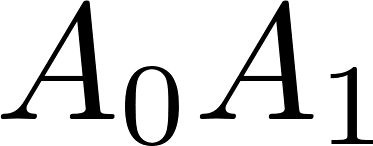 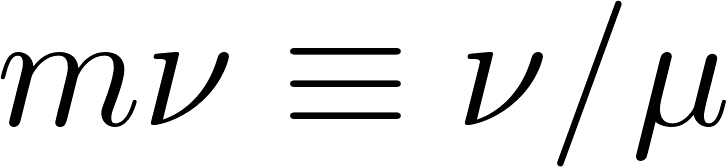 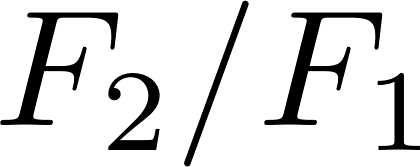 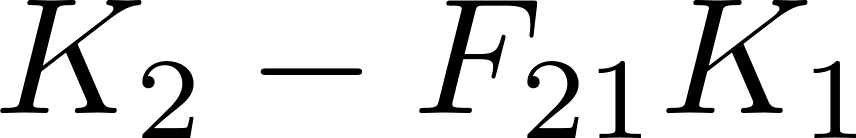 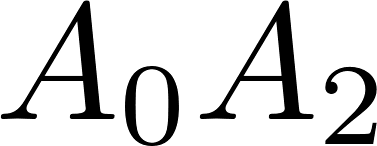 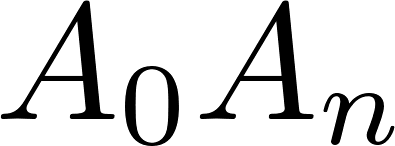 Testing King’s linearity does not require calculation of
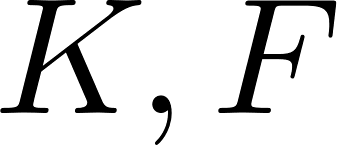 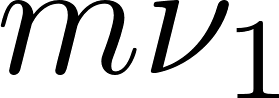 46
Nonlinearities beyond the SM
NP brings about another nuclear parameters:		     


breaking King’s linearity :



The nonlinearity is conveniently quantified by
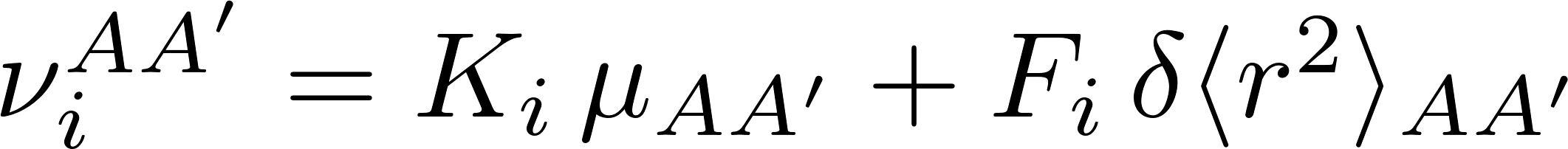 e.g.
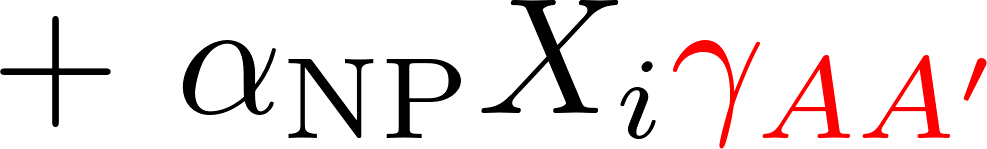 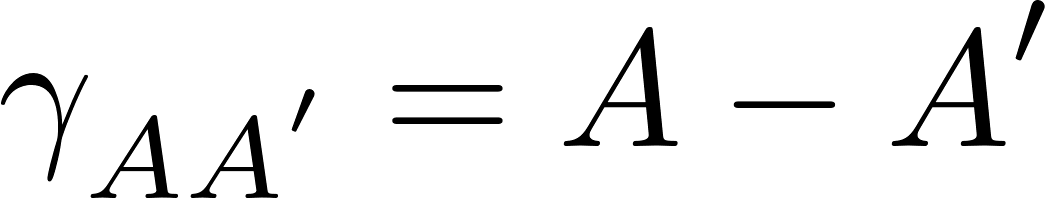 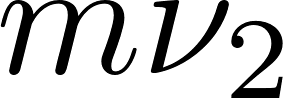 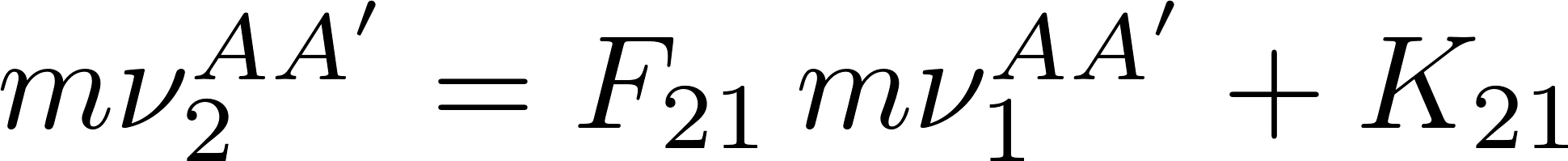 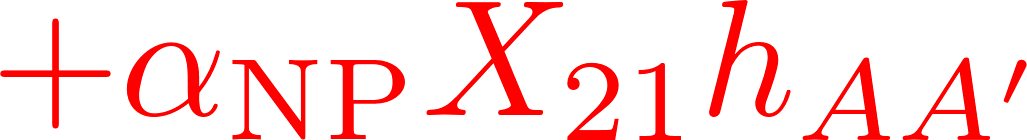 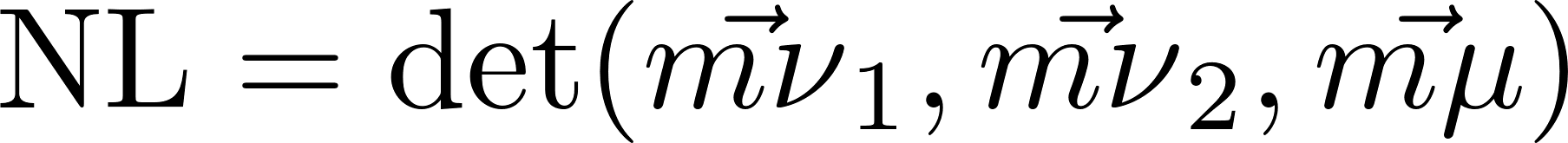 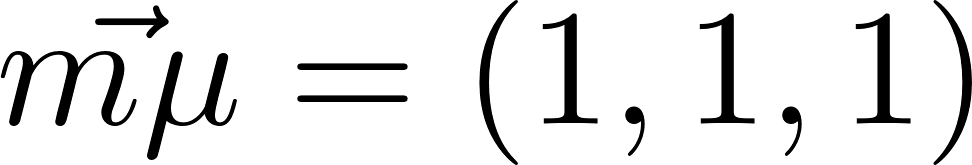 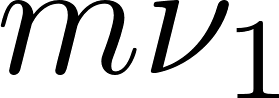 47
Extracting the NP coupling
Directly solving King’s equation gives:
NL in data
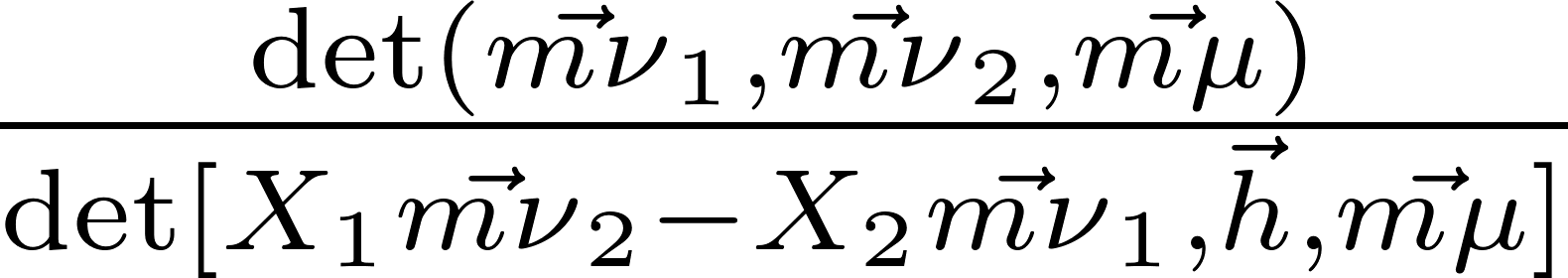 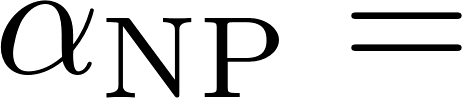 NL predicted
by IS theory
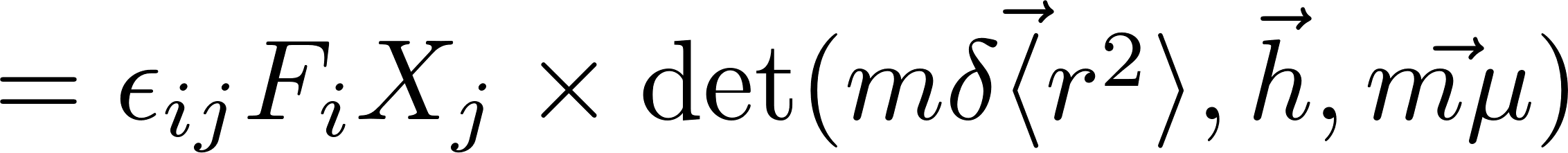 Nuclear alignment
→ suppression of
Electronic alignment
→ strong suppression
for
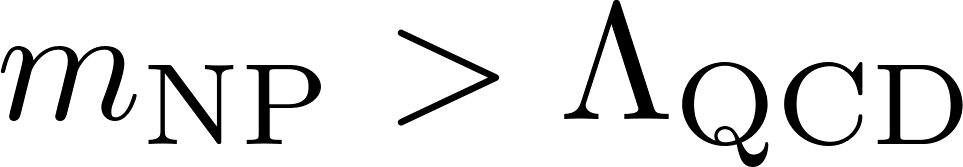 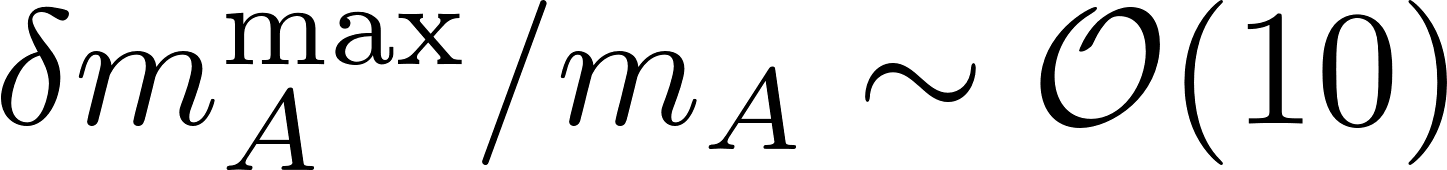 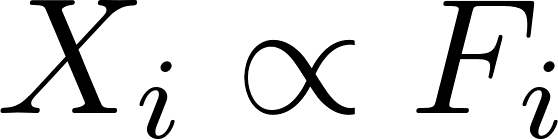 48
IS linearity in Ca+
Solaro et al. | Phys. Rev. Lett. 115, 123003 (2020)
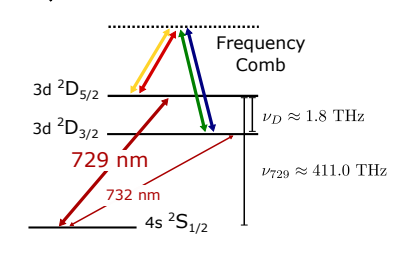 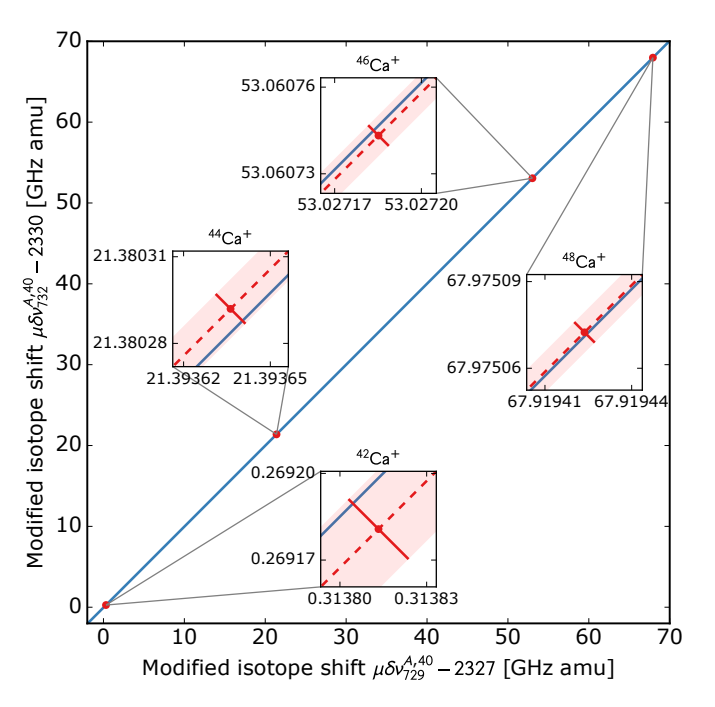 Using optical clock (SD) transitions 
with 20Hz accuracy
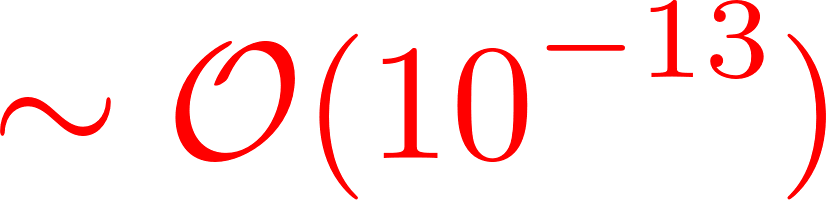 Measurements are consistent 
with linearity within uncertainties
49
Nonlinearities in Yb+
Counts et al. | Phys. Rev. Lett. 125, 123002 (2020)
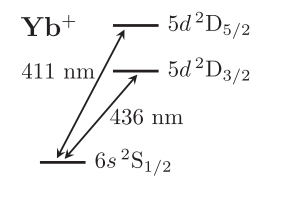 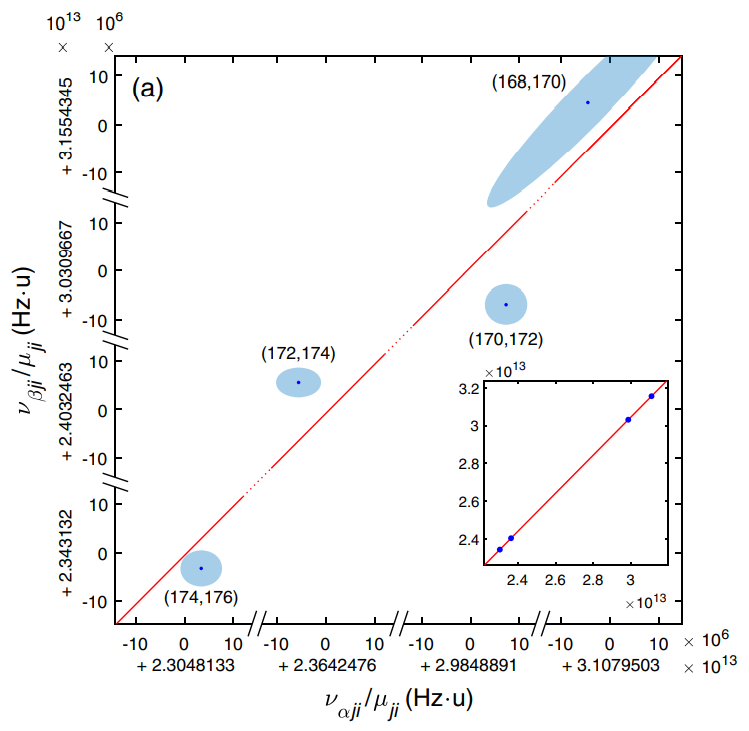 Using optical clock (SD) transitions 
with 300Hz accuracy
Nonlinearities at 3  NP evidence?
50
NP nonlinearities are correlated
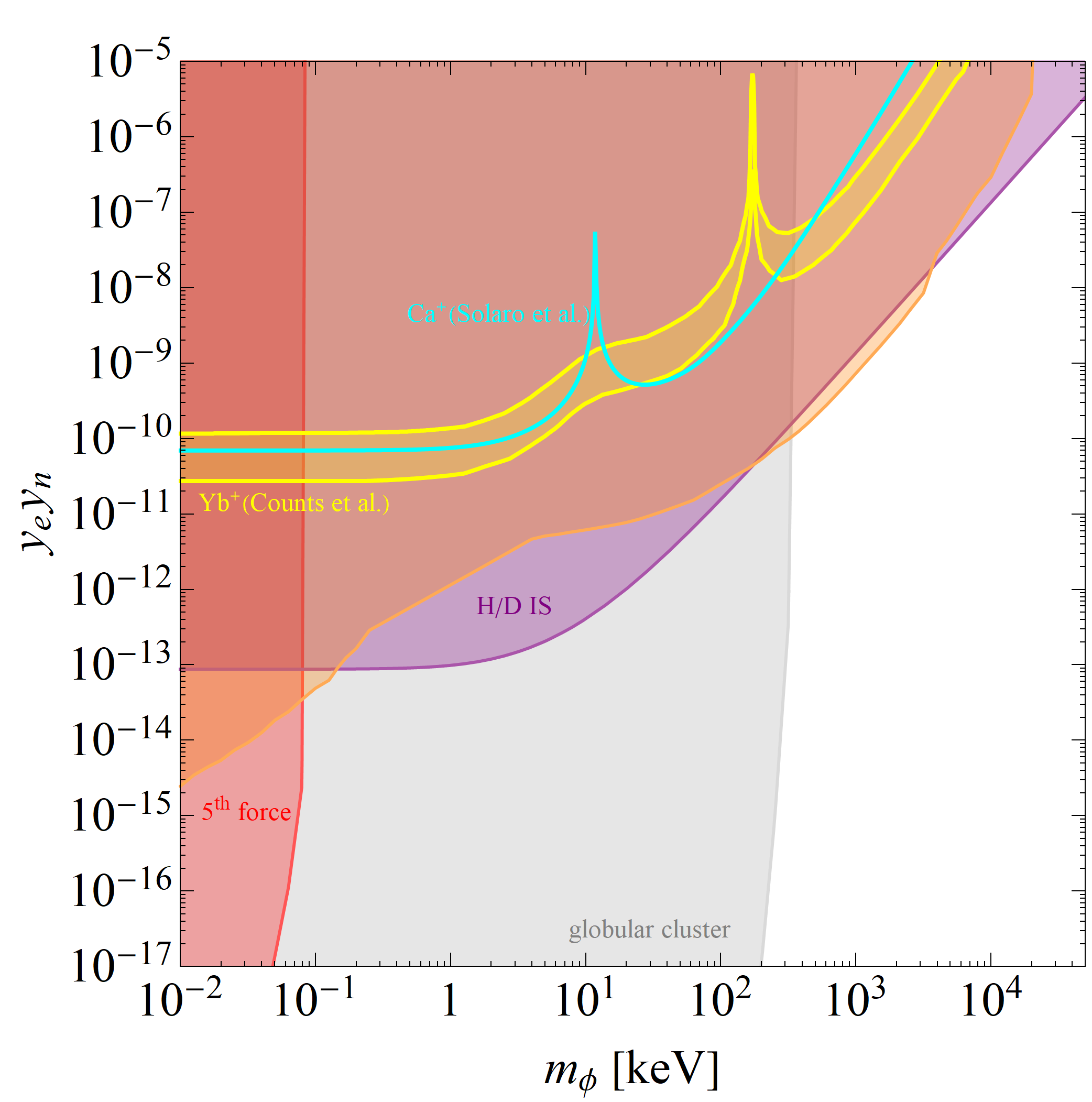 Ca+ bound excludes NP as the origin of the Yb+ nonlinearities
in most of the mass range
Moreover, the NP coupling needed is excluded by other observables
electron g-2 and nuclear scattering
combined bound
Hydrogen/Deuterium
IS consistent with QED
Subleading nuclear effects are the dominant cause of what is observed in Yb+
CD et al. (2017)
Flambaum et al. (2017)
first-time calculation of NLs
51
Nonlinearities from nuclear physics
Beyond LO, electrons adapt to the change of nucleus




Only a finite # of terms are relevant for a fixed accuracy. 
	How many? What A dependence?
There are candidates e.g. higher-moments of the nuclear charge distribution. Unfortunately, no EFT-like expansion is known…
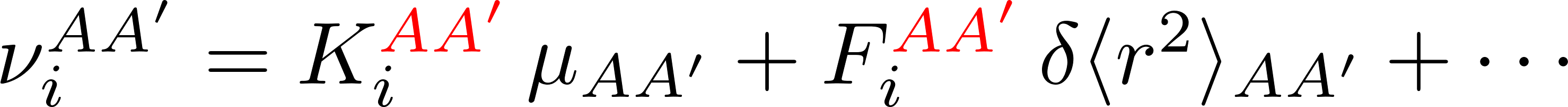 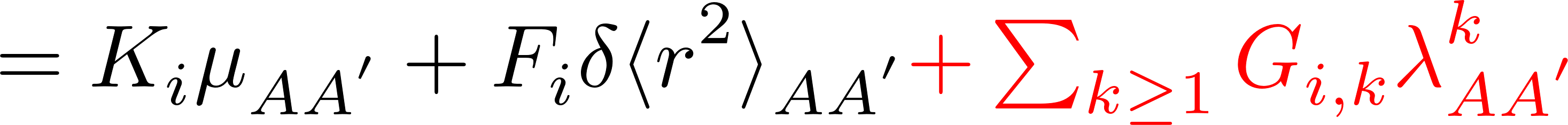 52
Overcoming nuclear nonlinearities
Nonetheless, NP can still be probed without theory calculation of NLs
Using more transitions (and isotopes) to fix the nuclear parameters sourcing the nonlinearities.

For instance, assuming only one term dominates (like FS2):	


Then the mIS of 3 transitions are linearly related
(generalization to any number of independent nuclear parameters is straightforward)
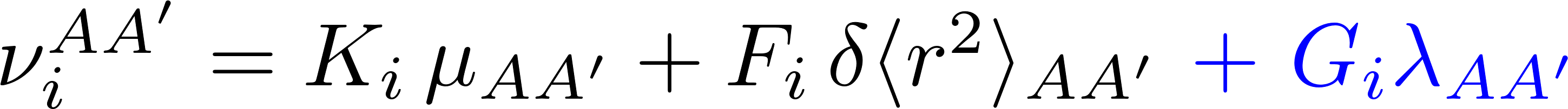 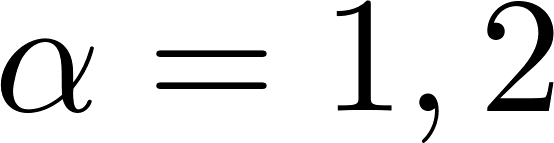 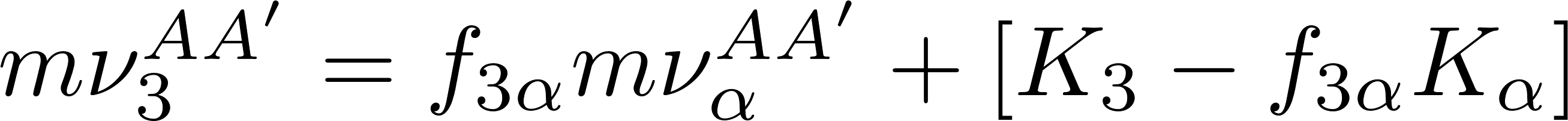 53
Generalized King Plots
IS data for 4 isotope pairs are predicted to lie in a plane in 3D   generalized King’s linearity

Again NP breaks this prediction



NL measured by the volume
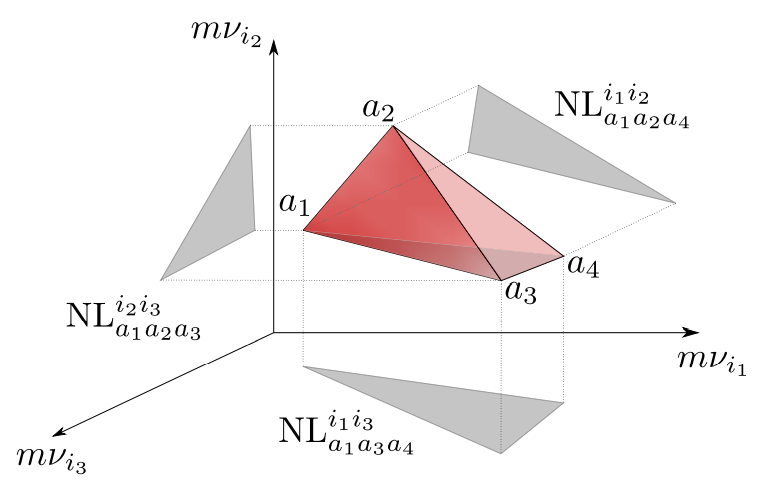 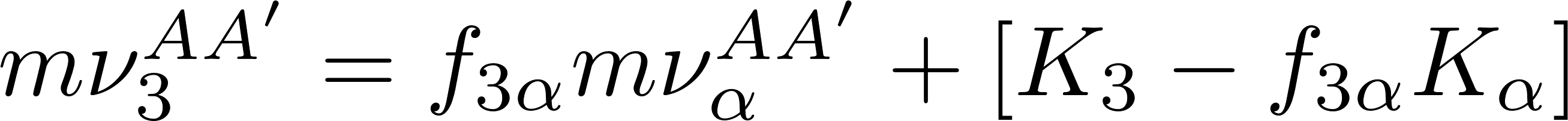 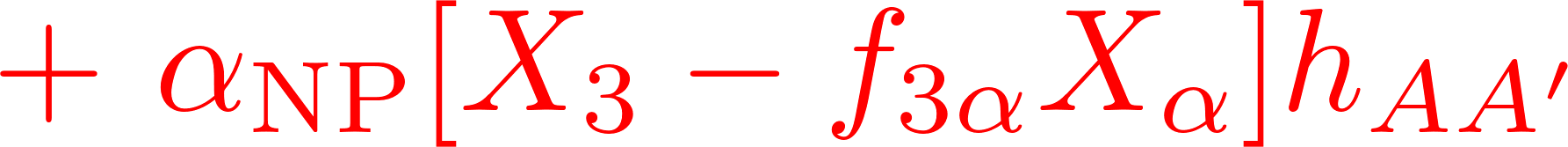 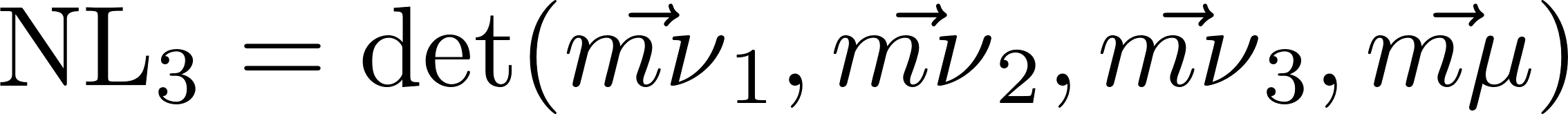 54
Extracting NP coupling
The NP coupling can be extracted using only spectroscopy, without knowledge of	               or            :
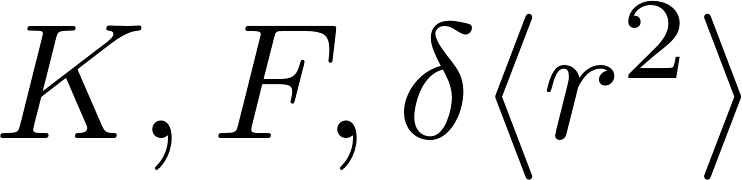 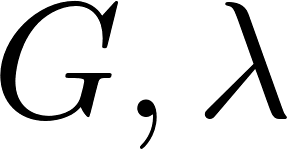 volume in data
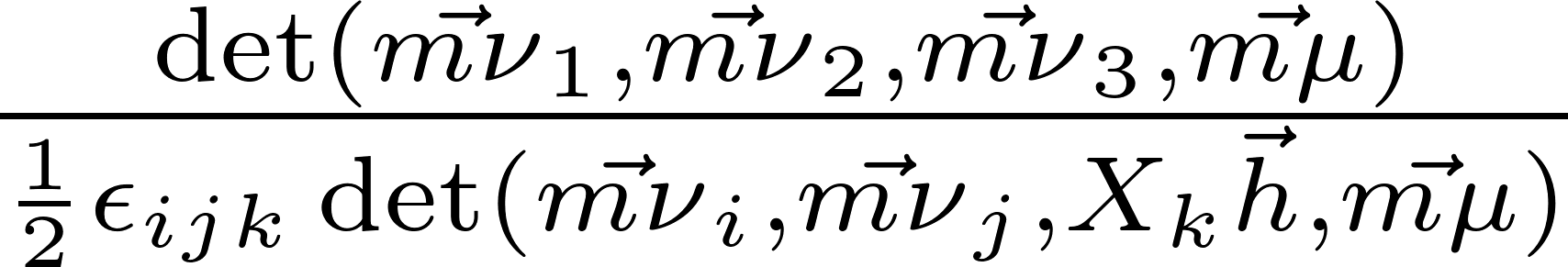 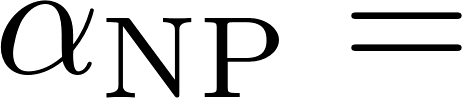 volume predicted 
by IS theory with one 
nuclear source of NL
55
Generalized King plot in Yb/Yb+
Ono et al. | Phys. Rev. X 12, 021033 (2022)
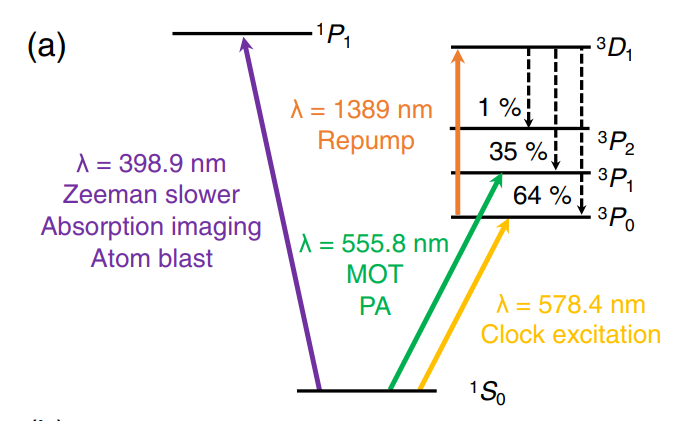 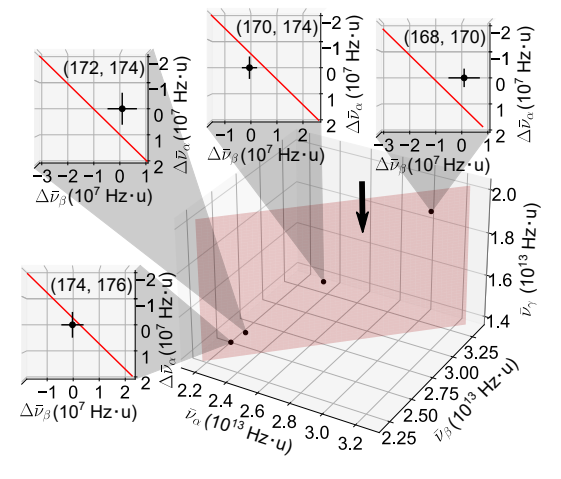 Experimental 3D King plot
using different transitions in Yb/Yb+ 
shows 3 evidence for a 
second source of NL!
This calls for a 4D King plot…
56
Conclusions
57
Conclusions
The Standard Model is incomplete. 
Until recently, physicists focused on searching for BSM at the highest energies (TeV and above), thinking physics at lower energies is very well understood.

Yet,
Light & weakly-coupled New Physics is still possible 			   and well motivated theoretically. 					        Atomic spectroscopy can be repurposed to search for it. 

These searches, by probing very different types of BSM physics, complement the efforts (to be) invested at colliders  
 		  « multi-messenger » search program
58
In the XXth century, understanding atomic spectra led to amazing conceptual revolutions in physics.

Wouldn’t it be a cute thing that yet a deeper knowledge of Nature came from atoms, once again?
59
backups
60
The Light Vector Case
inverse Bohr radius
Vectors with 			     	   induce a long-range force
Then, effects are suppressed for couplings aligned with QED (	           ) because:
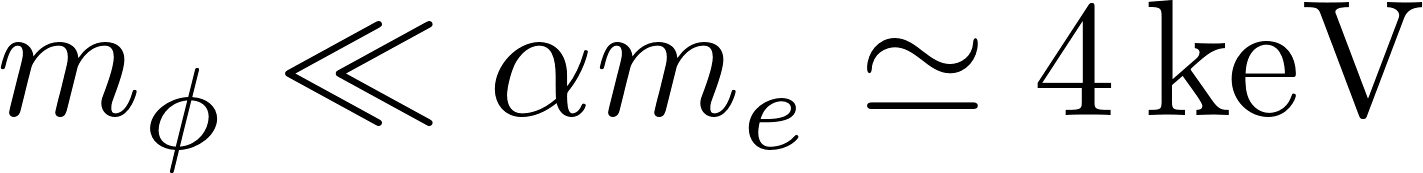 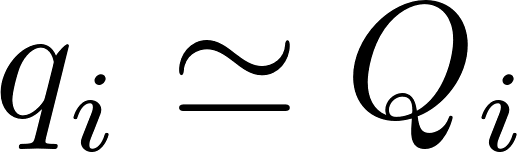 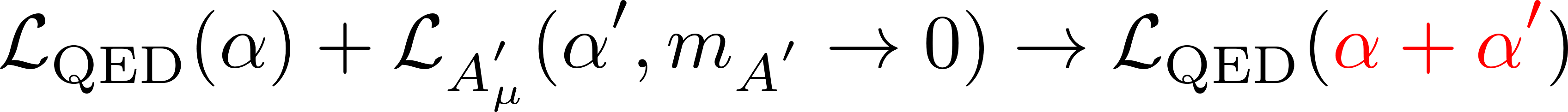 massless dark photon is unobservable!
This behavior is only manifest for	            and                   	   calculated at the same order in couplings. Otherwise:
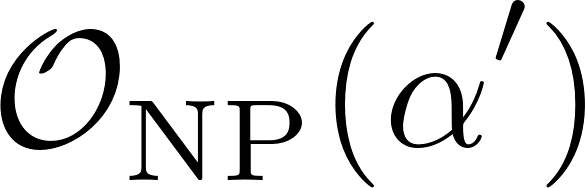 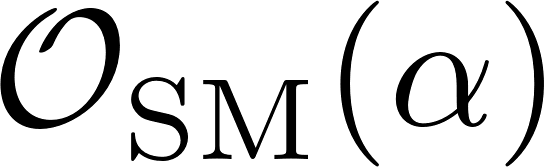 would fictitiously distinguish 	
photon from darkphoton
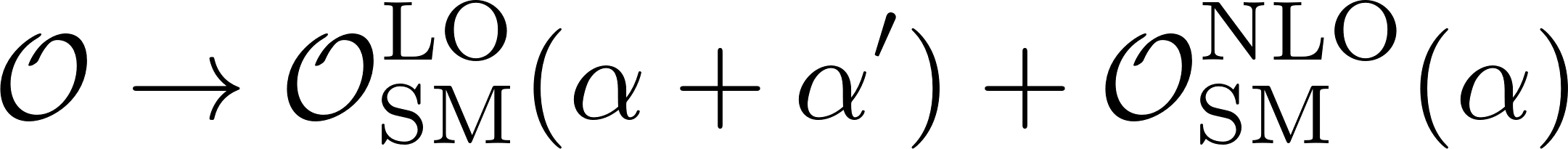 61
The Light Vector Case
inverse Bohr radius
Vectors with 			     	   induce a long-range force
Then, effects are suppressed for couplings aligned with QED (	           )
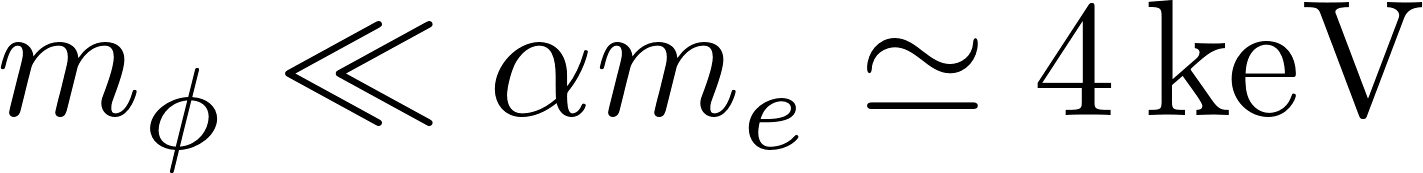 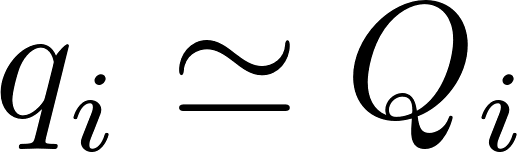 Instead, we use a simple prescription:
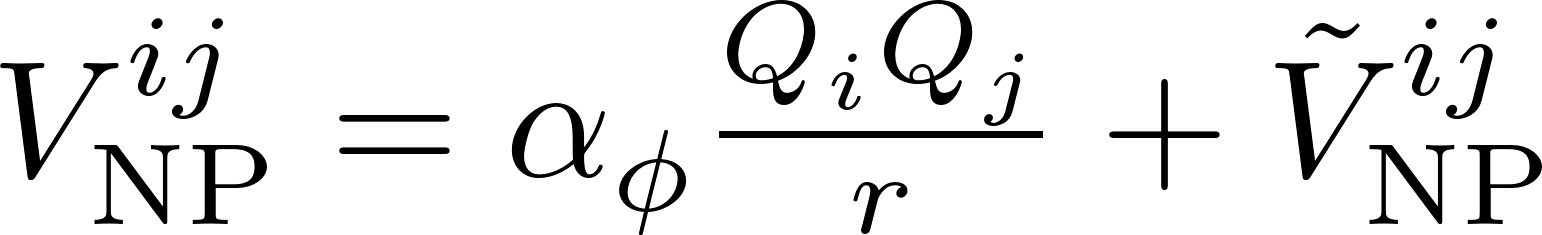 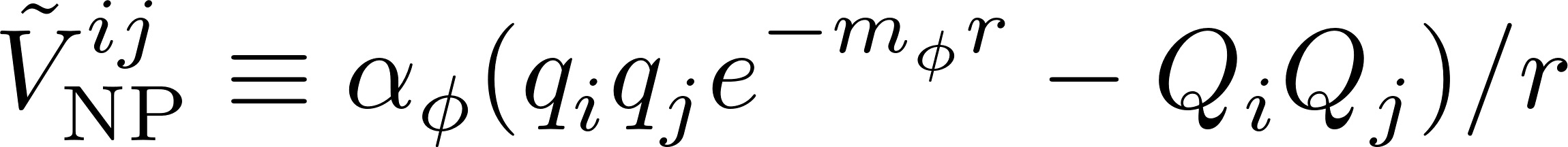 with
included to all orders 
by shifting
in
deviations from either	         or 
can be treated as perturbations at LO
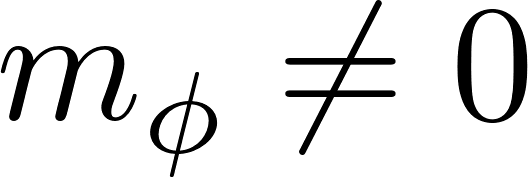 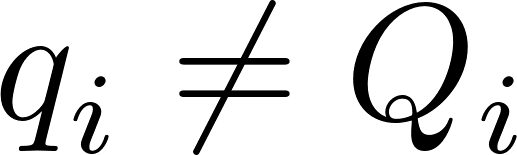 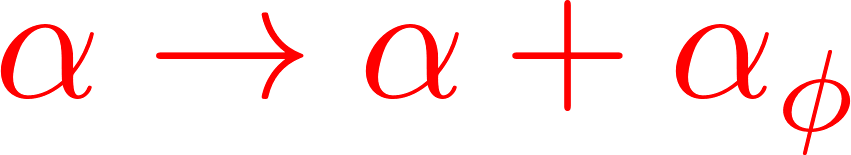 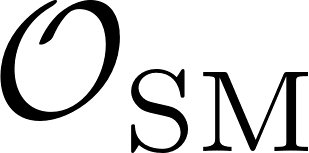 62
The Light Vector Case
inverse Bohr radius
Vectors with 			     	   induce a long-range force
Then, effects are suppressed for couplings aligned with QED (	           )
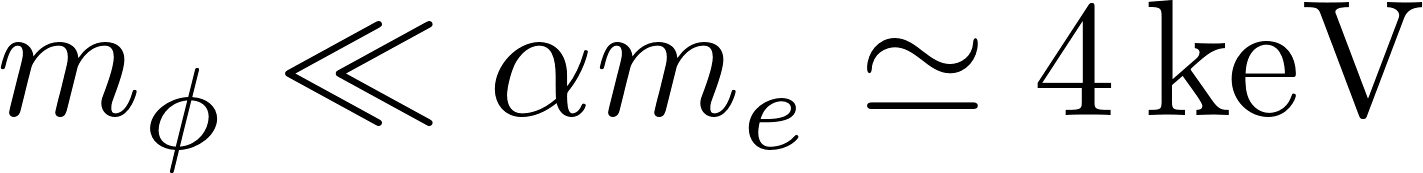 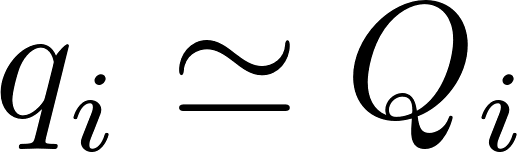 Instead, we use a simple prescription:
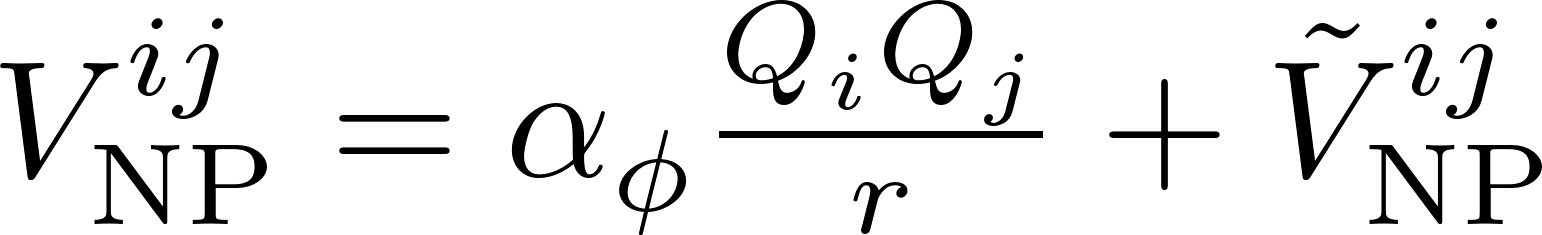 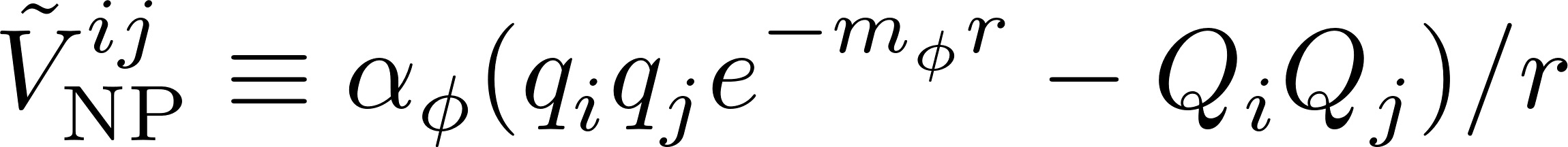 with
included to all orders 
by shifting
in
deviations from either	         or 
can be treated as perturbations at LO
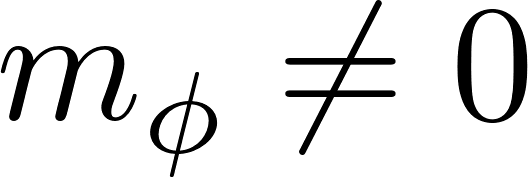 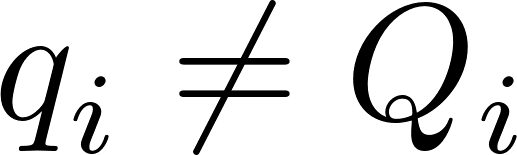 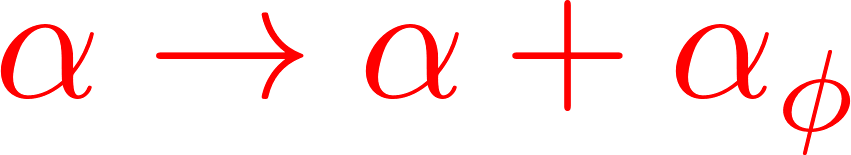 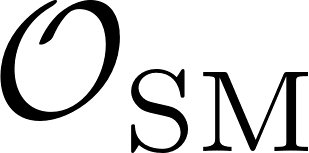 Hence:
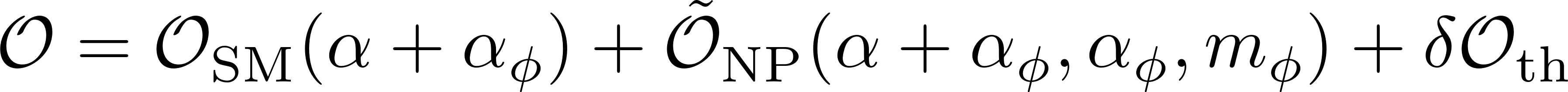 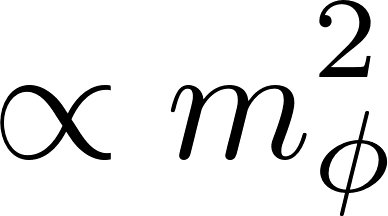 or
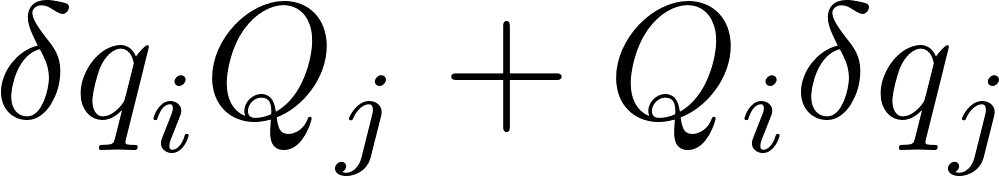 63